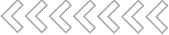 2019년 사회적기업 통합정보시스템
www.seis.or.kr
교육순서
개요
01
추진배경,근거 및 경과
교육목적
02
교육의 목적 및 기대효과
회원가입
지정업무
03
05
통합 정보시스템 가입 절차
예비사회적기업 지정업무
재정지원
04
(예비)사회적기업 재정지원
개요
01
추진배경, 근거 및 경과
www.seis.or.kr
추진배경 및 순서
추진배경
01
고용노동부와 기초자치단체에서 수작업으로 관리하던 사회적기업 정보 및 각종 지원 현황을 효율적으로 관리해야 할 필요성 증대
추진근거
통합정보시스템 이용 의무화
02
03
고용노동부와 기초자치단체의 역할을 명확히 하고, 업무처리 표준화 통해 사회적기업 육성서비스의 질을 높이기 위해 합리적인 정보시스템 구축 및 운영이 필요
사회적기업 홈페이지 및 통합정보시스템 구축 운영
19년 재정지원 및 지정 제반사항 통합정보시템 이용 필수
교육목적
02
교육의 목적 및 기대효과
www.seis.or.kr
교육목표
기대
효과
예비사회적 기업 및 인증사회적 기업이 통합정보시스템을 이용하여 재정지원 및 각종 지원 사업에 대한 쉽고 편리한 이용 도모
01
03
04
14년 통합정보시스템  OPEN
2016년 통합정보시스템 이용 권고
2019년 통합정보시스템 이용 의무화
(예비)사회적 기업 관리
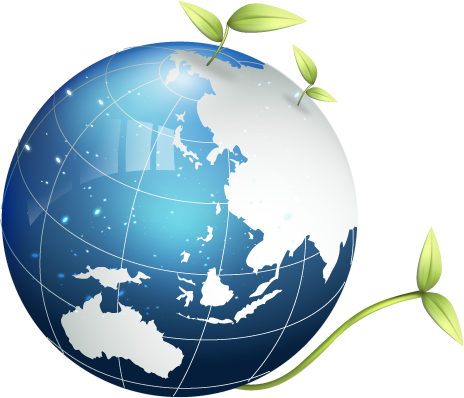 02
2015년 구축  2단계
통합 정보시스템의 이해도 확대
(예비)사회적 기업 재정 지원 업무기능
예비사회적 기업 지정 , 및  재정지원 민원서식  온라인화
예비사회적 기업 지정 , 및  재정지원 민원서식  온라인 이용  의무화
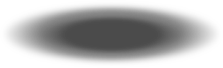 회원가입
03
통합 정보시스템 가입 절차
www.seis.or.kr
회원 가입
통합정보시스템의 회원가입대상은 기업, 지원기관, 공무원 세가지 형태로 분류됩니다.
일반 및 기업회원
지원기관
공무원
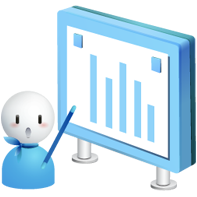 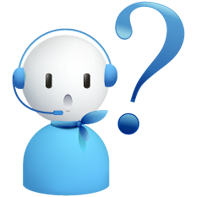 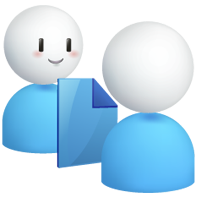 일반기업,예비 및 인증 사회적 기업.
각 지역별 지원기관
기초 및 광역자치단체 담당자, 고용노동부지청 및 고용정보센터 담당자.
회원가입페이지를 통하여 가입한다.
통합시스템 접근권한신청서를 작성하여 제출하여야 사용할 수 있다.
G-PIN이나 공인인증서,GPKI로 로그인한다.
회원가입 페이지를 통하여 가입한다.
사회적기업지원기관, 컨설팅 지원기관, 창업팀 위탁기관인지 선택한다.
아이핀 이나  공인인증서로 로그인 한다.
회원가입 페이지를 통하여 가입한다.
아이핀 이나 공인인증서로 로그인 한다.
회원 가입
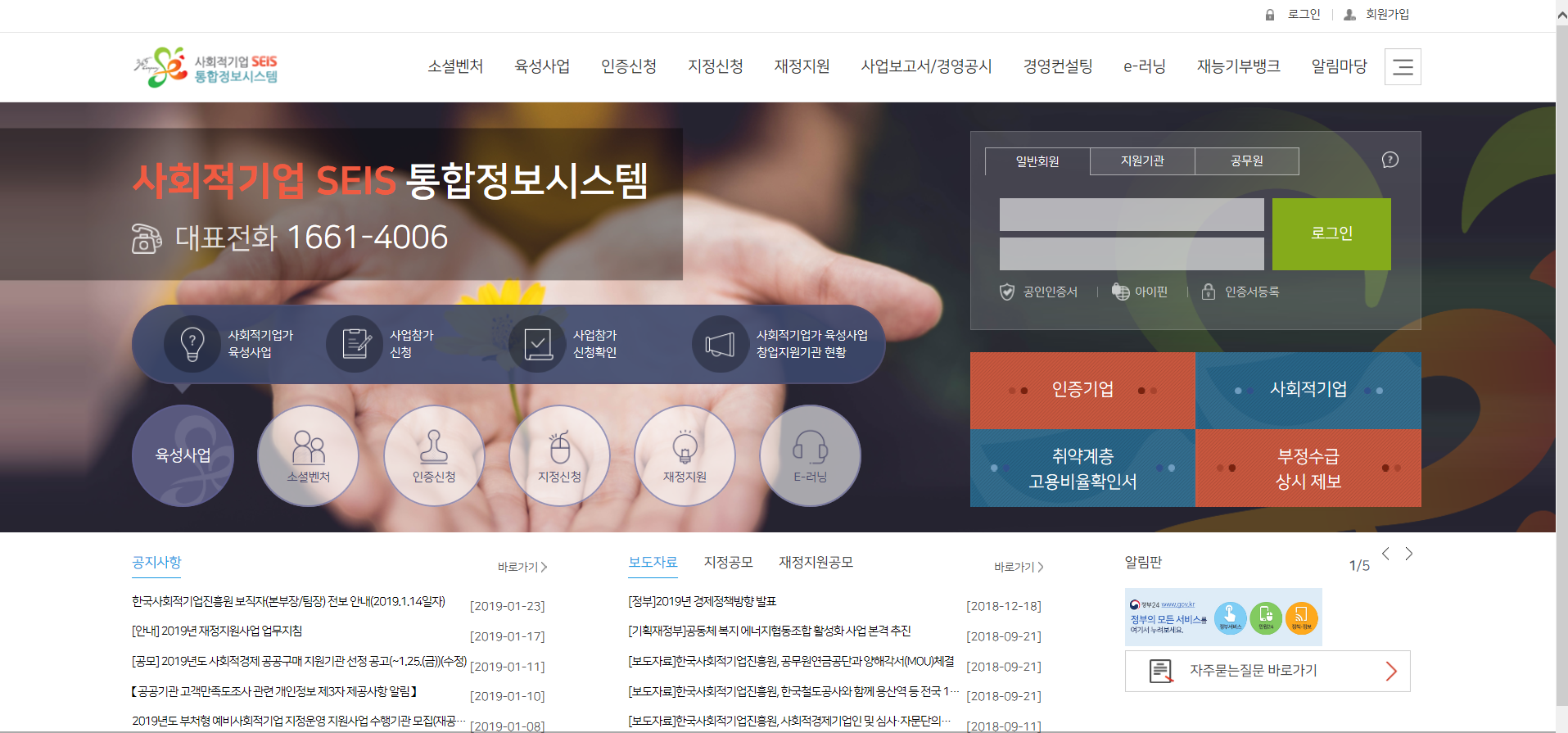 회원가입
우측상단의 회원가입 을 클릭 후 회원가입을 진행합니다.
회원 가입
회원가입
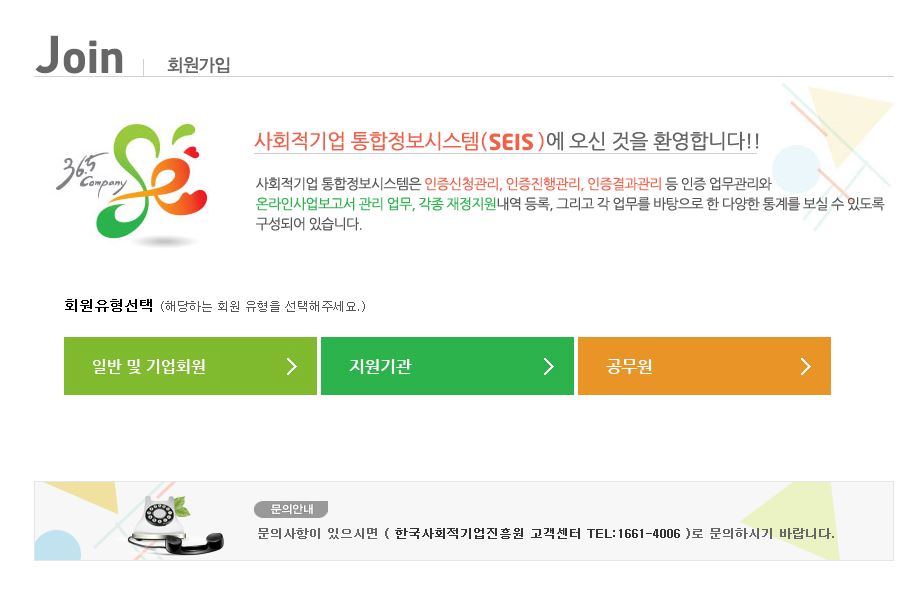 일반기업, 예비 및 인증 사회적 기업의 경우 선택합니다.
사회적기업지원기관 및 컨설팅 지원기관, 창업팀 위탁기관의 경우 선택합니다.
기초 및 광역자치단체, 고용노동부 지청 및 센터 담당자의 경우 선택합니다.
1
2
3
회원 가입
회원가입
1
2
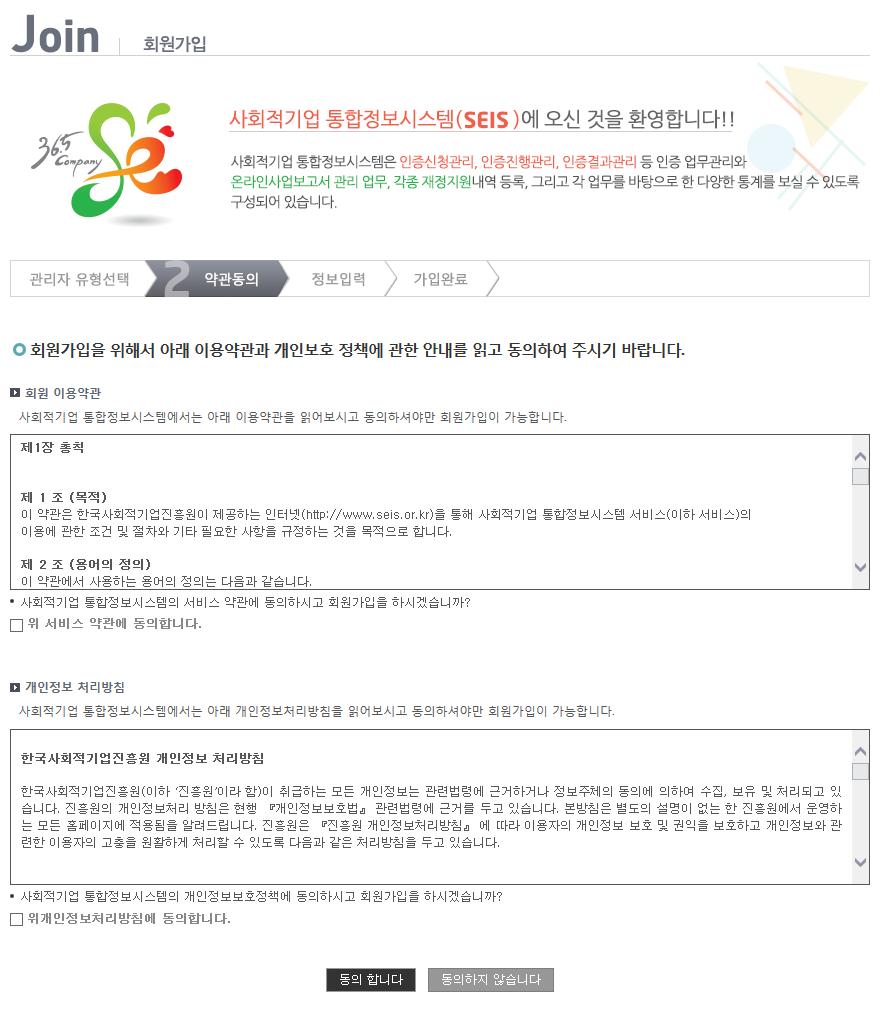 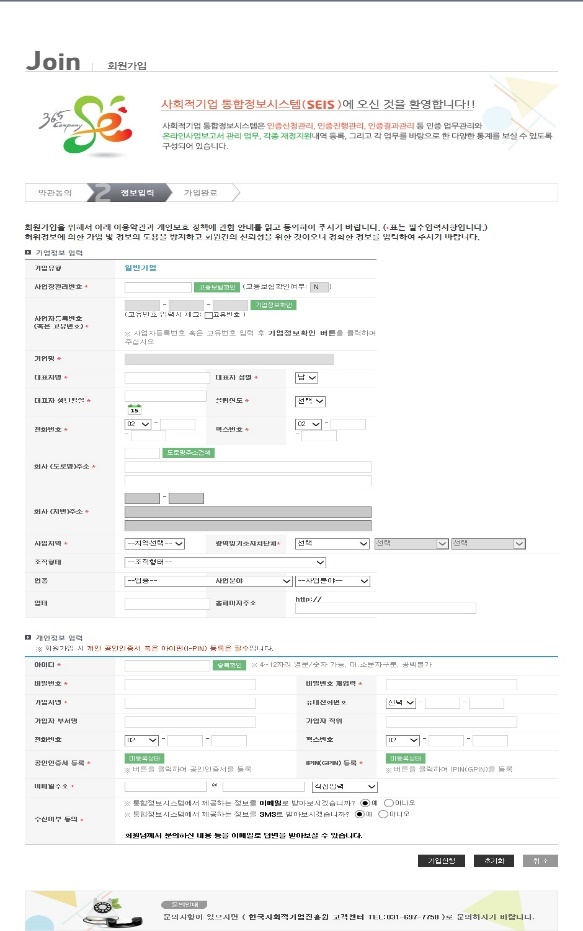 약관 동의 후 각 사용자 별 회원가입 입력 양식에 따라 회원가입을 합니다.
기업회원 사용기능
기업회원이 회원가입 후 사용할 수 있는 기능은 지정신청, 인증신청, 재정지원신청, 온라인사업보고서 등이 있다.
지정신청
일반기업
인증신청.
일반 및 예비사회적기업은 언제든지 인증 사회적기업으로 인증 신청을 할 수 있다.
지정신청.
일반 기업의 경우 각 광역지역별 지정공고에 따라 예비사회적기업 지정을 신청 할 수 있다.
인증신청
재정지원신청
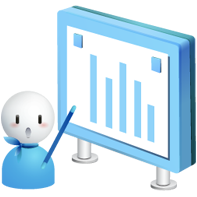 일반 및 예비
사회적기업
예비 및 인증
사회적기업
온라인사업보고서
온라인 사업보고서.
인증 사회적기업은 상,하반기에 온라인 
사업보고서를 작성하여 제출한다.
재정지원 신청.
예비 및 인증사회적기업은 지역별 광역별로 공고되는 재정지원사업에 재정지원 신청을 하여 지원금을 지원받을 수 있다.
인증 사회적기업
재정지원
04
(예비)사회적기업 재정지원
www.seis.or.kr
재정지원-일자리창출
기초자치단체
(지원기관)
일자리사업참여
검토보고서
1차심사(서류)
약정체결
재정공모등록
재정신청
심사진행
심사결과
선정
접수
약정체결
신청기업
광역자치단체
광역자치단체
재정지원관리-공모 등록(일자리)
재정 공모 등록
광역자치단체
담당자
재정신청 시작
재정지원-일자리창출(신청)
일자리창출(신청)
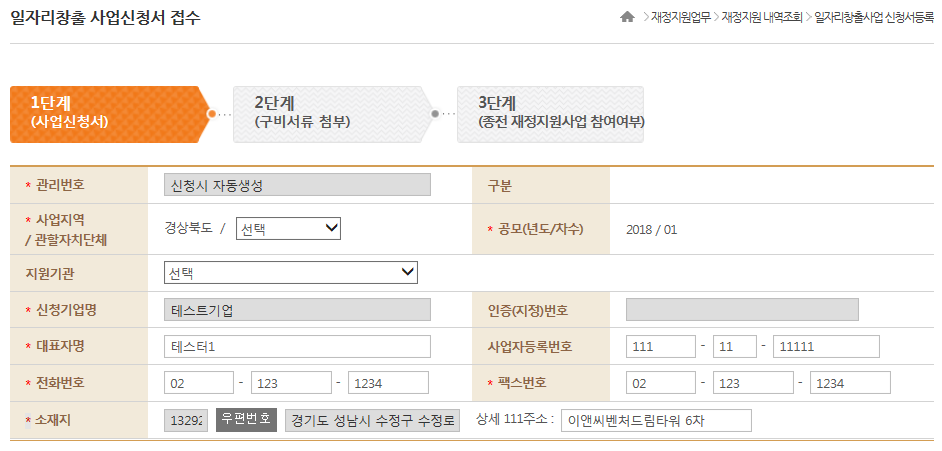 일자리 창출사업지원을 원하는 예비사회적 기업은 재정공모기간 내에 사업 신청서를 제출하여야 하며, 관련 첨부파일은 PDF만 가능합니다.
종전 사업
참여 여부
신청기업
사업신청서
구비서류첨부
신청서
제출
재정지원-일자리창출(신청)
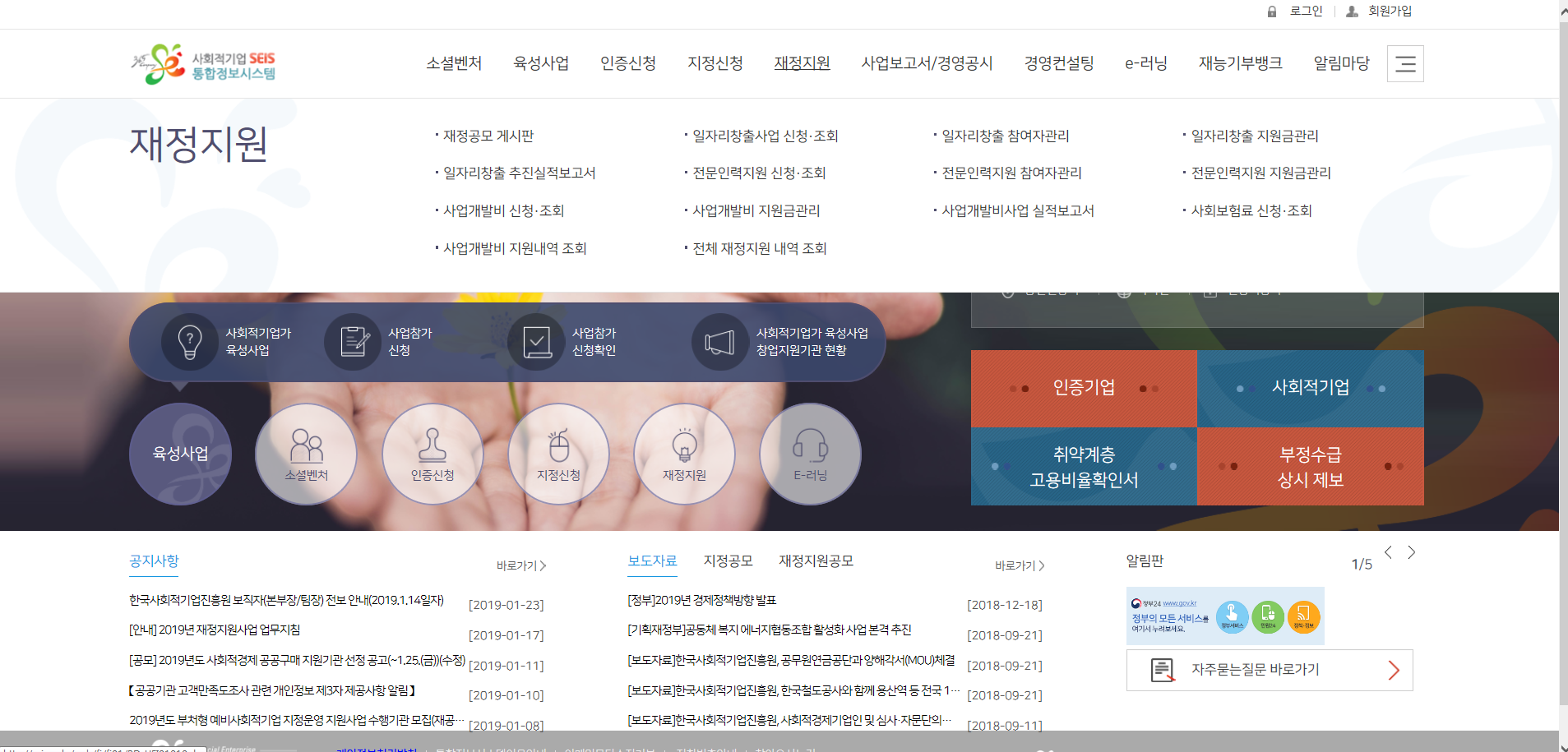 재정지원-일자리창출
일자리창출(신청)
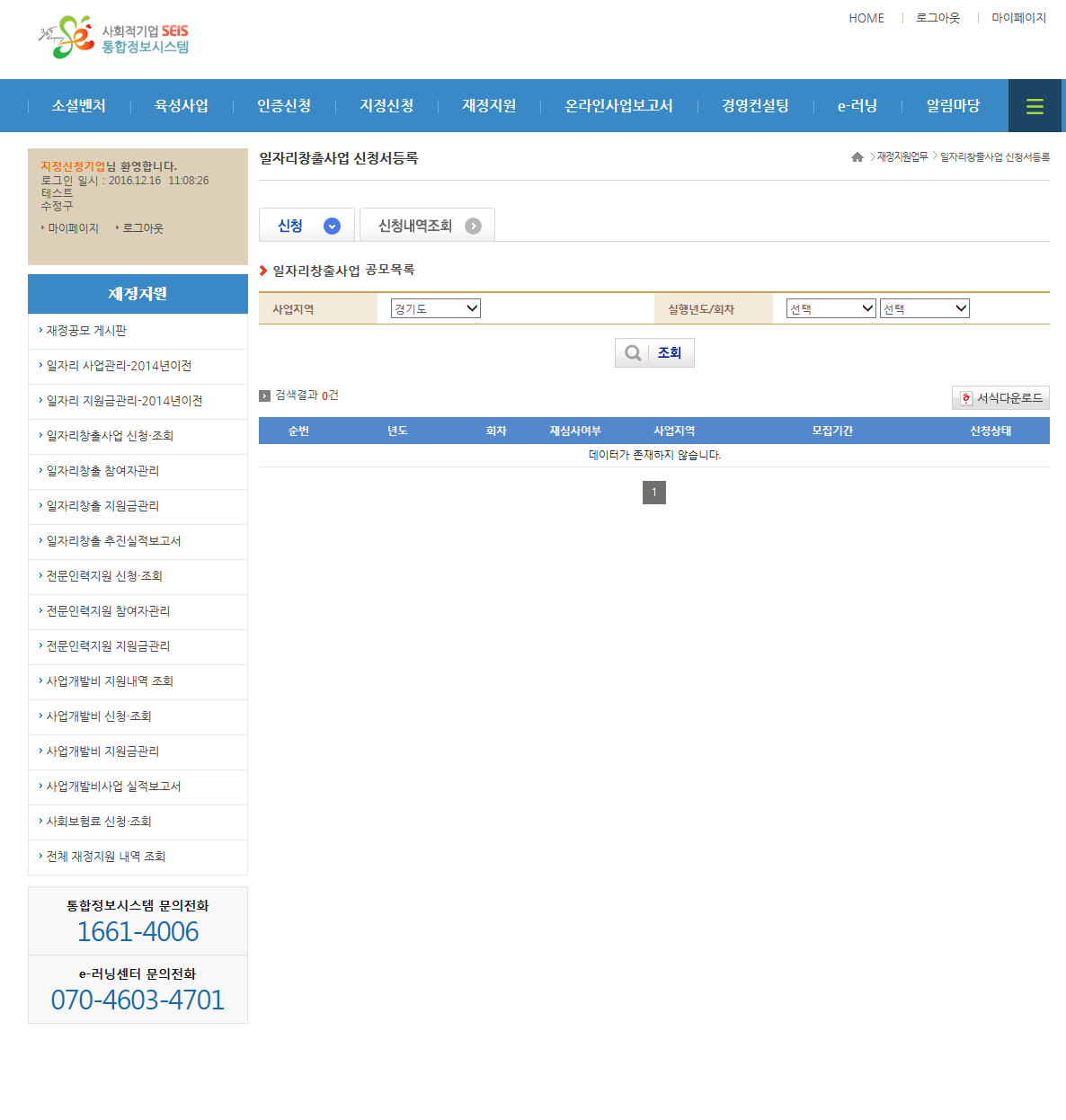 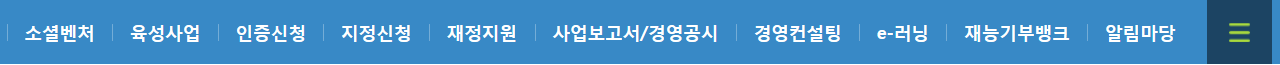 지정신청 > 일자리창출사업 신청조회
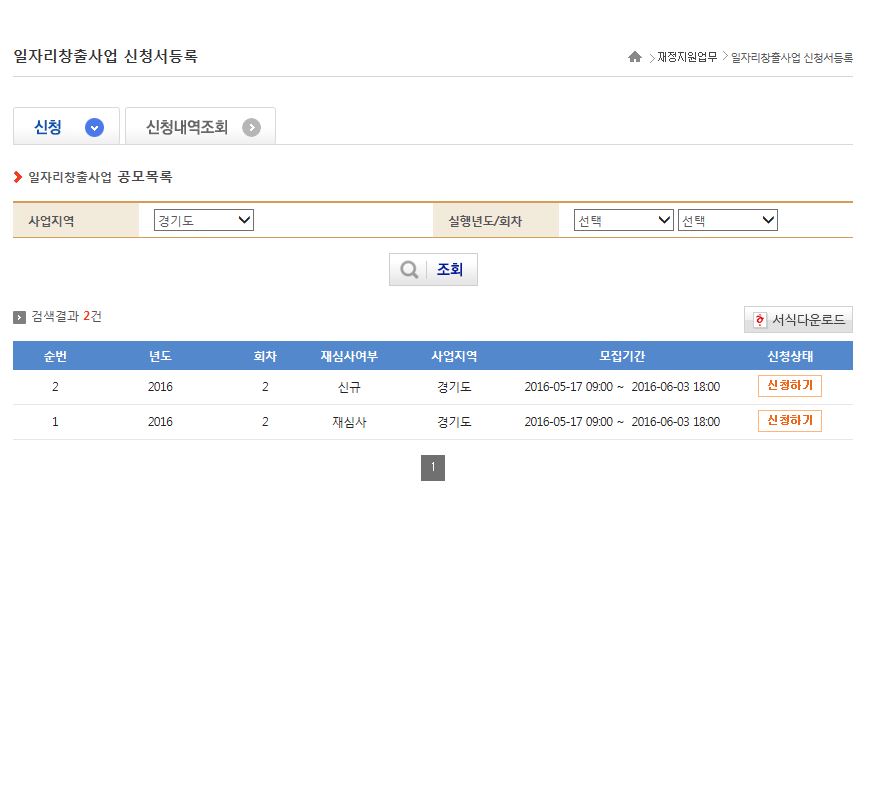 재정지원-일자리창출
일자리창출(신청)
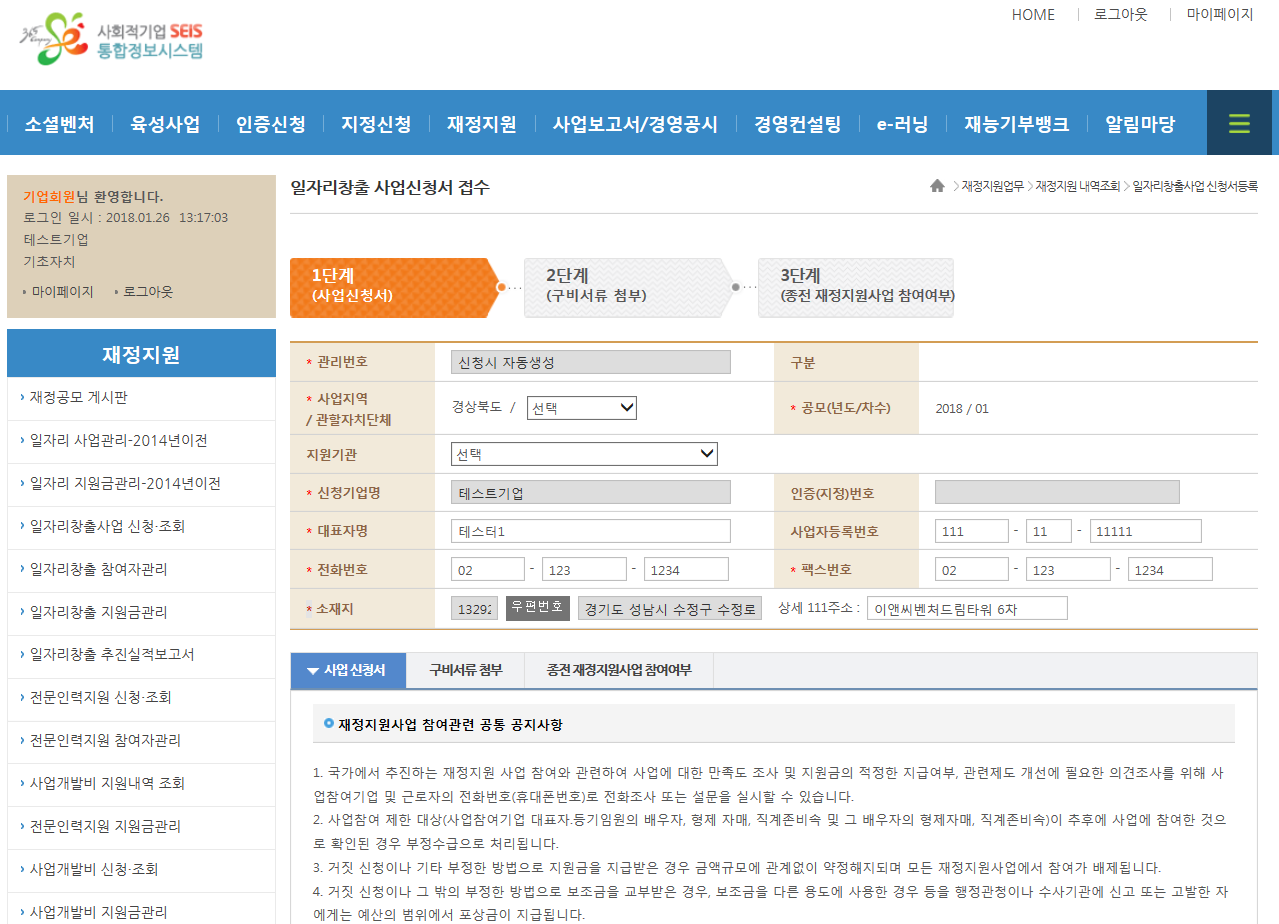 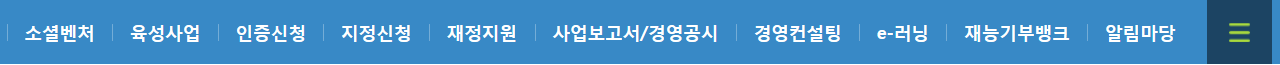 기업정보는 자동적으로 입력됩니다.
사업신청서, 구비서류 첨부, 종전 재정지원사업 참여여부의 내용을 입력합니다.
재정지원-일자리창출
일자리창출(신청)
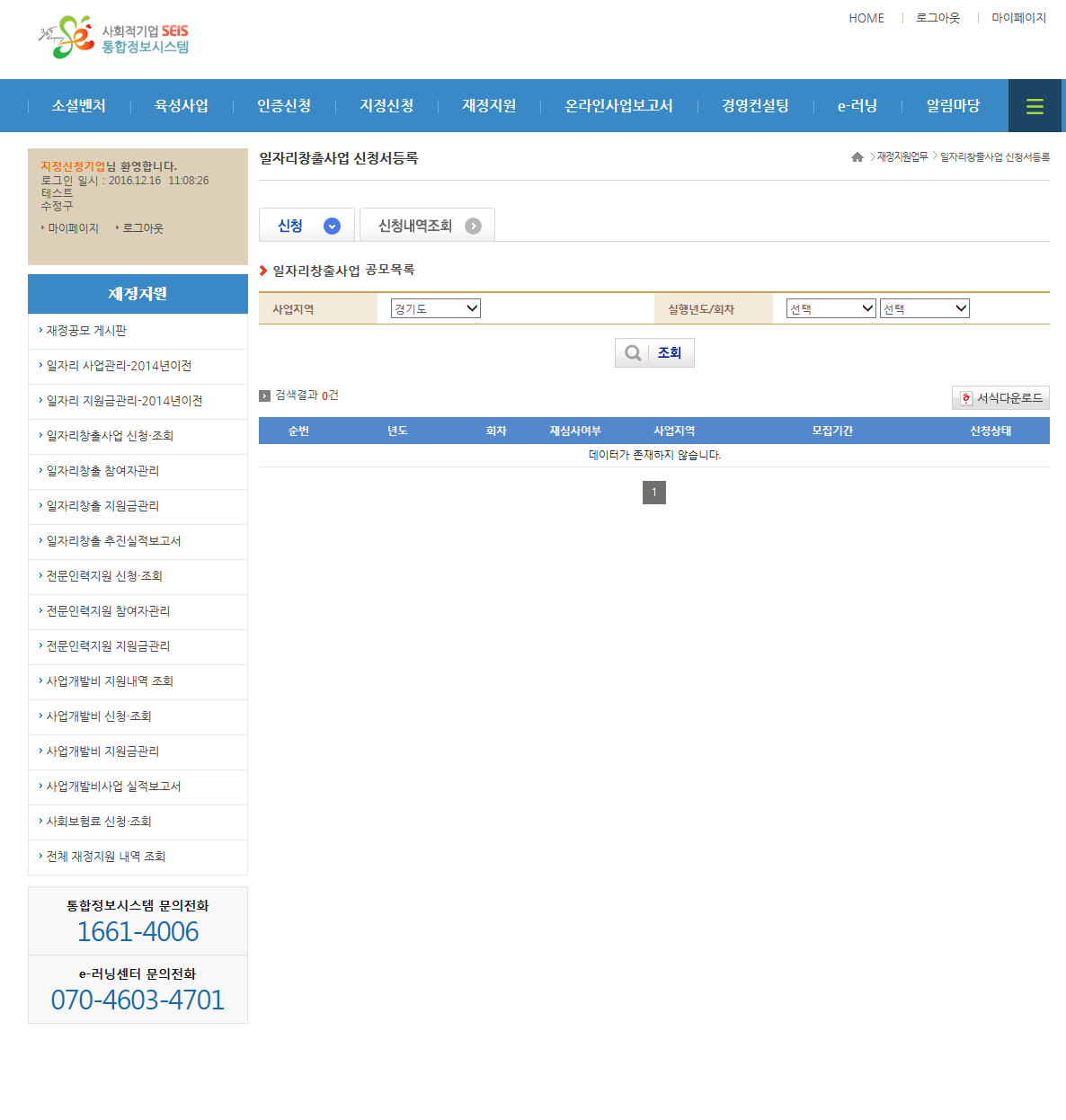 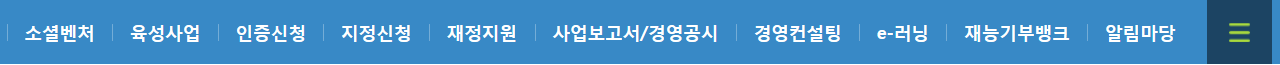 [사업 신청서]탭에서 신청서 내용을 입력합니다.
임시저장 : 현재까지 작성하 내용이 임시저장 됩니다.
신청서 제출 : 현재까지 작성한 내용으로 신청서가 제출됩니다.
취소 : 신청서 작성을 중지하고 공모목록으로 돌아갑니다.
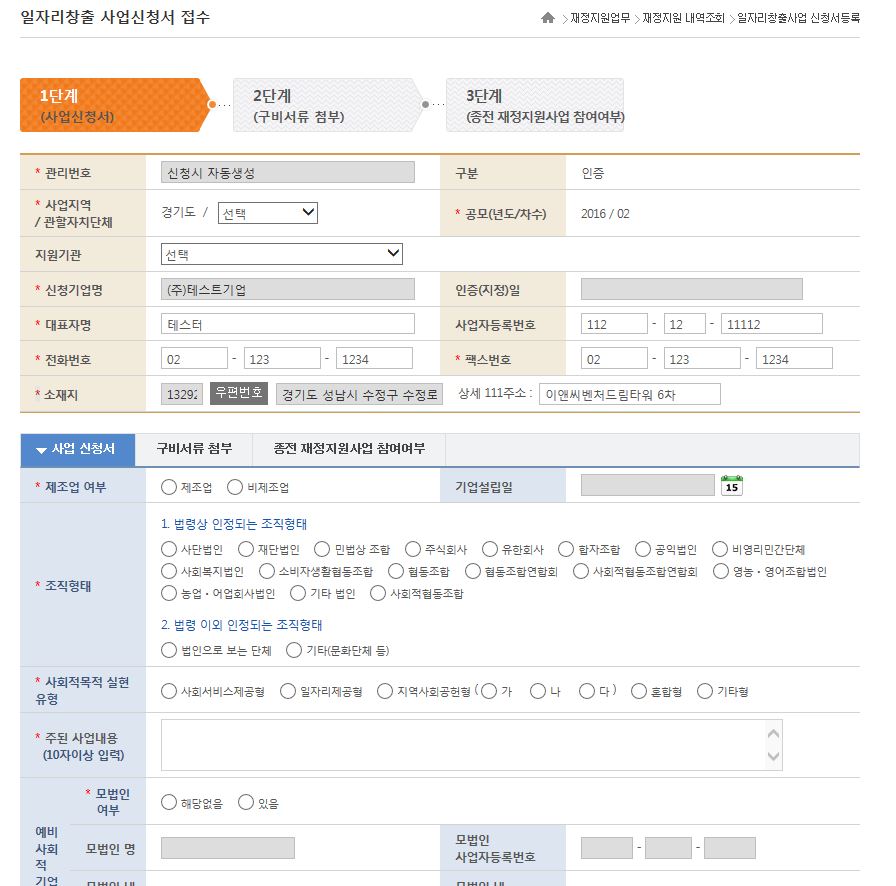 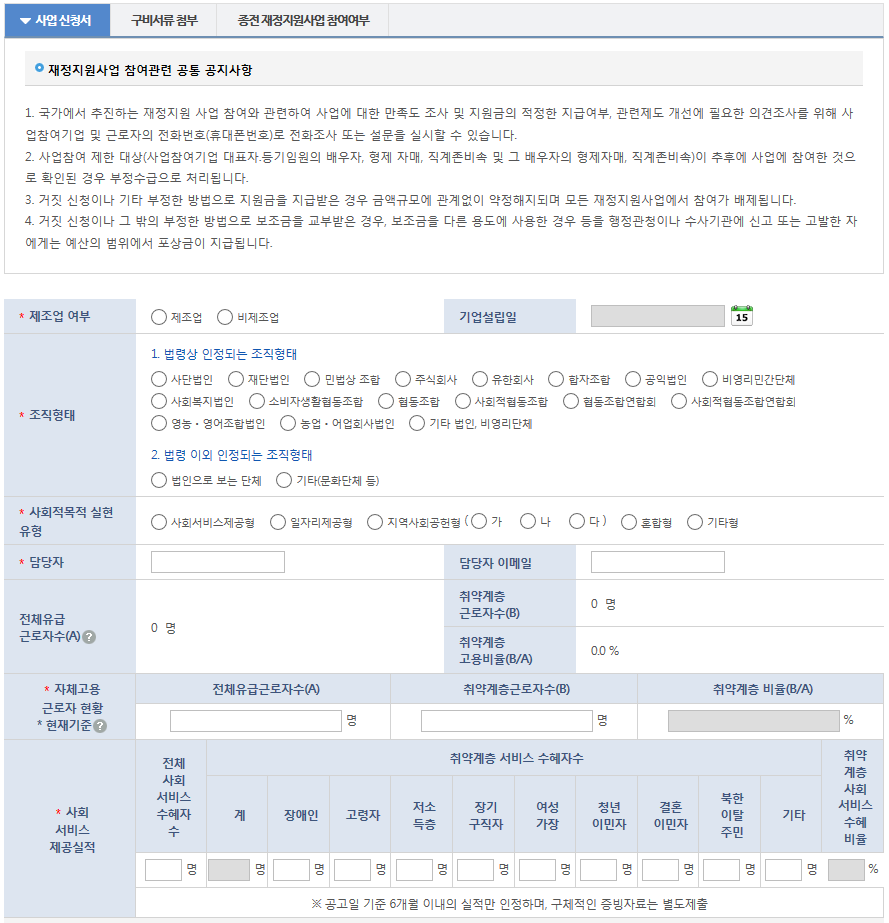 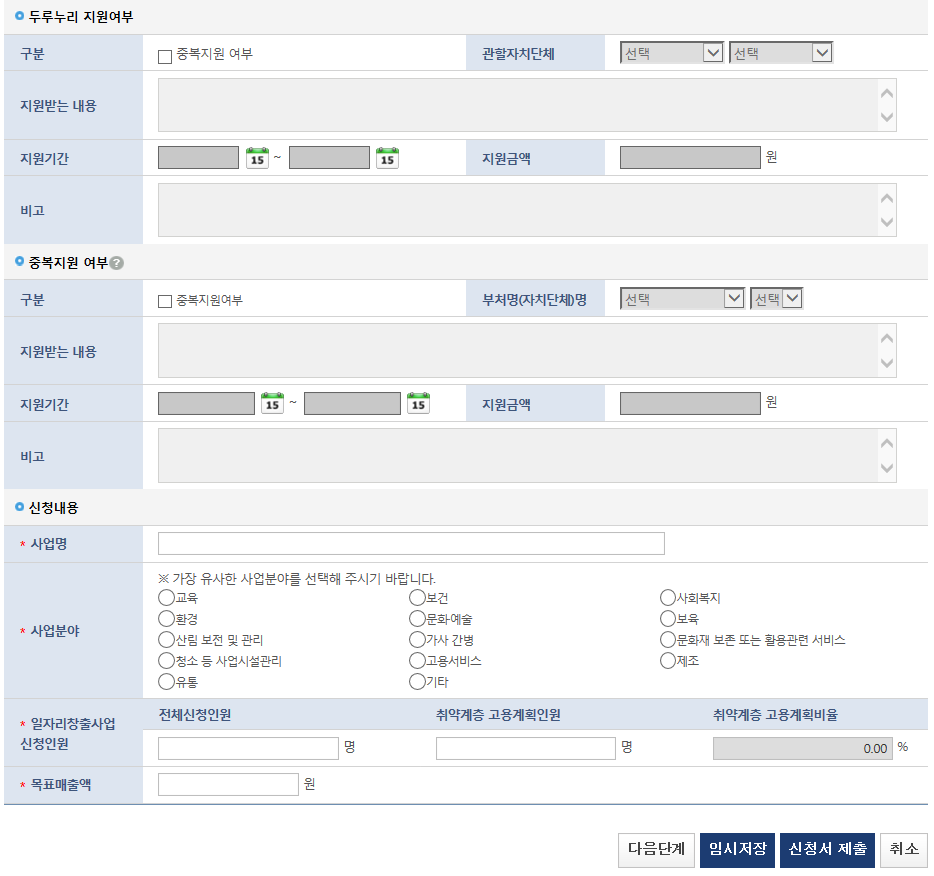 재정지원-일자리창출
일자리창출(신청)
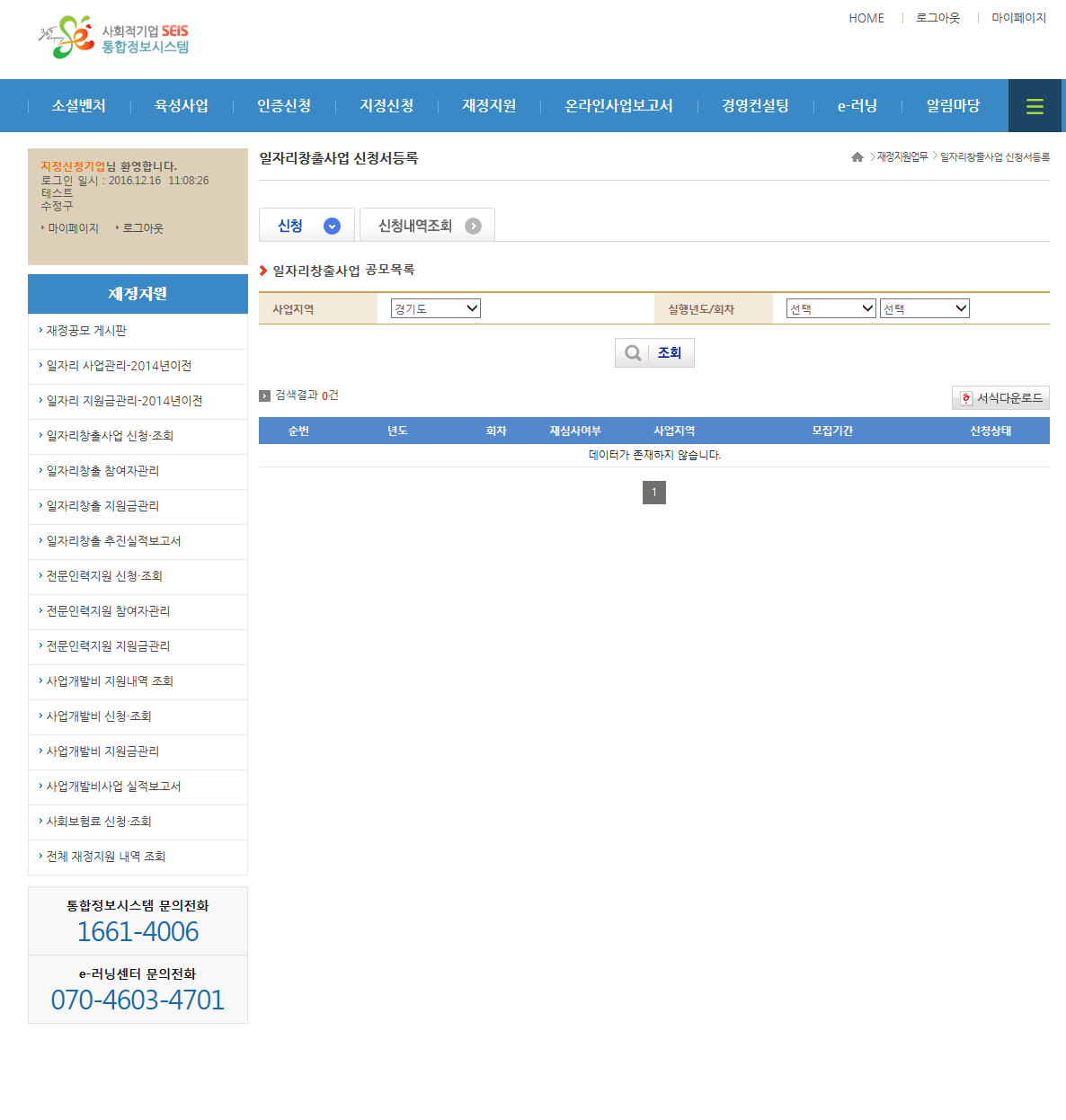 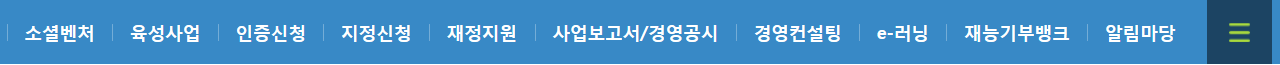 [구비서류 첨부] 탭에서 신청서에 필요한 첨부파일을 입력합니다.
임시저장 : 현재까지 작성한 내용이 임시저장 됩니다.
신청서 제출 : 현재까지 작성한 내용으로 신청서가 제출됩니다.
취소 : 신청서 작성을 중지하고 공모목록으로 돌아갑니다.
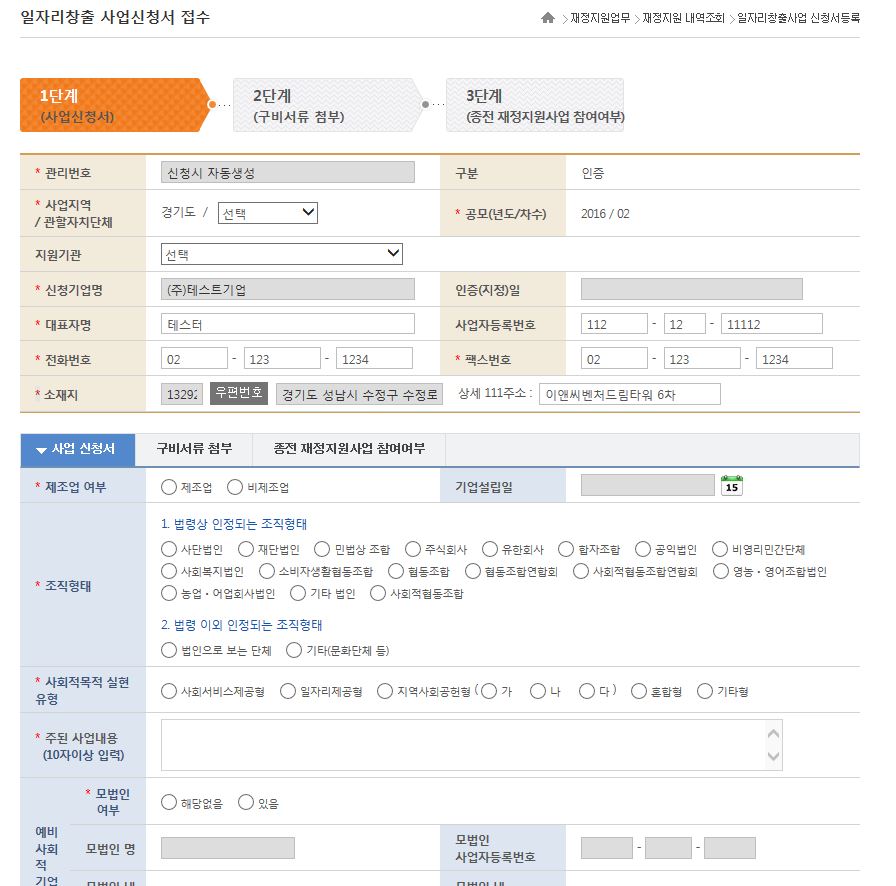 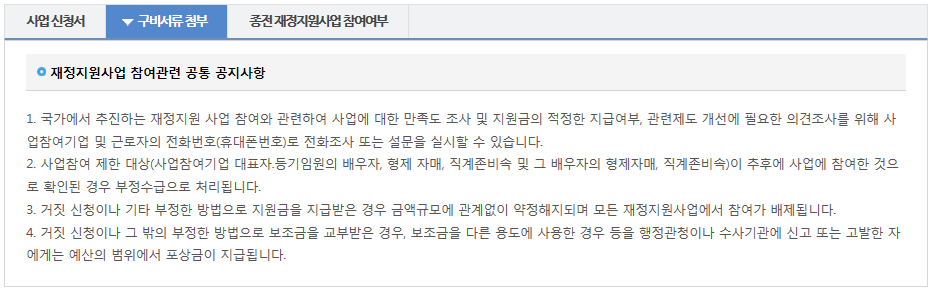 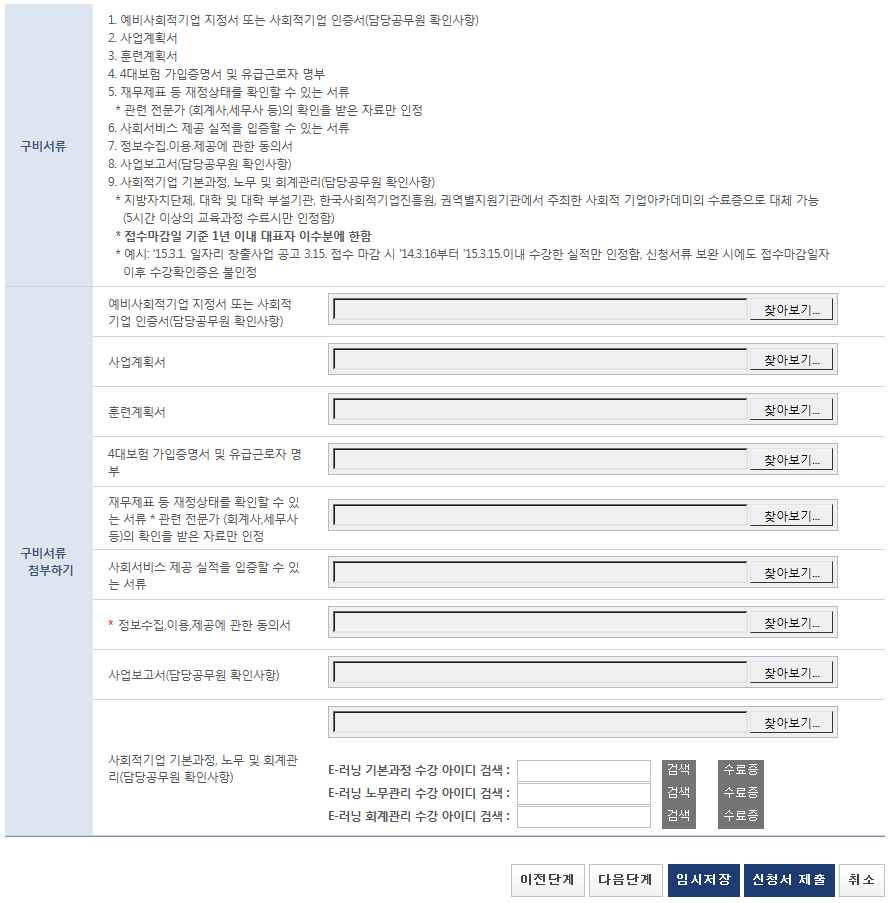 재정지원-일자리창출
일자리창출(신청)
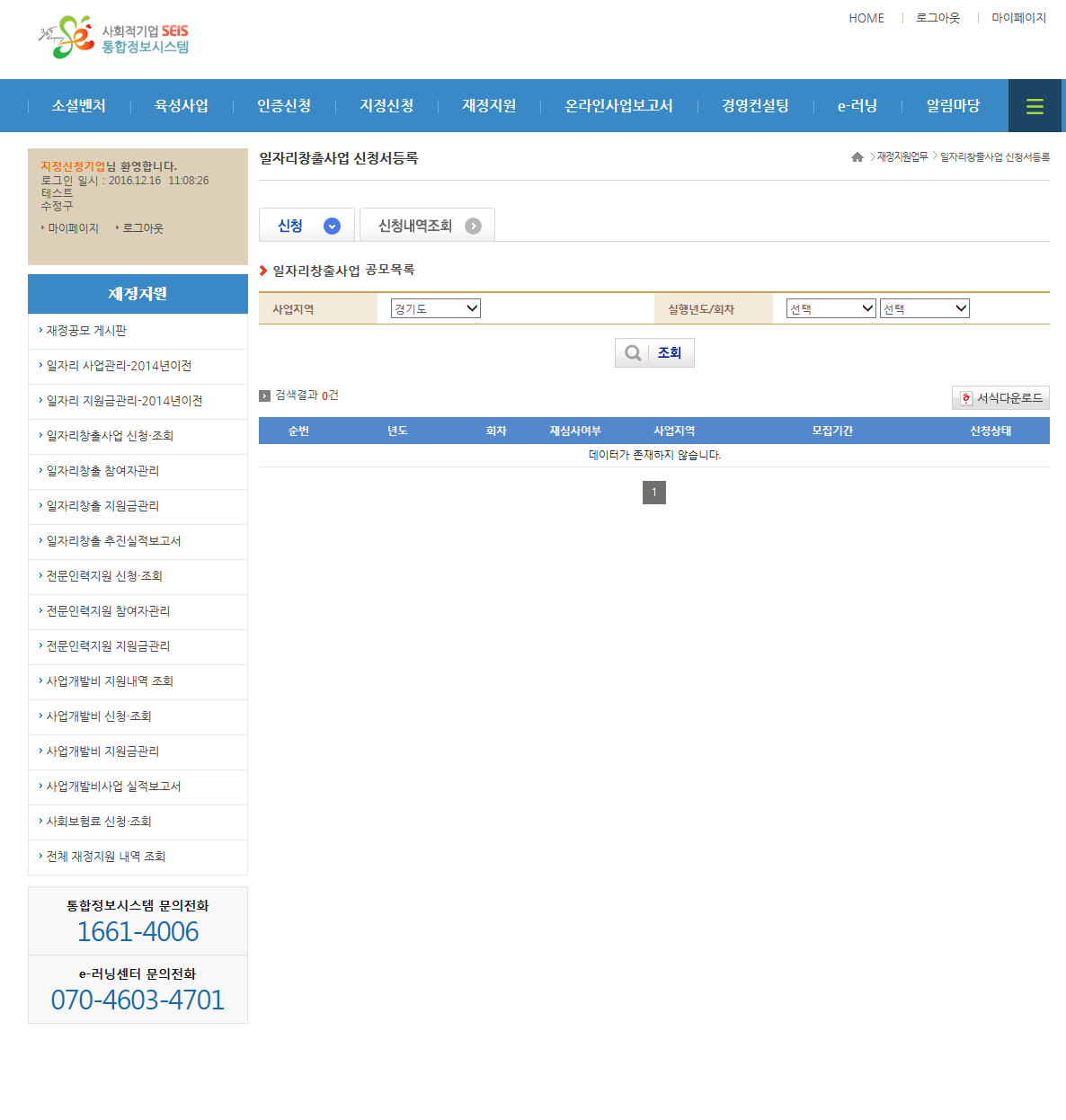 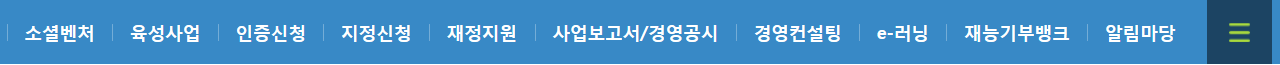 [종전 재정지원사업 참여여부] 탭에서 과거 사회적기업 지원 등에 지원했거나 참여했던 이력을 입력합니다.
임시저장 : 현재까지 작성하 내용이 임시저장 됩니다.
신청서 제출 : 현재까지 작성한 내용으로 신청서가 제출됩니다.
취소 : 신청서 작성을 중지하고 공모목록으로 돌아갑니다.
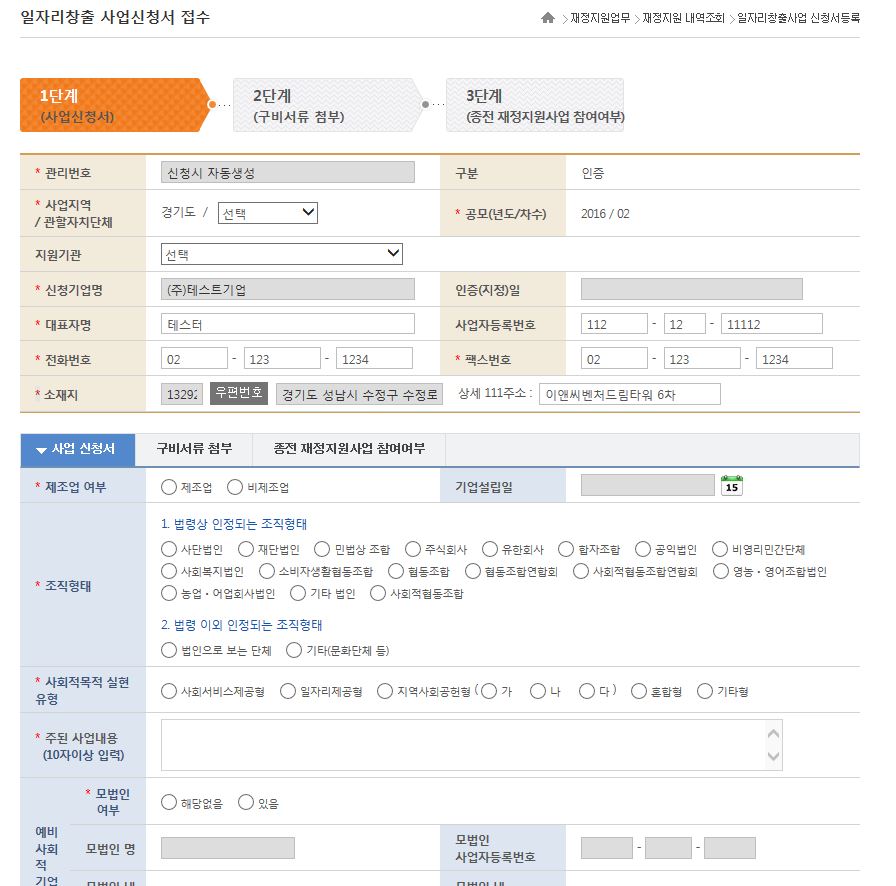 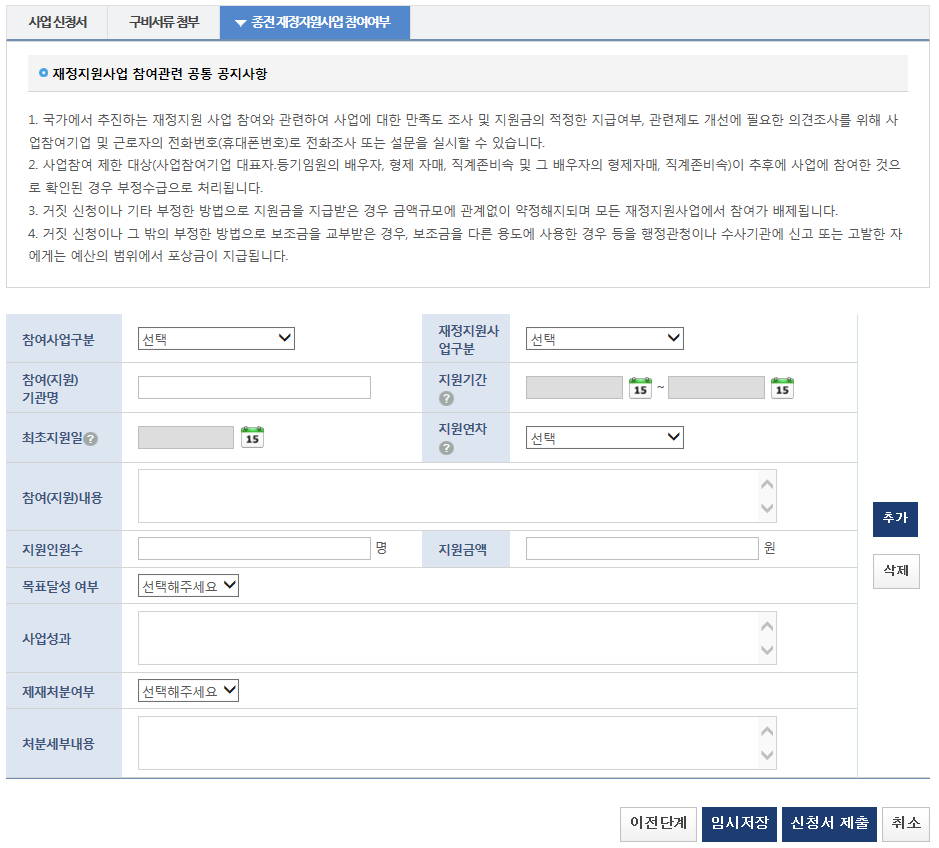 재정지원-일자리창출
검토보고서 송부
신청접수
검토보고서작성
광역자치
단체담당자
광역자치단체 심사진행
기초자치
단체담당자
재정지원-일자리창출
심사결과 (OffLine)
사업지원 기업 선정
재정 심사  진행
사업지원 및
약정체결
심사결과 입력
광역자치
단체담당자
기초자치단체담당자
심사위원
재정지원-일자리창출
참여예정자  심사 및 승인
참여예정자 신고
신청기업
기초자치단체담당자
재정지원-일자리창출
일자리창출
(참여자신청)
약정이 체결된 기업은 일자리 창출 참여자관리 메뉴를 통해서 사업에 참여할 인력을 등록할 수 있습니다.
승인된 인원과 미 승인 인원에 대한 집계를 확인 할 수 있습니다.
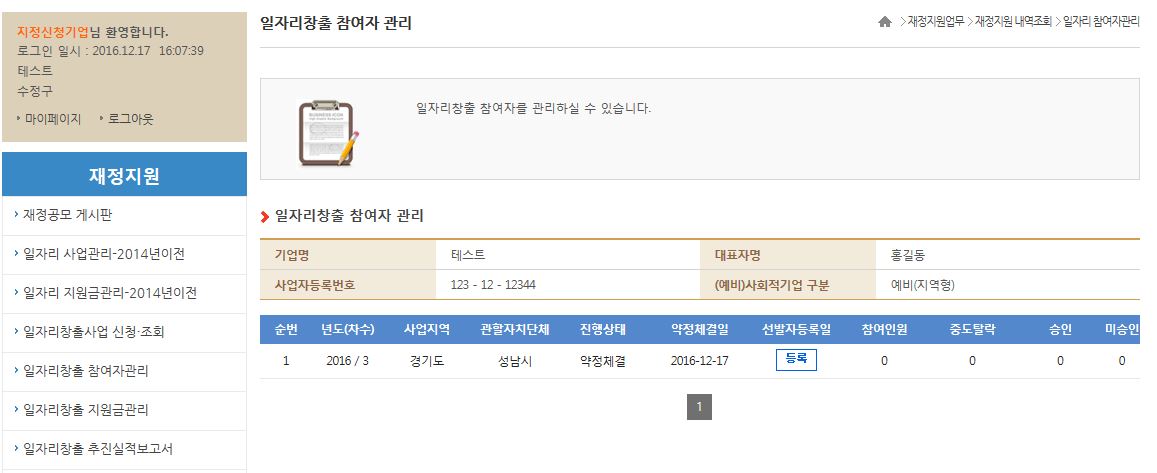 재정지원-일자리창출
일자리창출
(참여자신청)
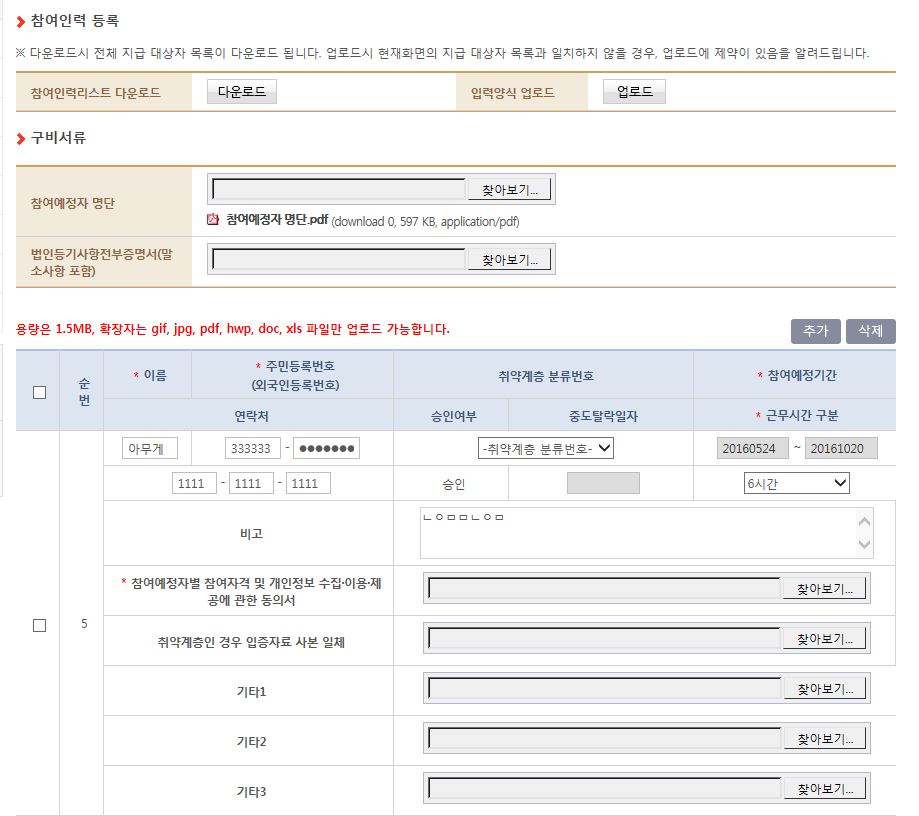 사업에 참여할 인력을 등록하고 승인신청을 할 수 있습니다.
개인별 정보활용 동의서와 취약계층 입증자료를 첨부하여 신청하여야 합니다.
참여자등록을 엑셀 업로드 기능을 이용해 일괄 등록할 수 도 있습니다.
재정지원-일자리창출
지원금 승인 및 지급
월별 지원금 신청
신청기업
기초자치단체담당자
재정지원-일자리창출
일자리창출
(지원금신청)
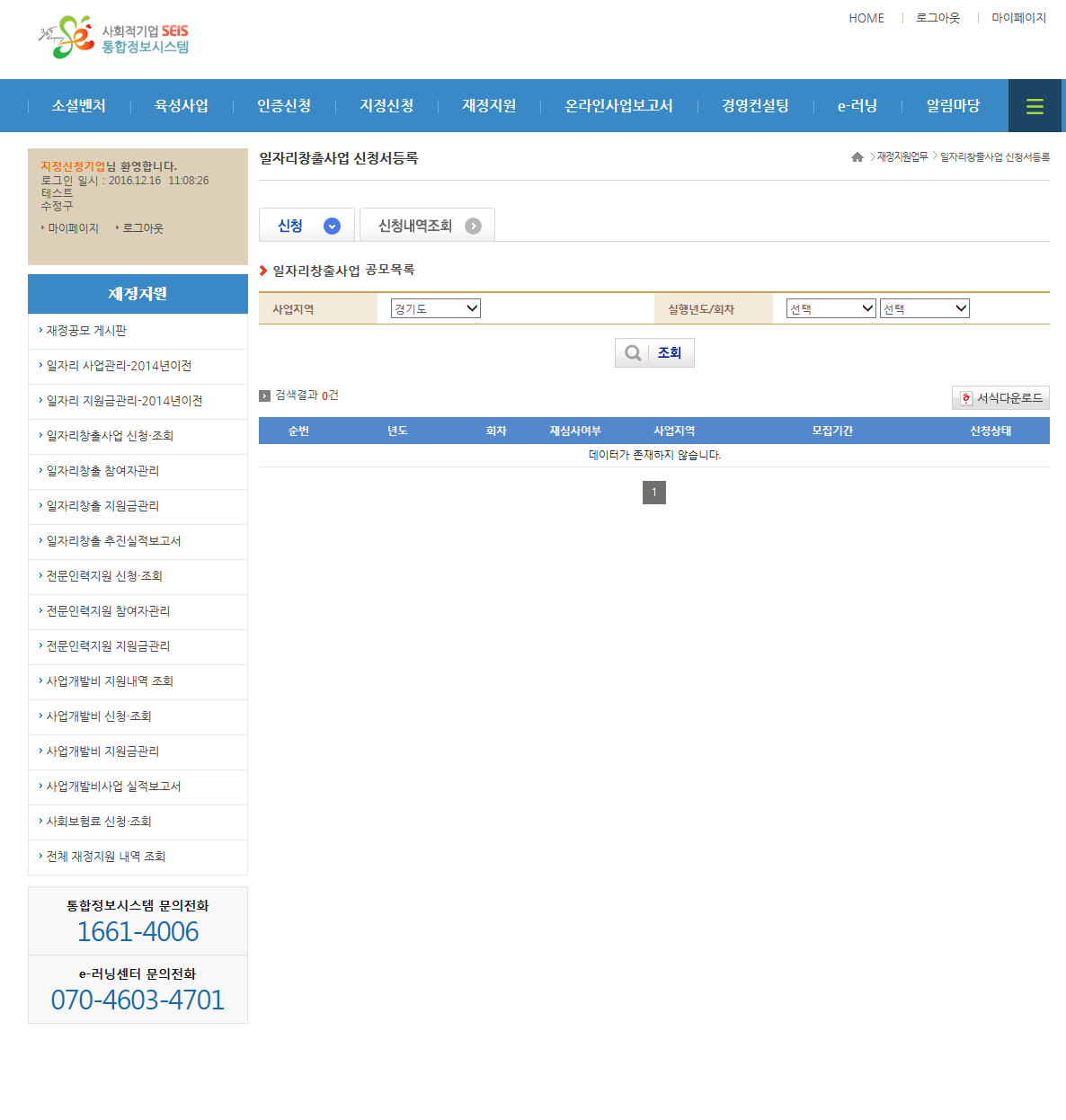 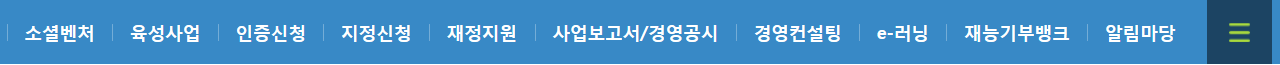 참여자에 대한 승인이 완료된 기업은 일자리창출 지원금을 월별로 신청 할 수 있습니다.
월별로 지원금 신청과 지원액을 확인 할 수 있습니다.
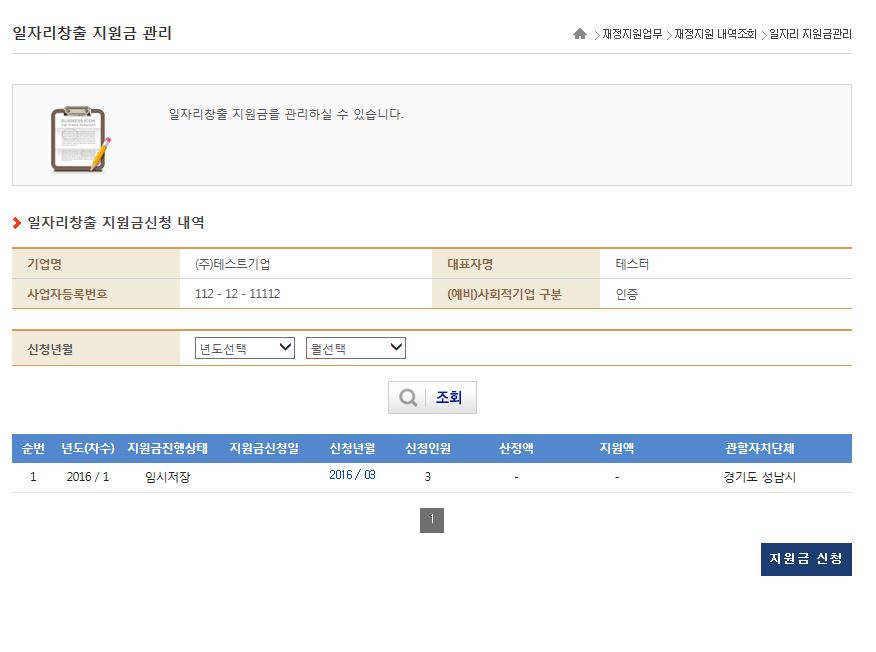 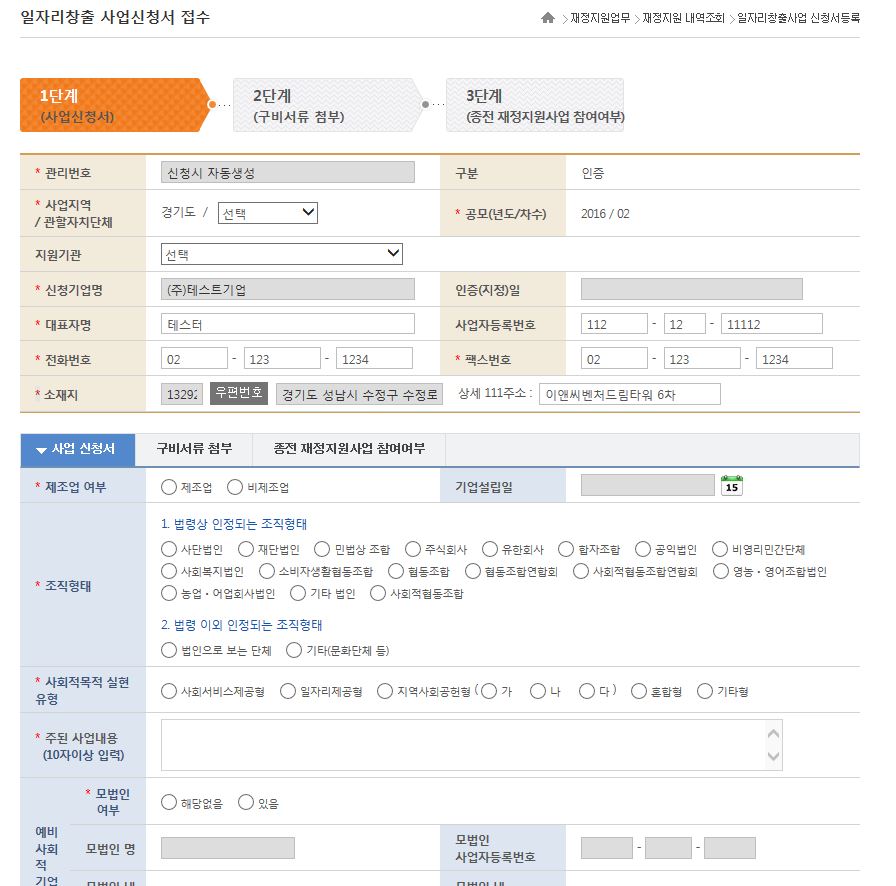 재정지원-일자리창출
일자리창출
(지원금신청)
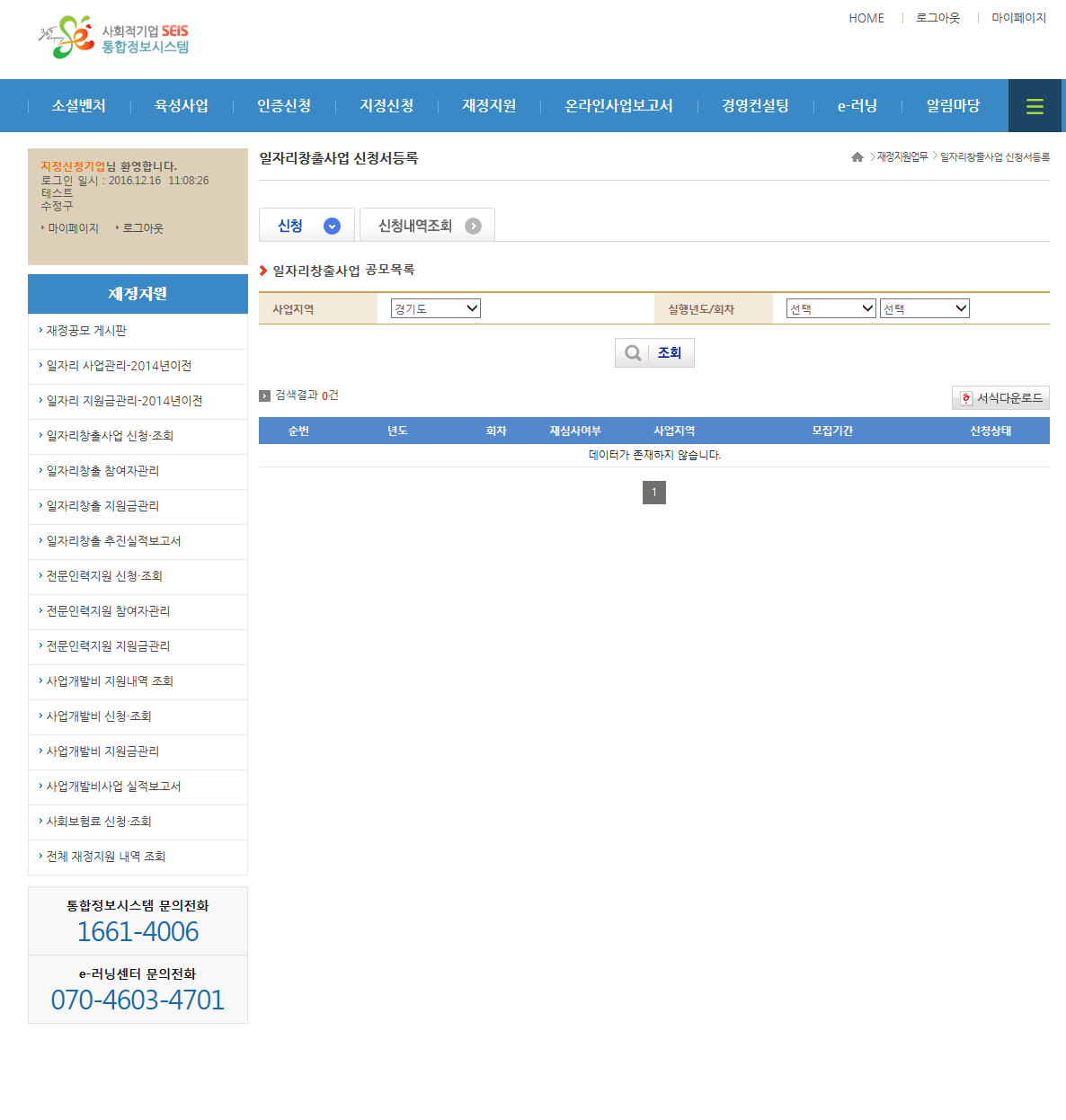 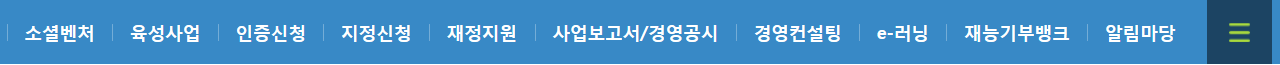 일자리창출사업 참여기업이 두리누리사업 지원을 받을 경우 중복지원 문제 해소를 위해 일자리 창출사업 지원단가에서 고용보험 및 국민연금 사업주 부담분을 제외하고 지원합니다.
일자리창출 지원금을 월별로 신청 할 수 있습니다.
통장사본, 4대보험 납부영수증 등을 첨부하여 신청하여야 하며,  지원금은 참여자 별 근무정보를 입력하면 자동으로 계산됩니다.
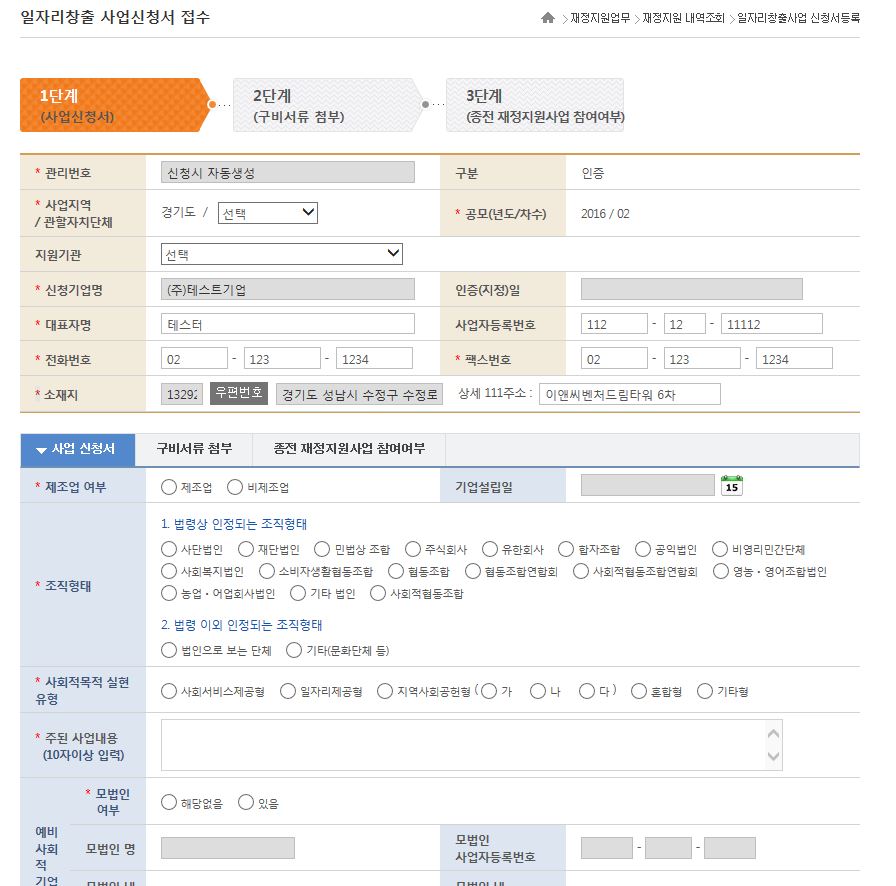 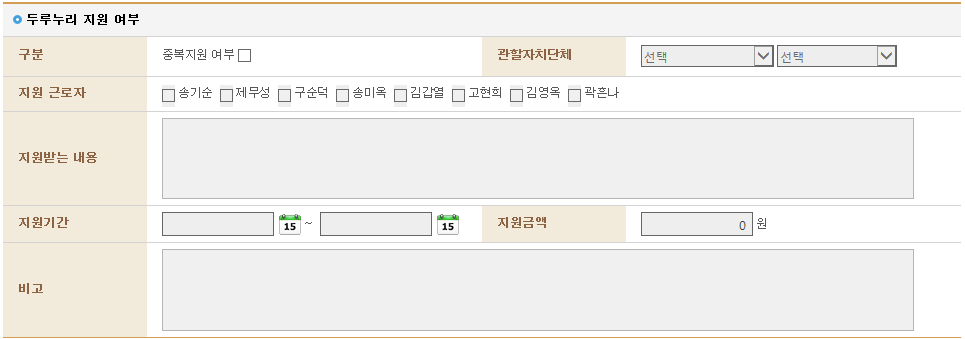 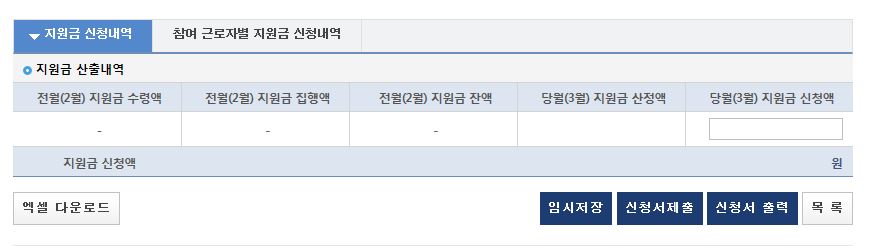 재정지원-일자리창출
일자리창출
(지원금신청)
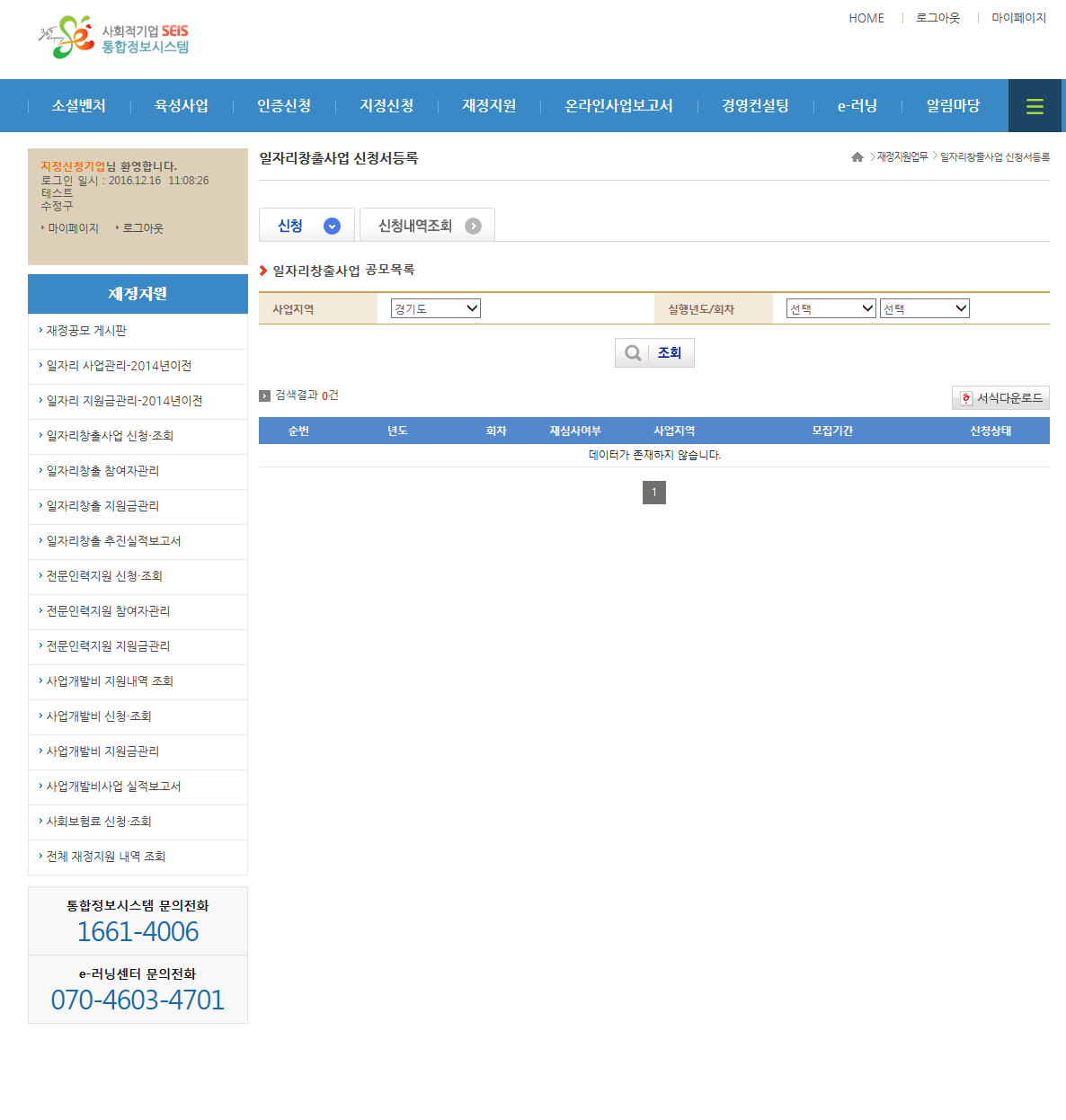 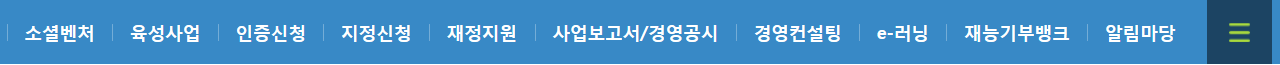 신청내역의 참여자는 기 승인된 참여예정자중 해당 월에 계약기간이 포함된 사람을 자동으로 보여줍니다.
참여자 별 4대보험 가입상실 신고서(발생 월만 첨부), 급여이체내역을 첨부하여 제출하여야 합니다.
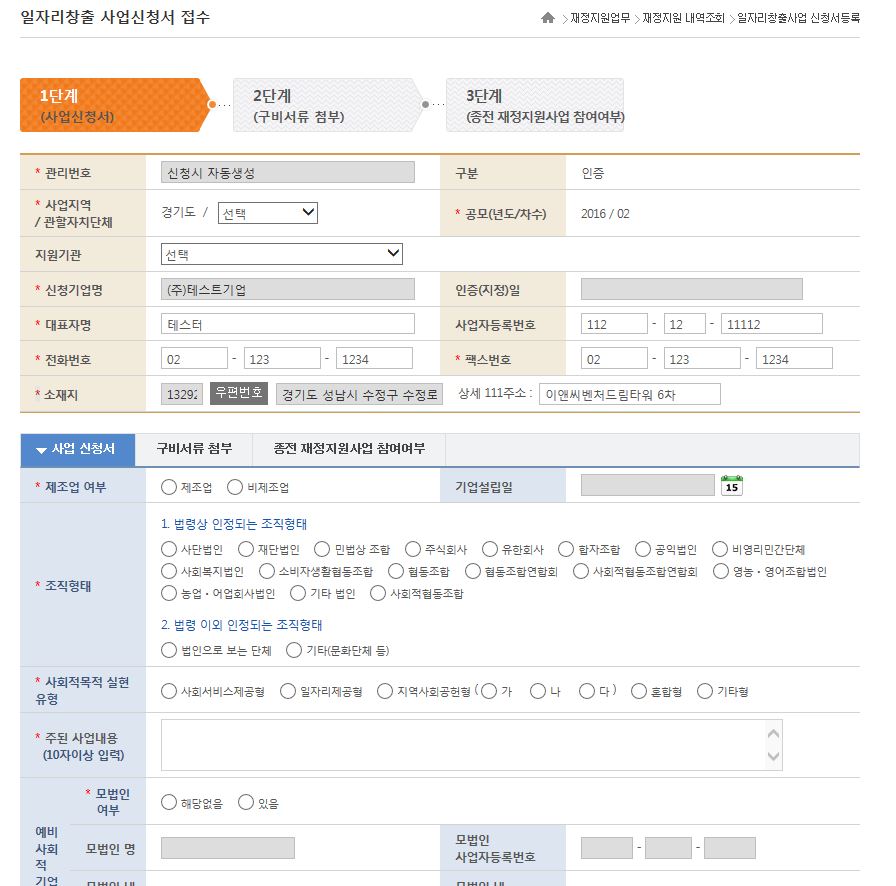 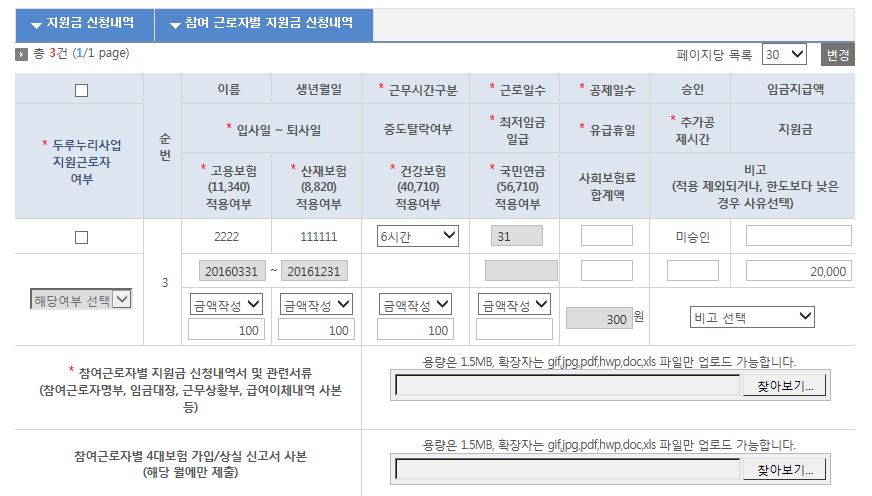 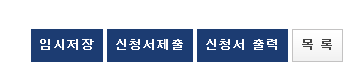 재정지원-전문인력지원
기초자치단체
(지원기관)
채용예정자명단제출
심사 ·선정
약정체결
선정결과보고
확정승인
재정공모등록
접수
지원신청
신청기업
광역자치단체
재정지원-전문인력지원
재정공모등록
광역자치단체
재정신청 시작
재정지원-전문인력지원
전문인력지원
(신청)
신청기업 > 사업신청서 > 신청서 제출
전문가 지원을 원하는 (예비)사회적 기업은 재정 공모기간 내에 사업 신청서를 제출하여야 하며, 관련 첨부파일은 PDF만 가능합니다.
사업신청서
신청기업
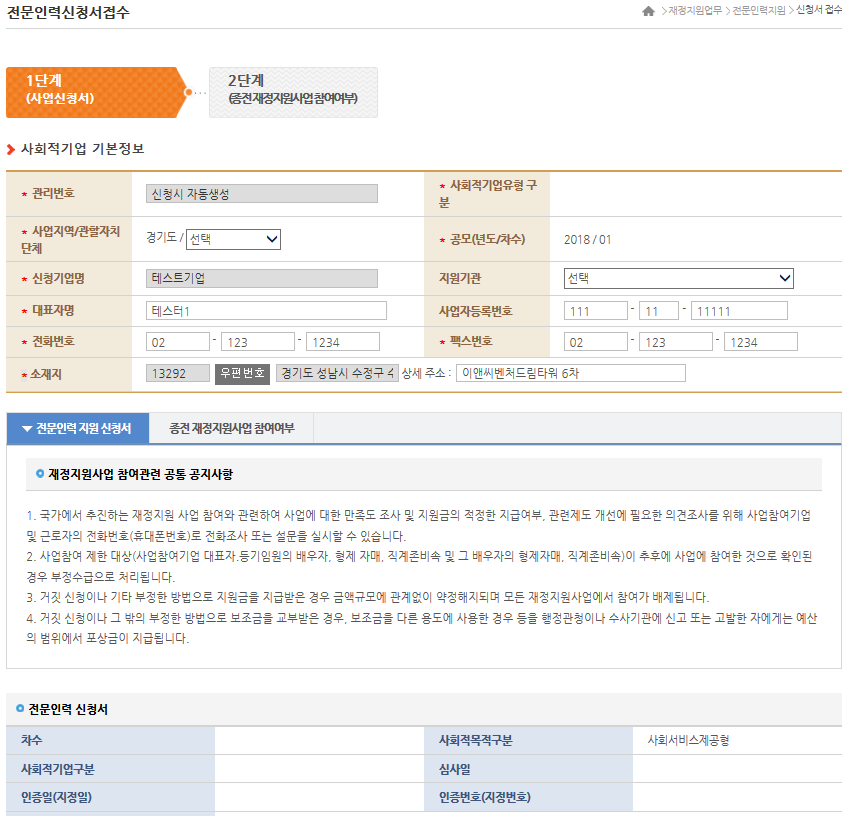 신청서
제출
재정지원-전문인력지원
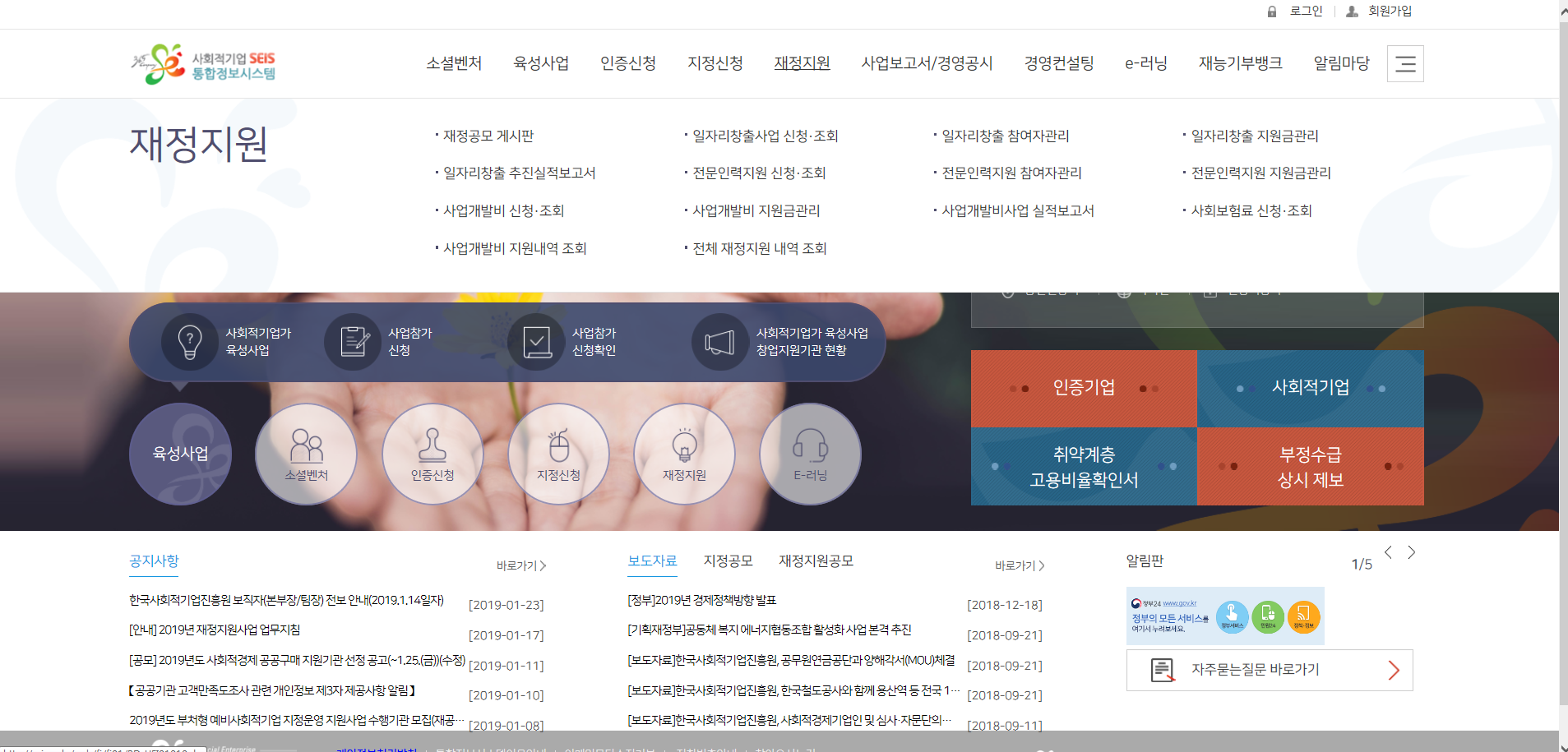 재정지원-전문인력지원
전문인력지원
(신청)
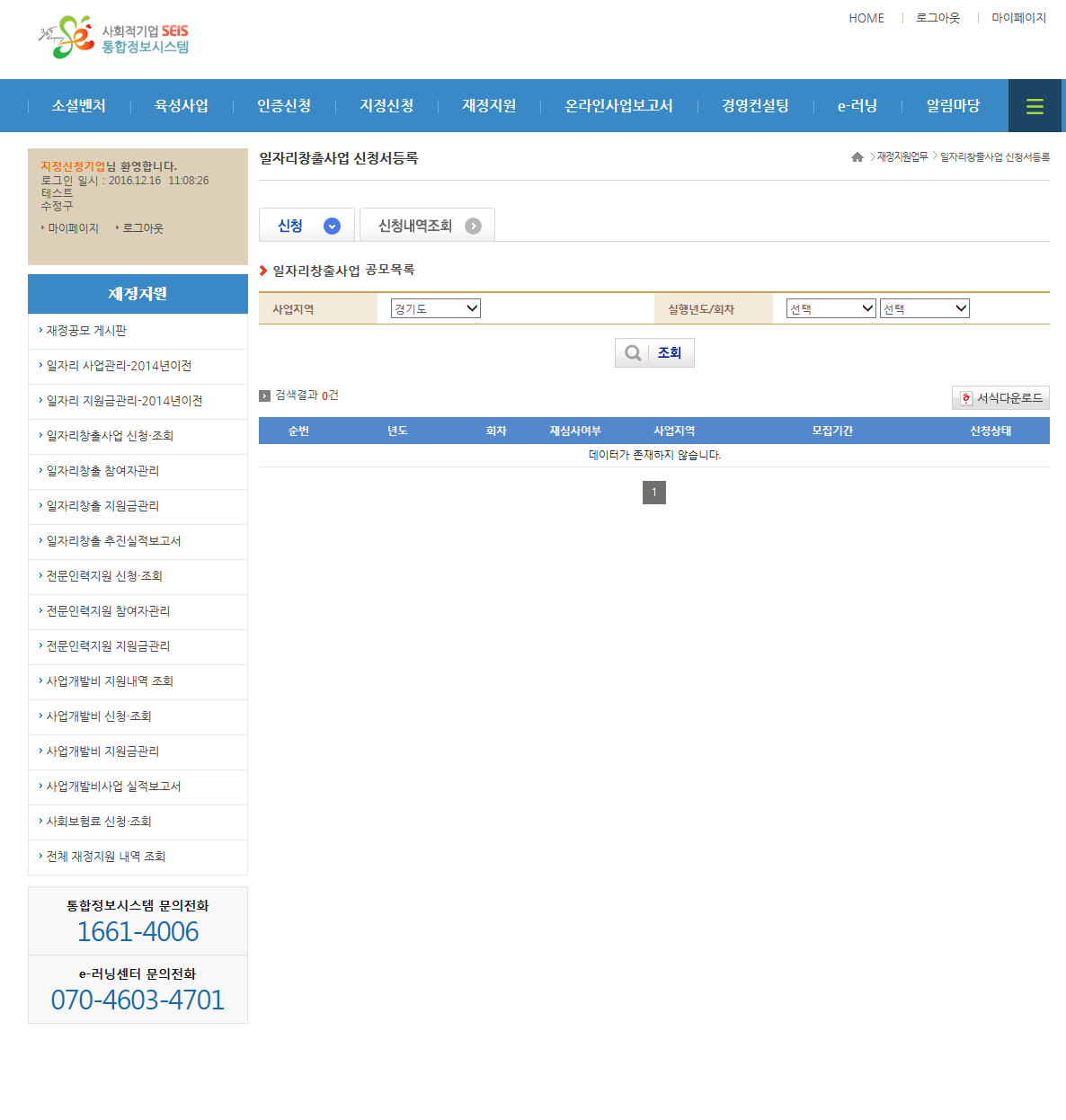 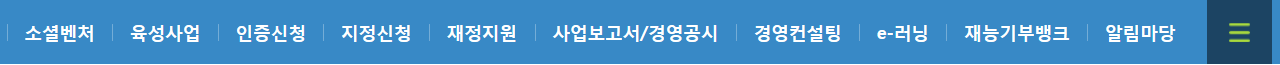 재정지원 > 전문인력지원 신청조회 > 신청하기
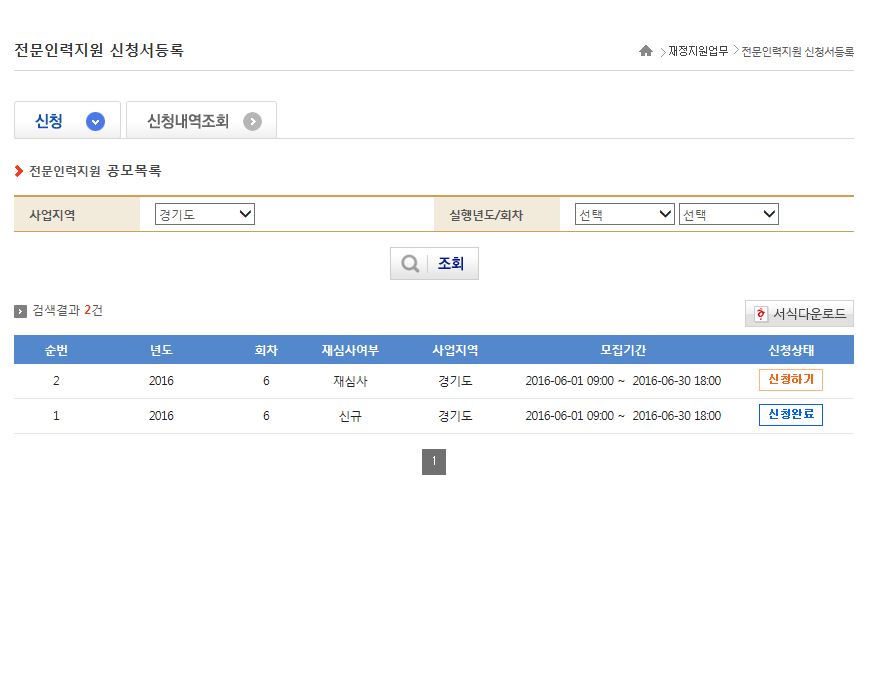 재정지원-전문인력지원
전문인력지원
(신청)
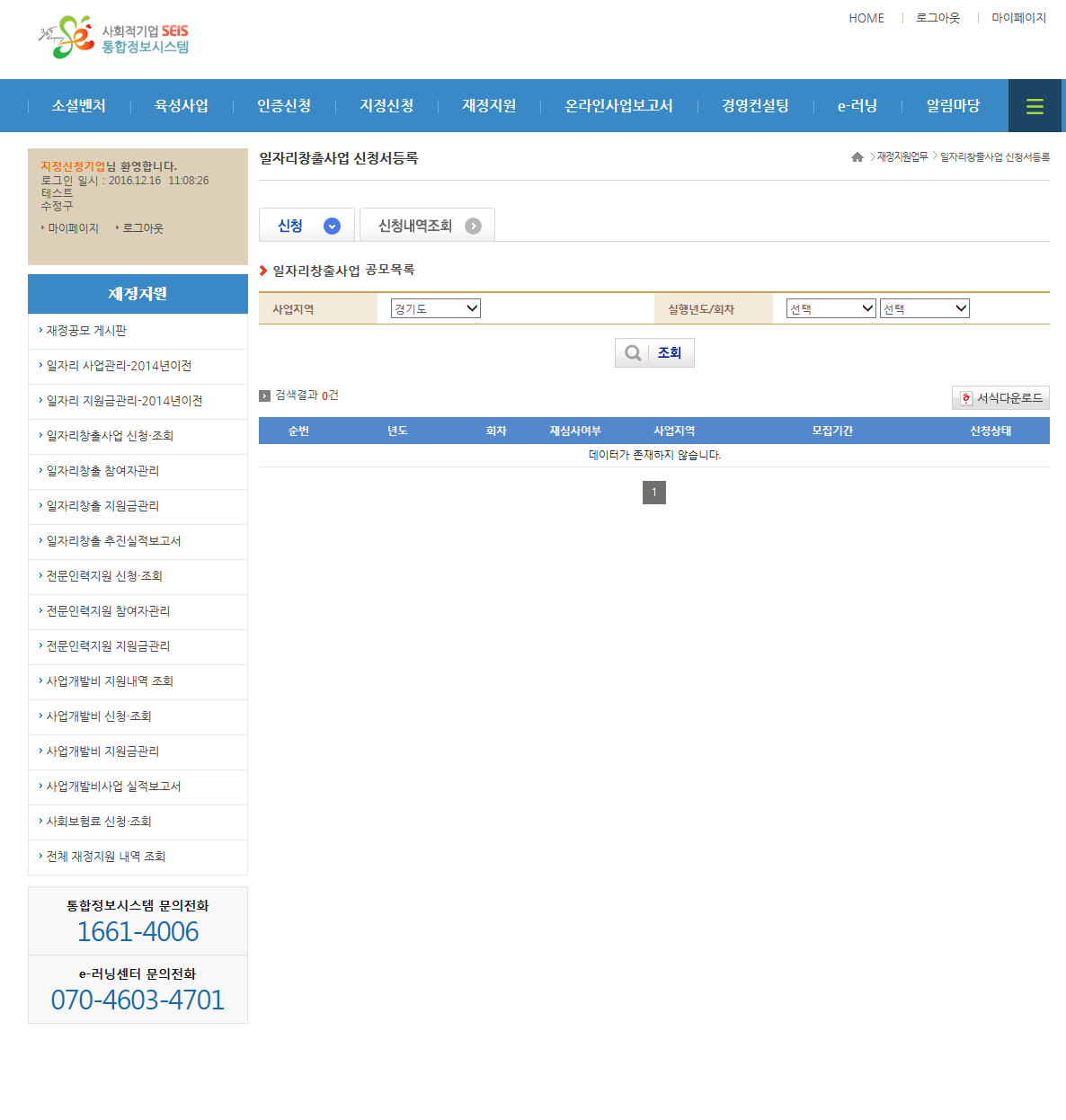 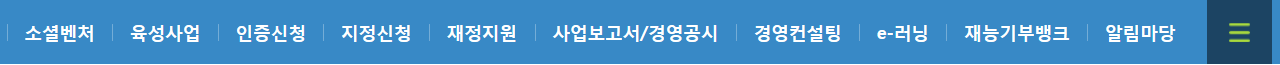 기업정보는 자동 입력됩니다.
[전문인력 지원 신청서] 탭에서 신청 내용을 입력합니다.
[전문인력 지원신청서 제출] 버튼을 클릭하면 신청됩니다.
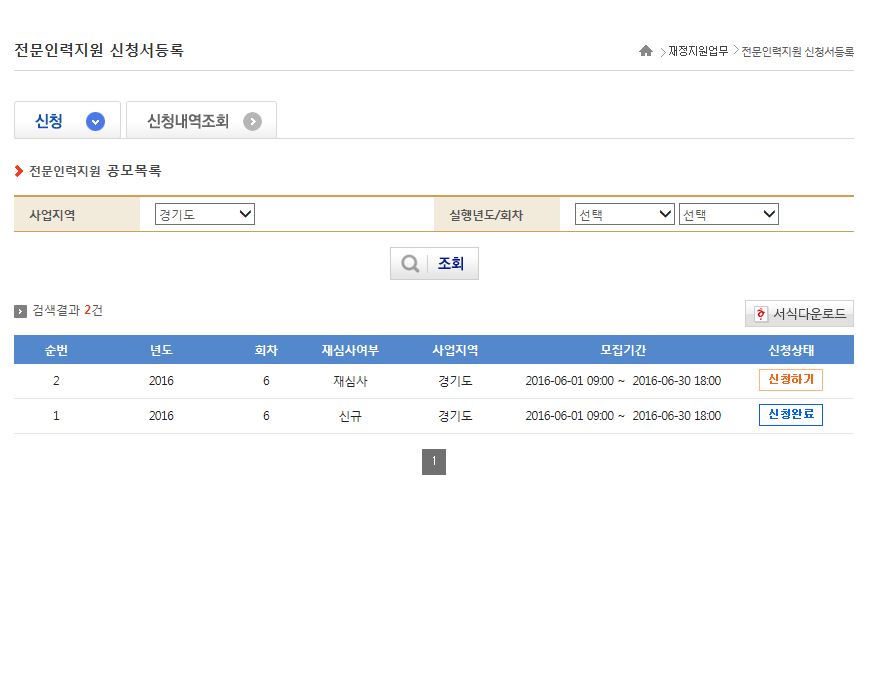 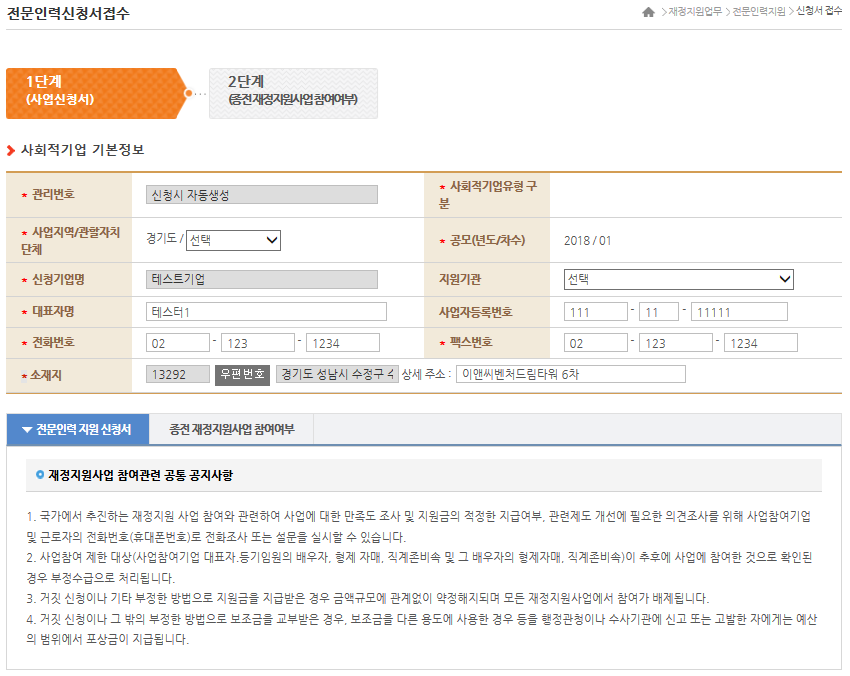 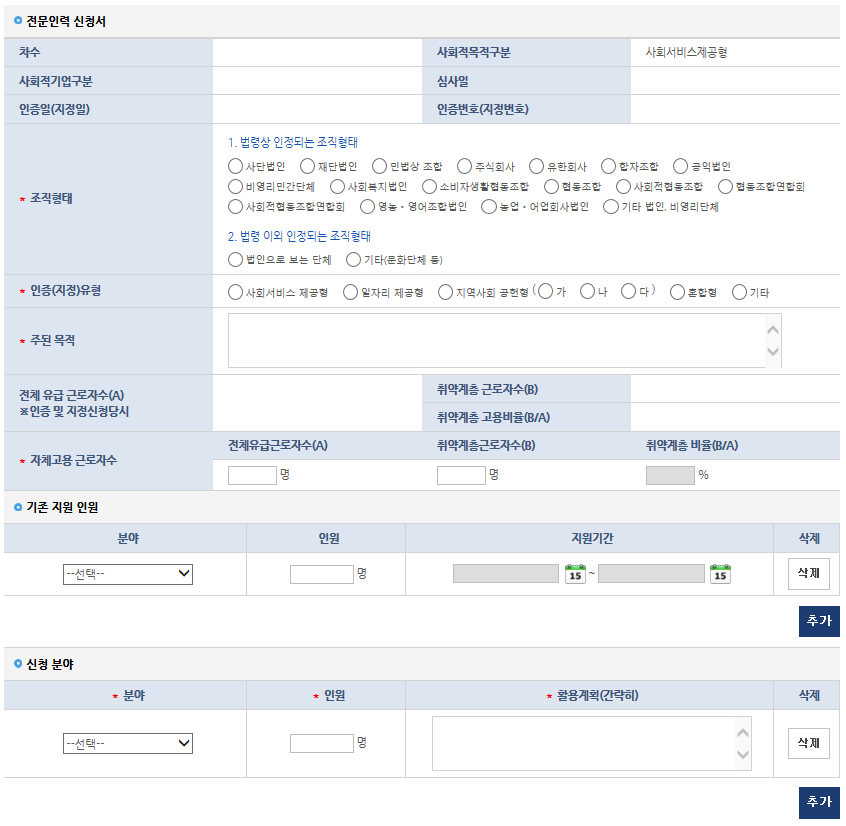 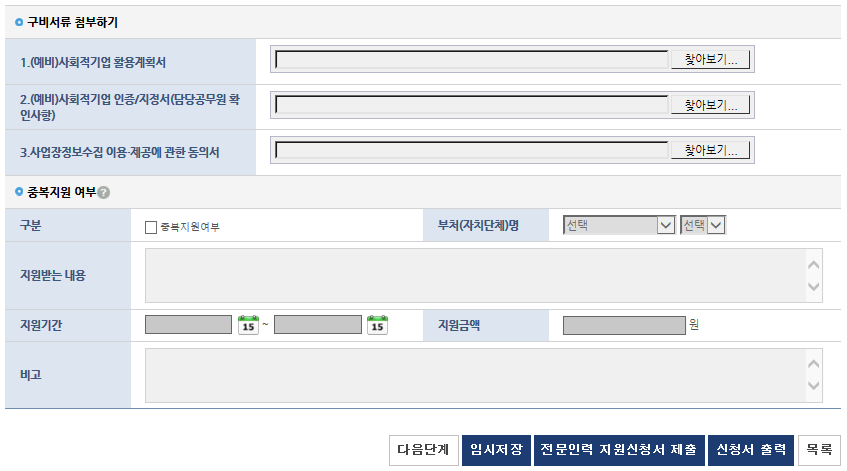 재정지원-전문인력지원(접수 심사)
신청접수
약정체결
검토의견서작성
심사
검토의견서작성
전문인력
지원승인
기초자치단체담당자
지원기관
재정지원-전문인력지원(참여예정자신청)
참여예정자  
심사 및 승인
참여예정자 신고
신청기업
기초자치단체담당자
재정지원-전문인력지원
전문인력지원
(참여예정자신청)
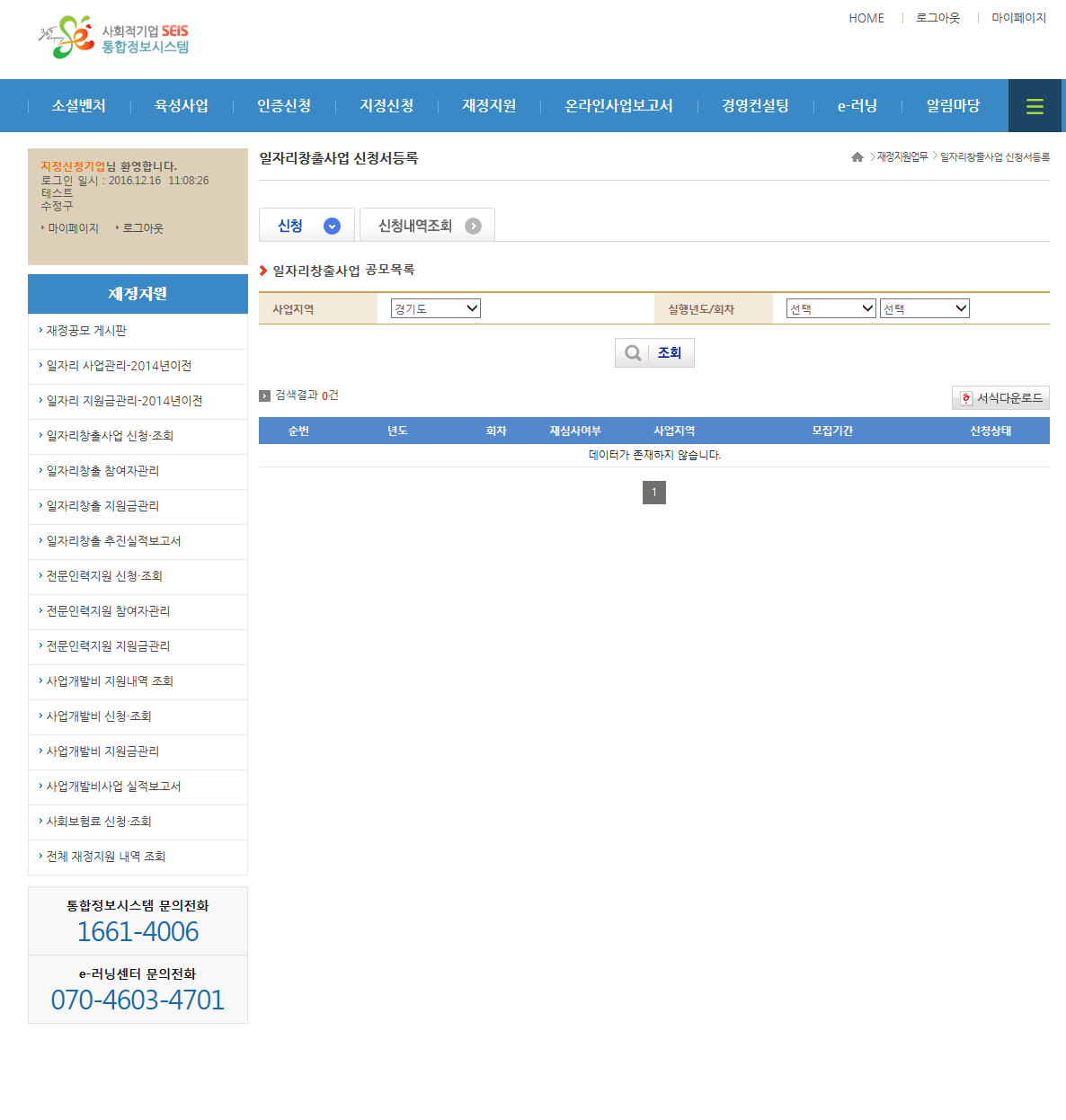 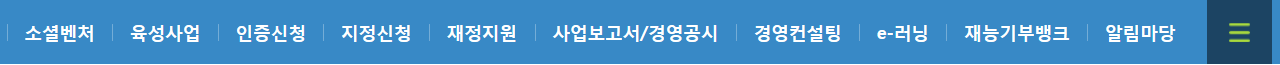 재정지원 > 전문인력지원 참여자관리 > 참여자선발
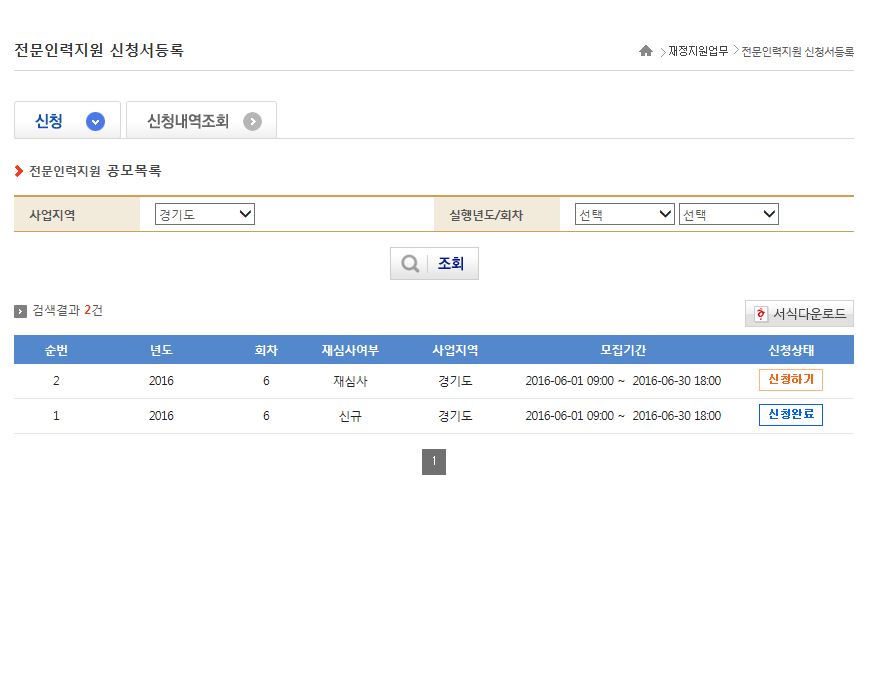 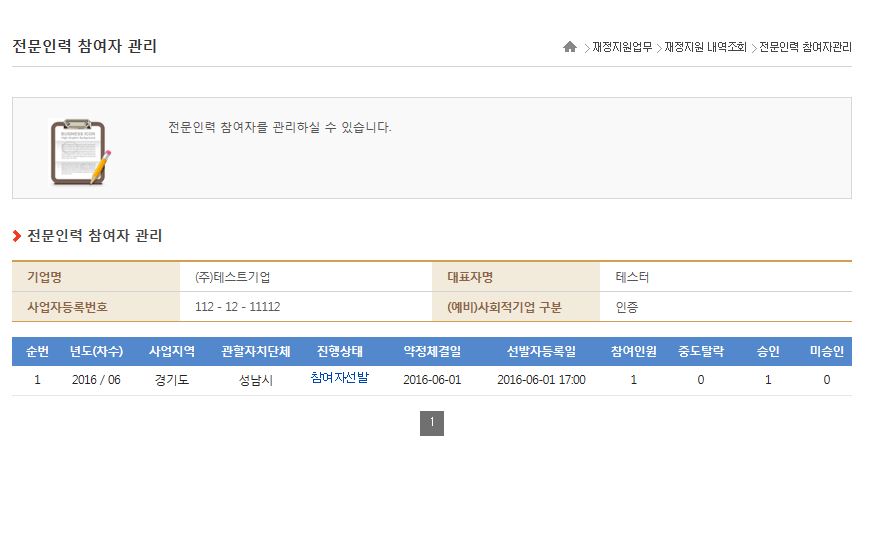 재정지원-전문인력지원
전문인력지원
(참여예정자신청)
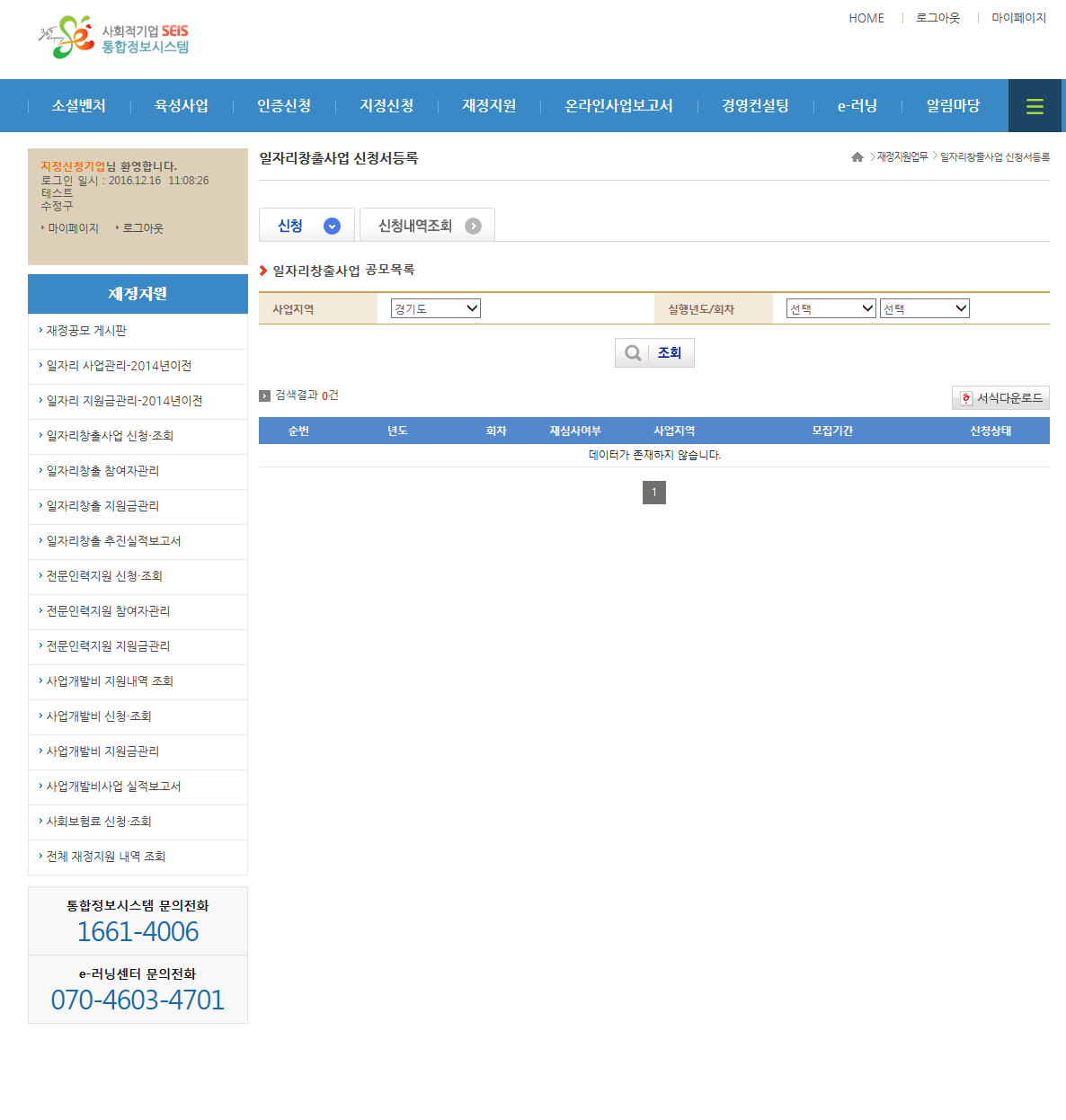 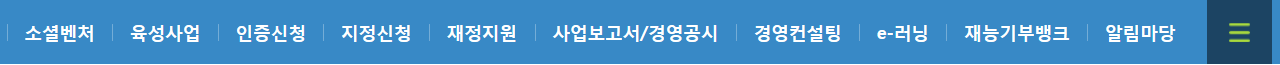 지원 대상 전문인력에 대한 인적 사항을 입력합니다.
개인정보활용동의서, 표준계약서 등 파일을 첨부하고 [저장] 버튼을 클릭하면 제출됩니다.
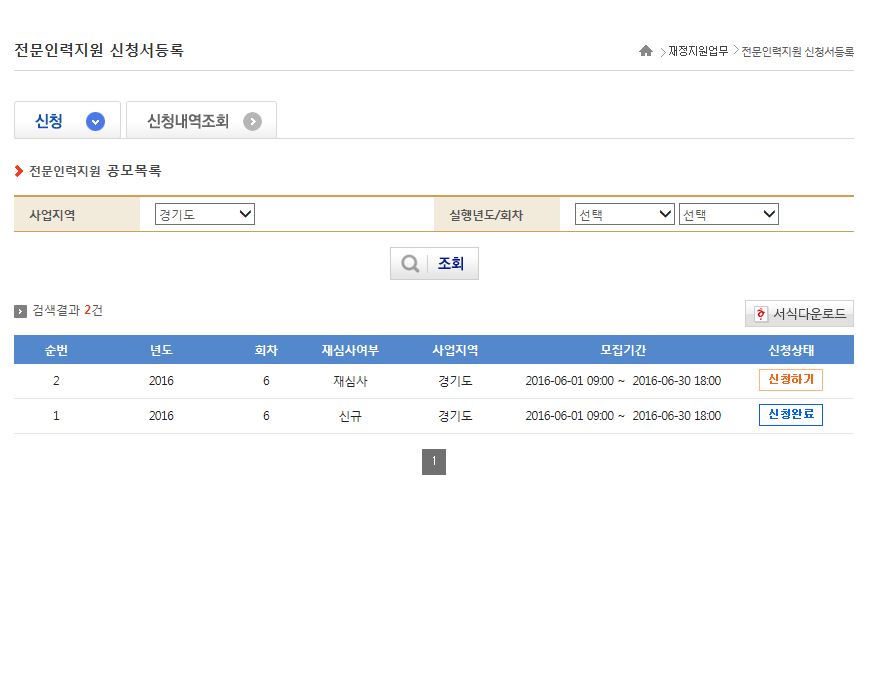 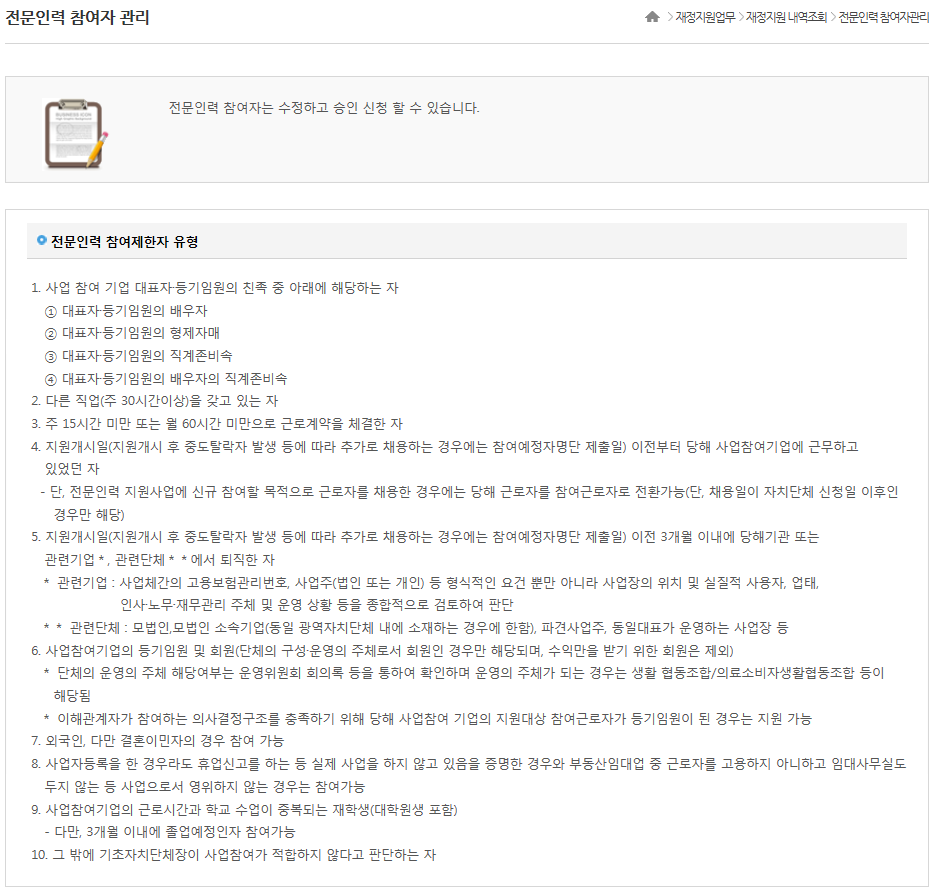 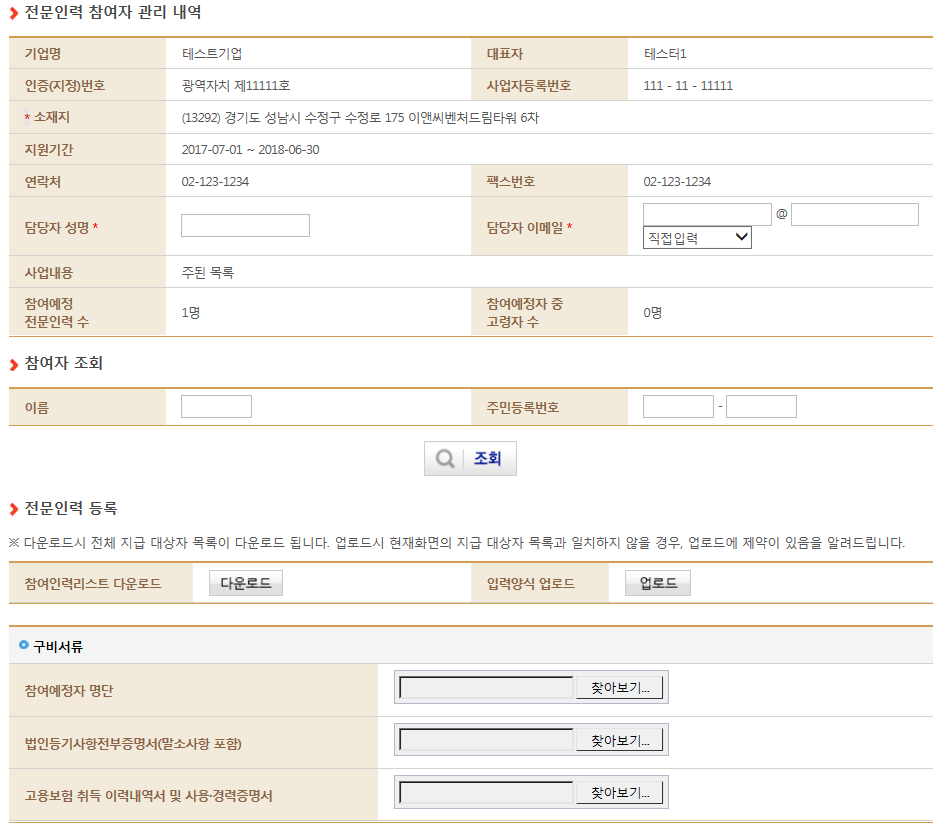 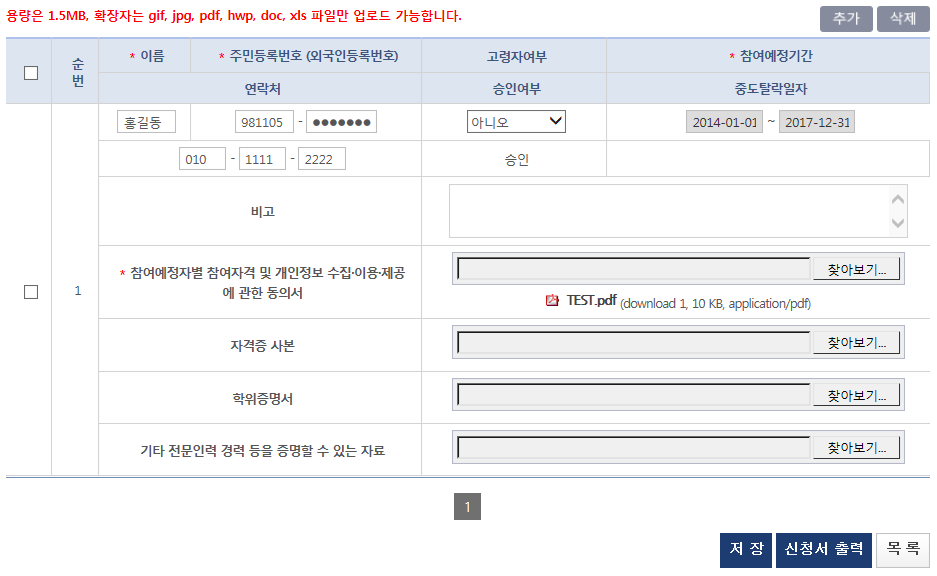 재정지원 - 전문인력지원(지원금신청)
월별 지원금 신청
지원금  승인  및 지급
신청기업
기초자치단체담당자
재정지원-전문인력지원
전문인력지원
(지원금신청)
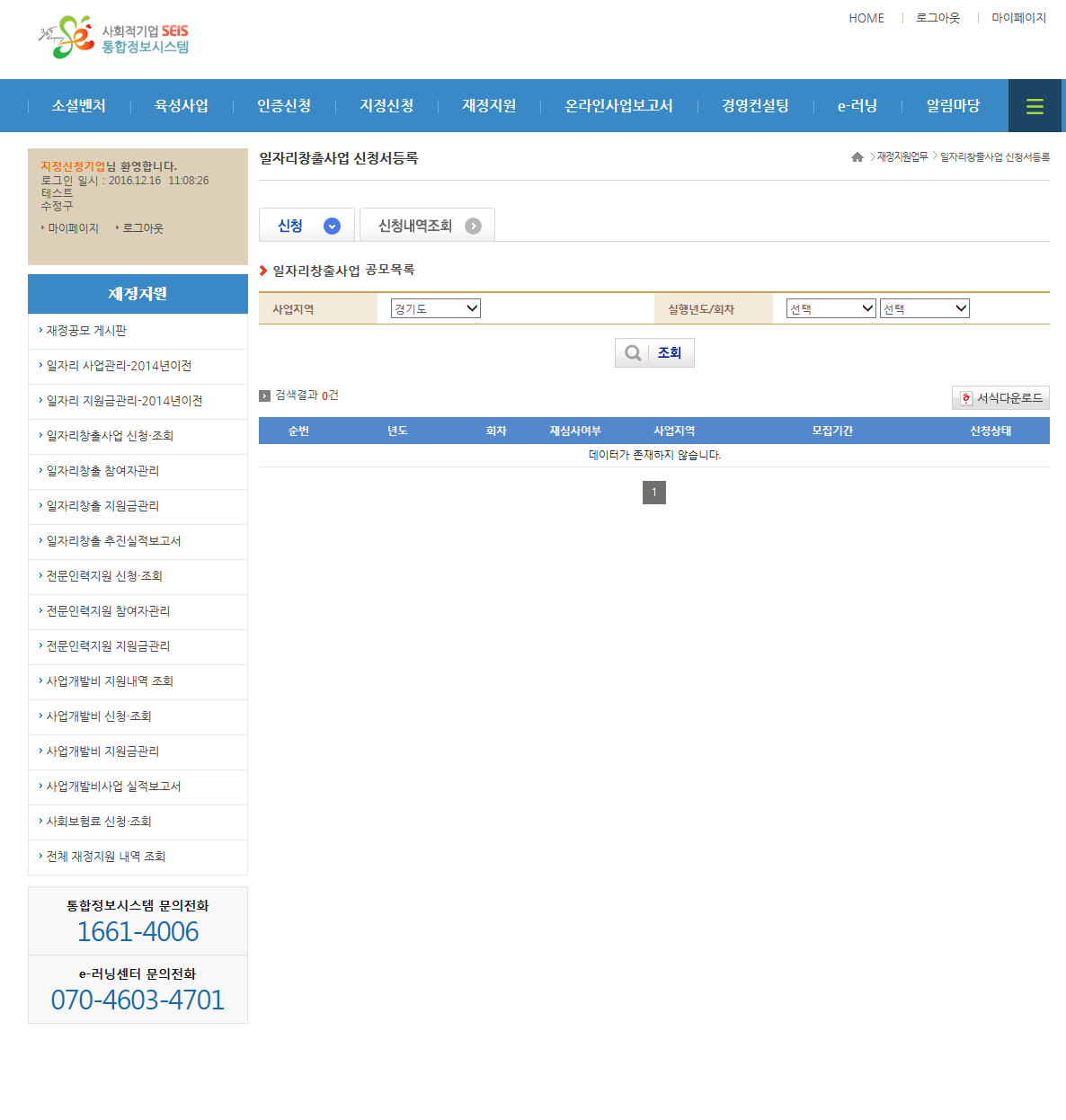 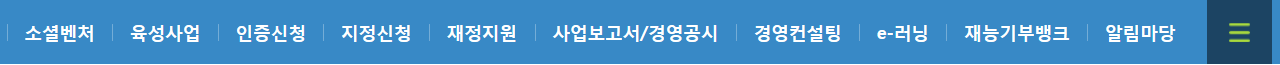 승인된 참여예정자가  있는 기업의 경우에는 지원금을 신청 할 수 있습니다.
진행상태를 클릭하면 월별 신청 내역을 신청, 조회 할 수 있습니다 
월별 신청 금액 및 지원 금액 및 상태를 확인 할 수 있습니다.
신청버튼을 클릭하면 지원금신청 상세로 이동합니다.
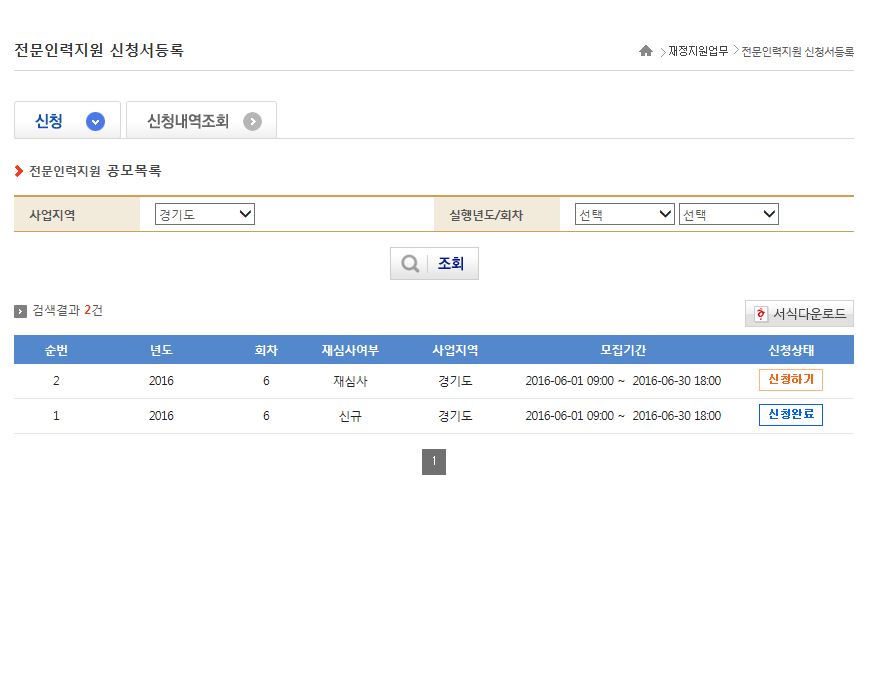 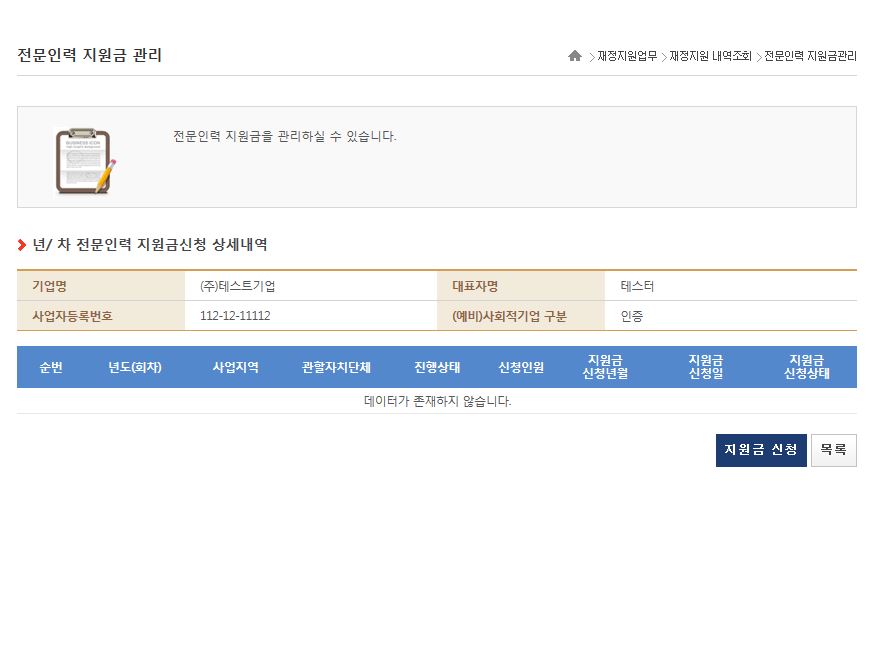 재정지원-전문인력지원
전문인력지원
(지원금신청)
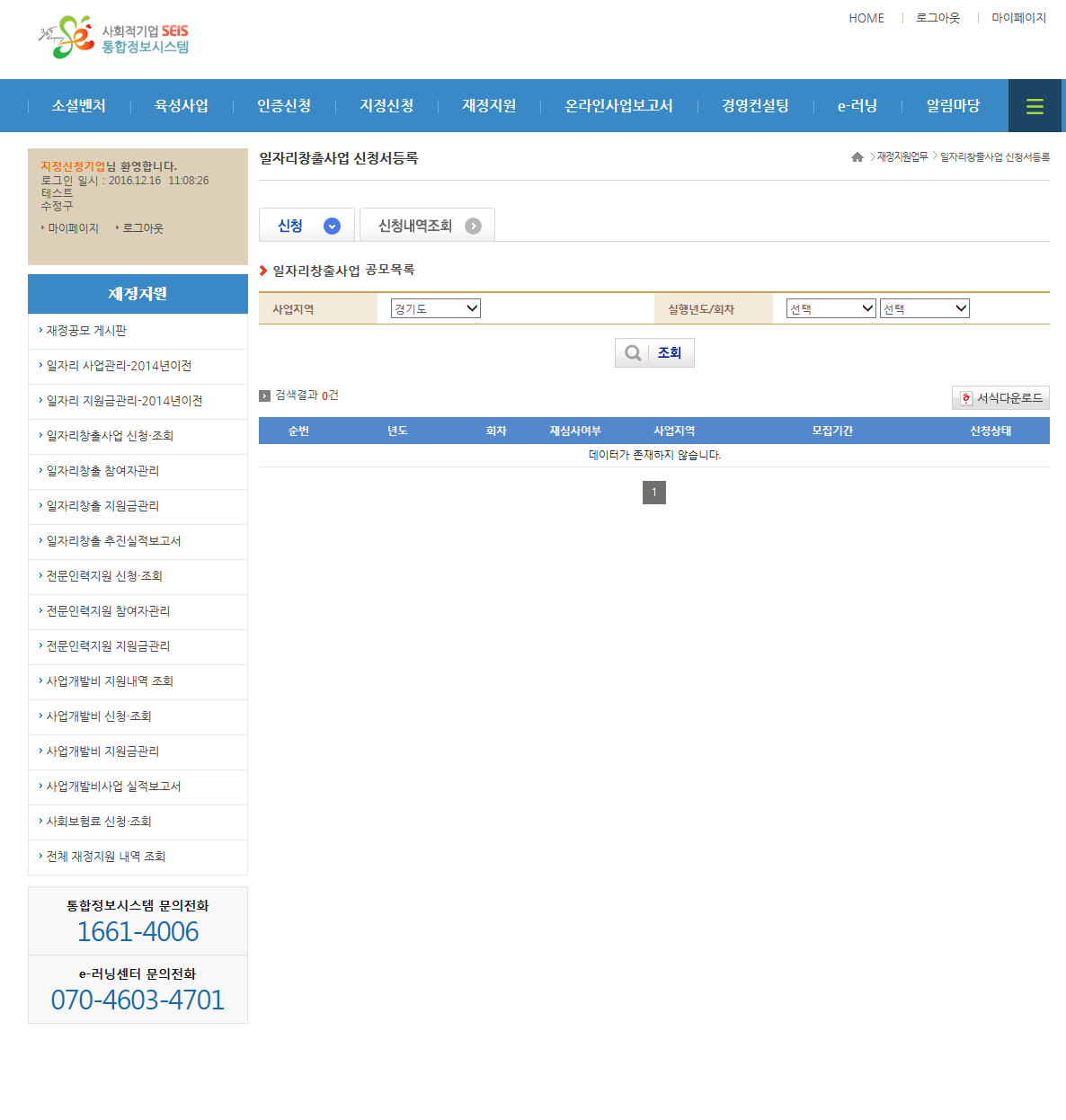 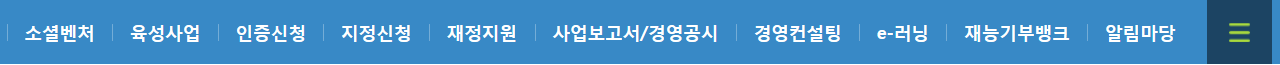 지원금 신청 정보를 확인 할 수 있습니다.
지원금 신청 금액 및 상태를 확인 할 수 있습니다.
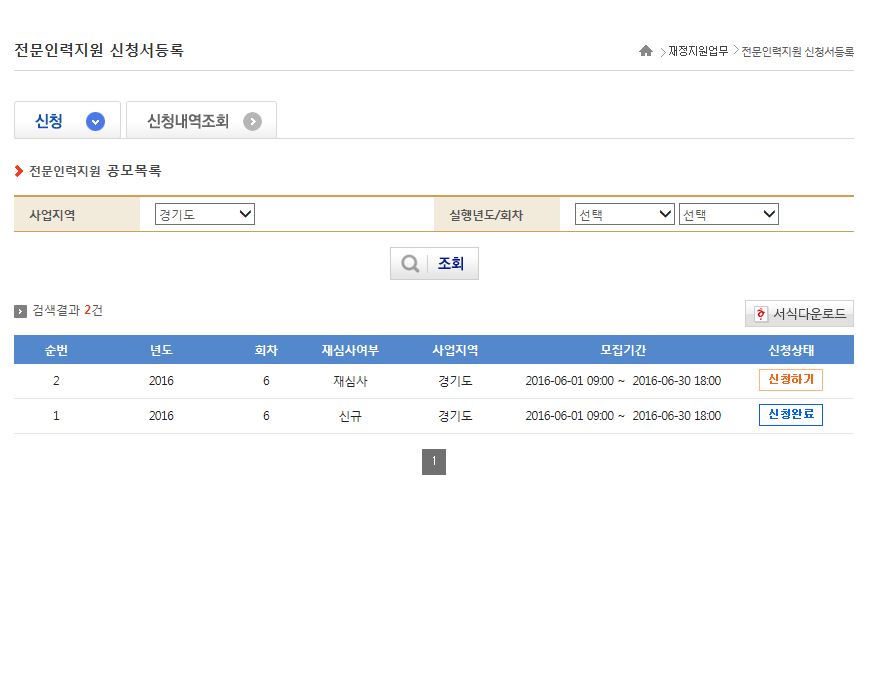 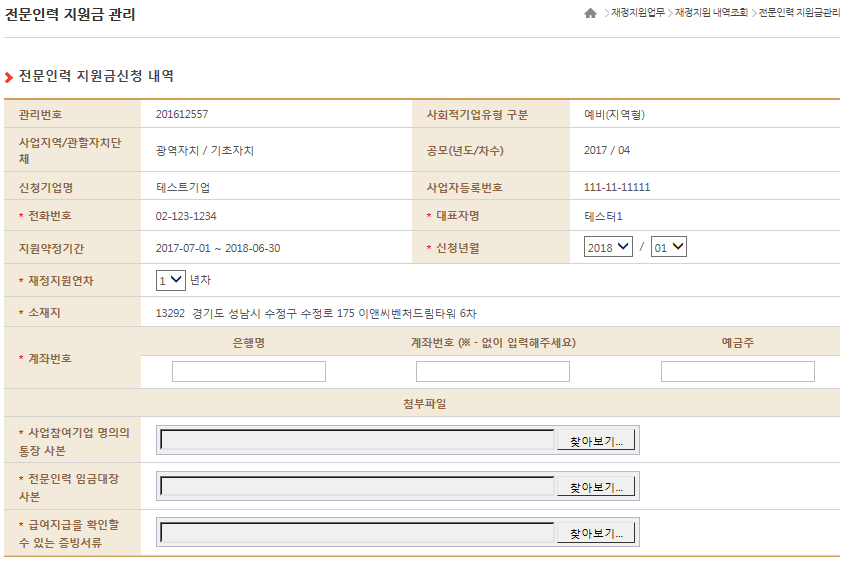 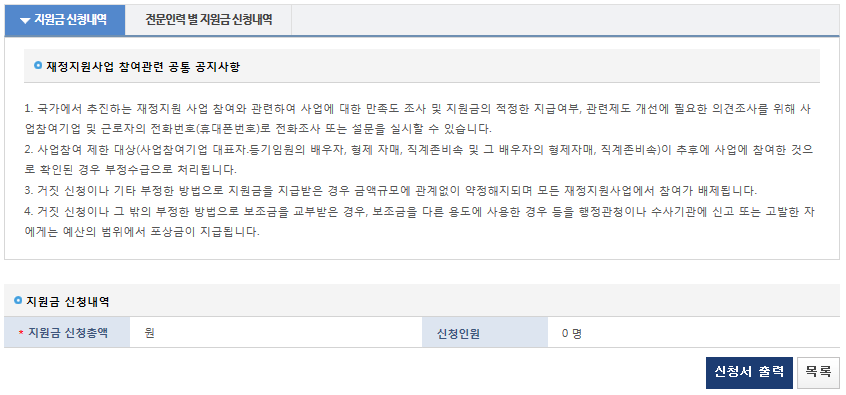 재정지원-전문인력지원
전문인력지원
(지원금신청)
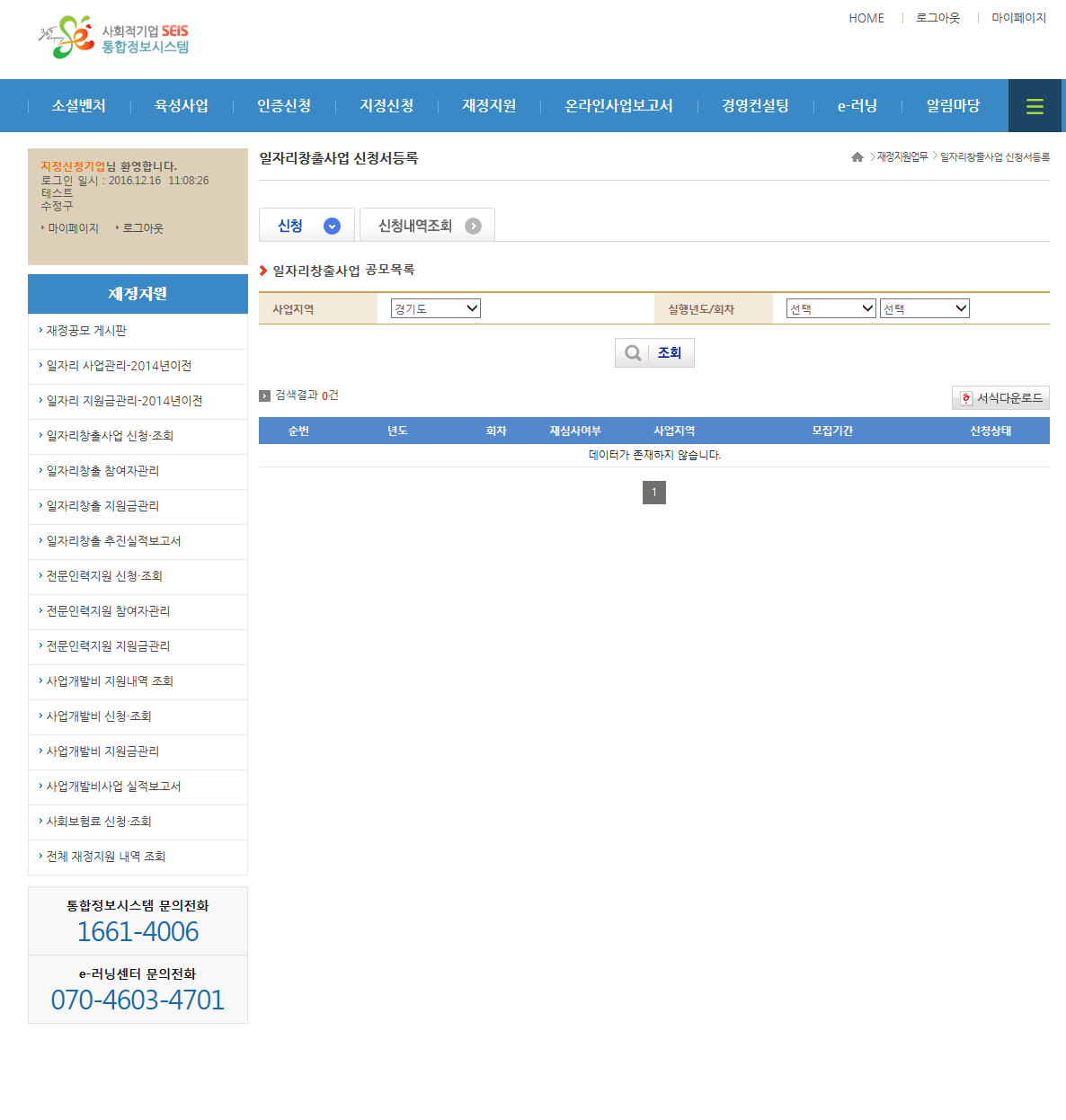 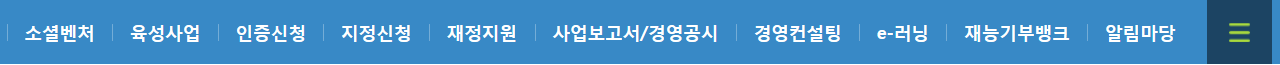 참여예정자의 개개인의 지급 총액에 따라 지원금 신청금액이 계산되어서 나옵니다.
개인별 지급총액을 입력하면 신청금액이 자동으로 계산됩니다.
[임시저장] 버튼은 현재 입력한 내용에 대해 임시저장을 합니다.
[신청서 제출]버튼은 현재 입력한 내용으로 월 지원금을 신청합니다.
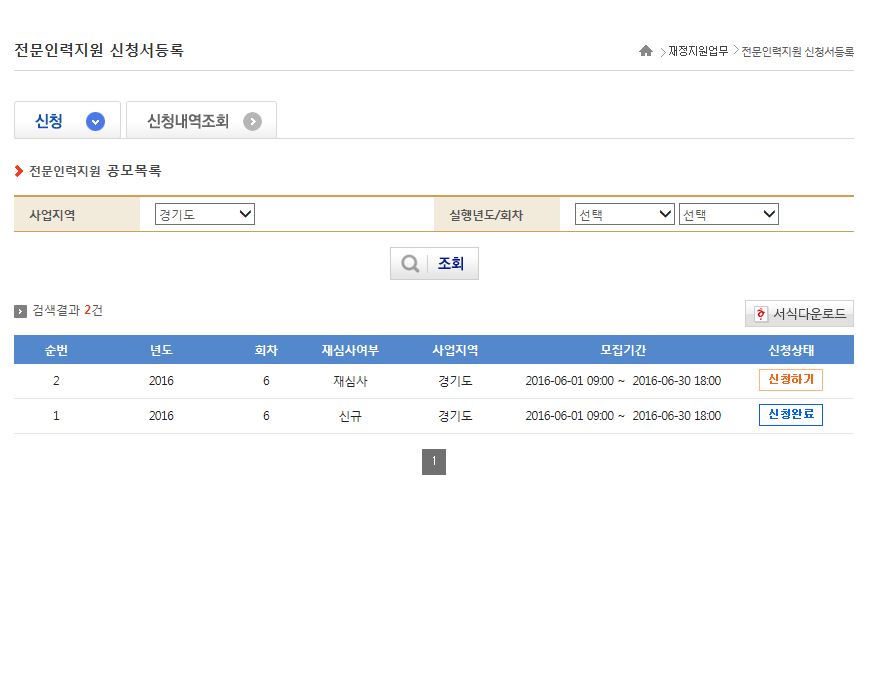 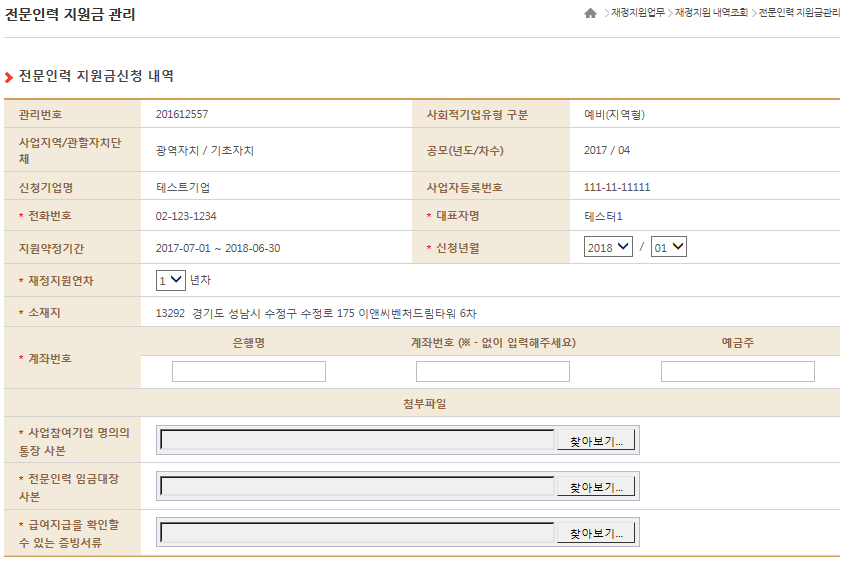 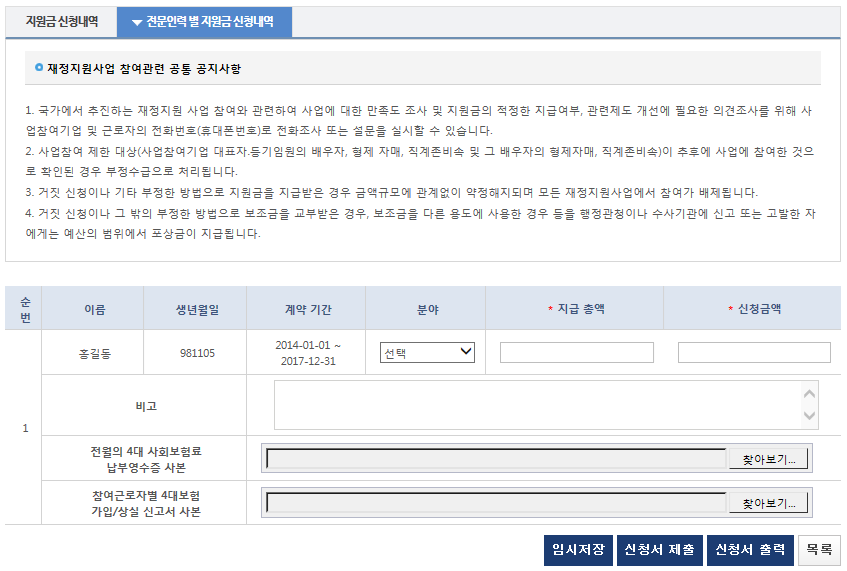 재정지원-사업개발비지원
기초자치단체
(지원기관)
심사위원
검토보고서
1차심사(서류)
지원신청
심사진행
심사결과
확정및통보
접수
2차심사
재정공모등록
신청기업
광역자치단체
광역자치단체
재정지원-사업개발비지원
재정공모등록
광역자치단체담당자
신청기업
재정신청 시작
재정지원-사업개발비지원
종전사업
참여여부
공동브랜드참여
사업운영현황
예산운용
계획서
신청기업 현황
사업신청서
신청서
제출
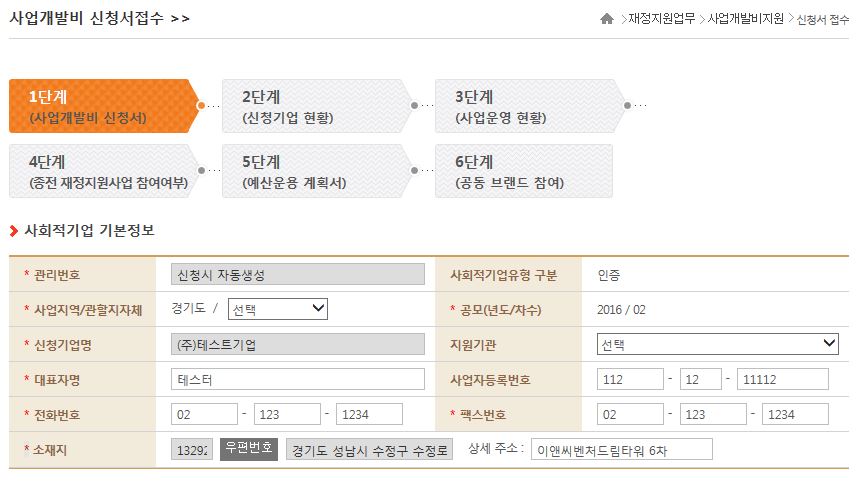 신청기업
사업개발비지원(신청)
사업비 지원을 원하는 (예비)사회적 기업(마을기업, 자활, 사회적협동조합)은 재정지원사업 공모기간 내에 사업 신청서를 제출하여야 하며, 관련 첨부파일은 PDF만 가능합니다.
공동브랜드로 등록된 기업은 주관기업과 신청서를 일부 공유합니다.
재정지원-사업개발비지원(신청)
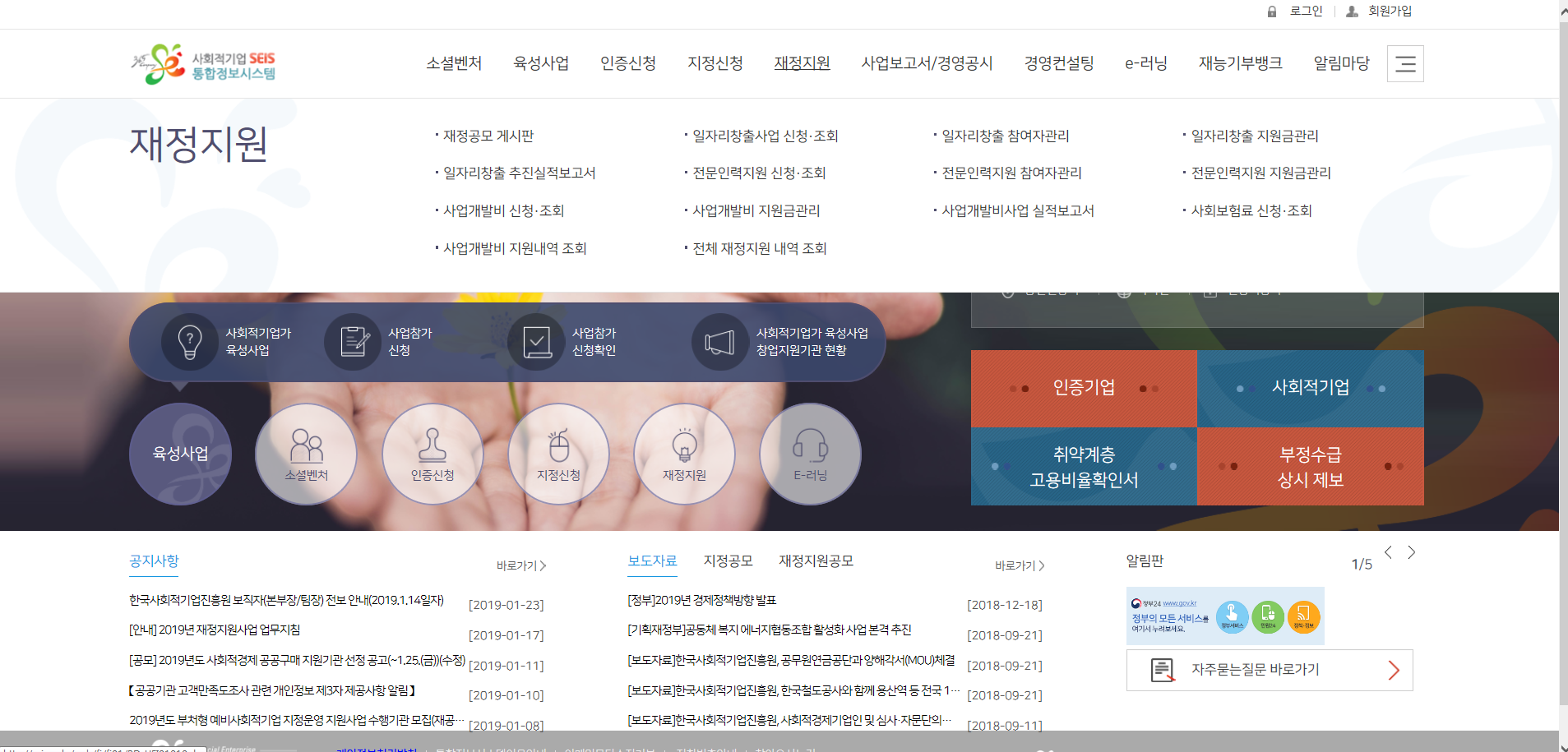 재정지원-사업개발비지원
사업개발비지원(신청)
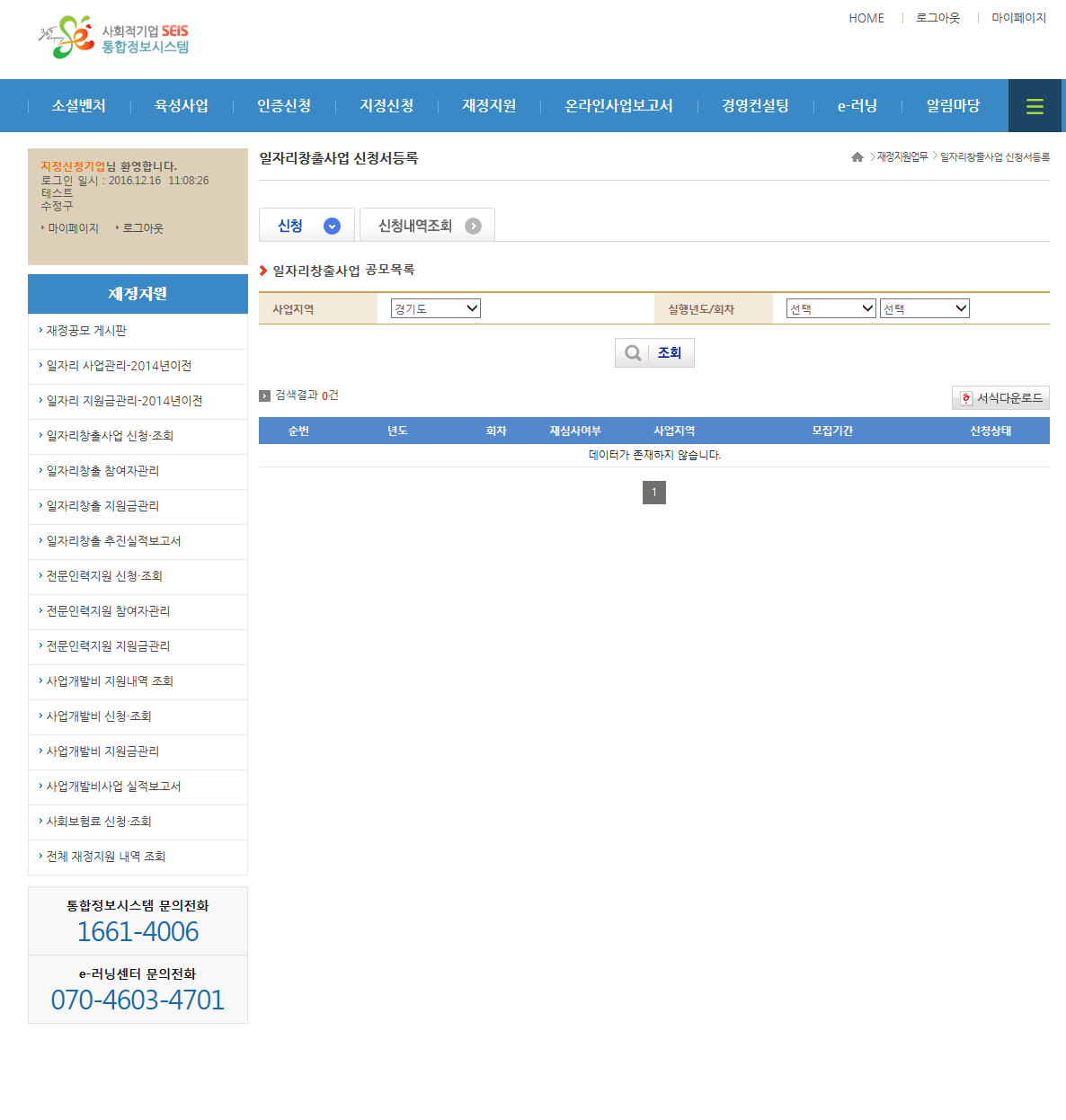 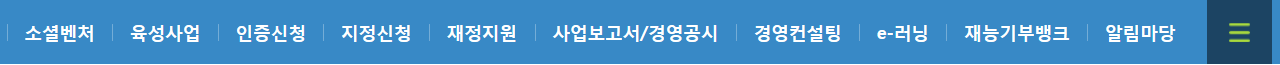 재정지원 > 사업개발비 신청조회 > 신청하기
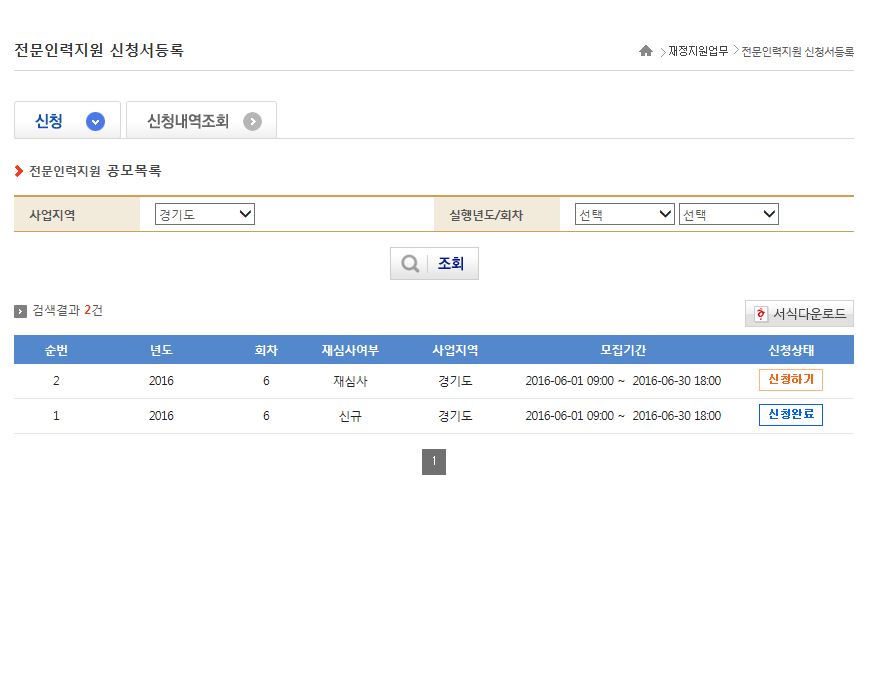 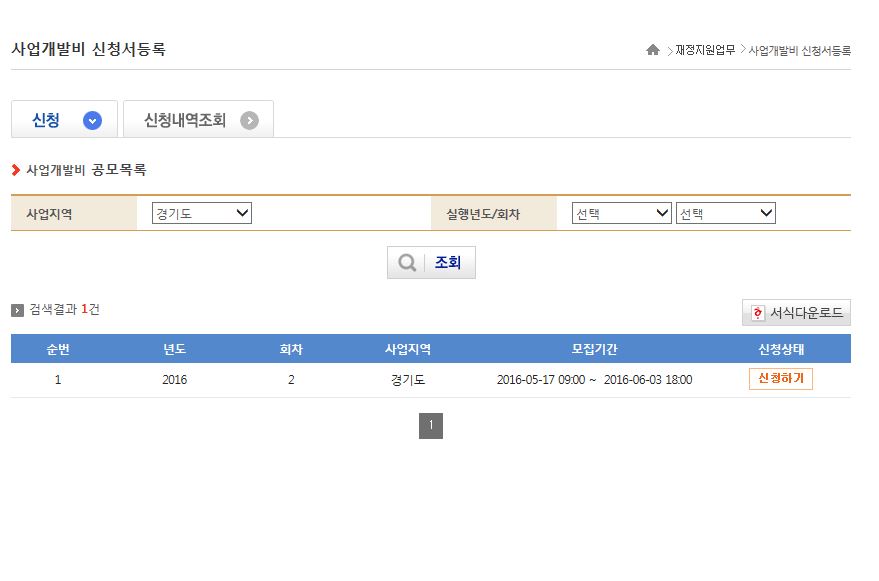 재정지원-사업개발비지원
사업개발비지원(신청)
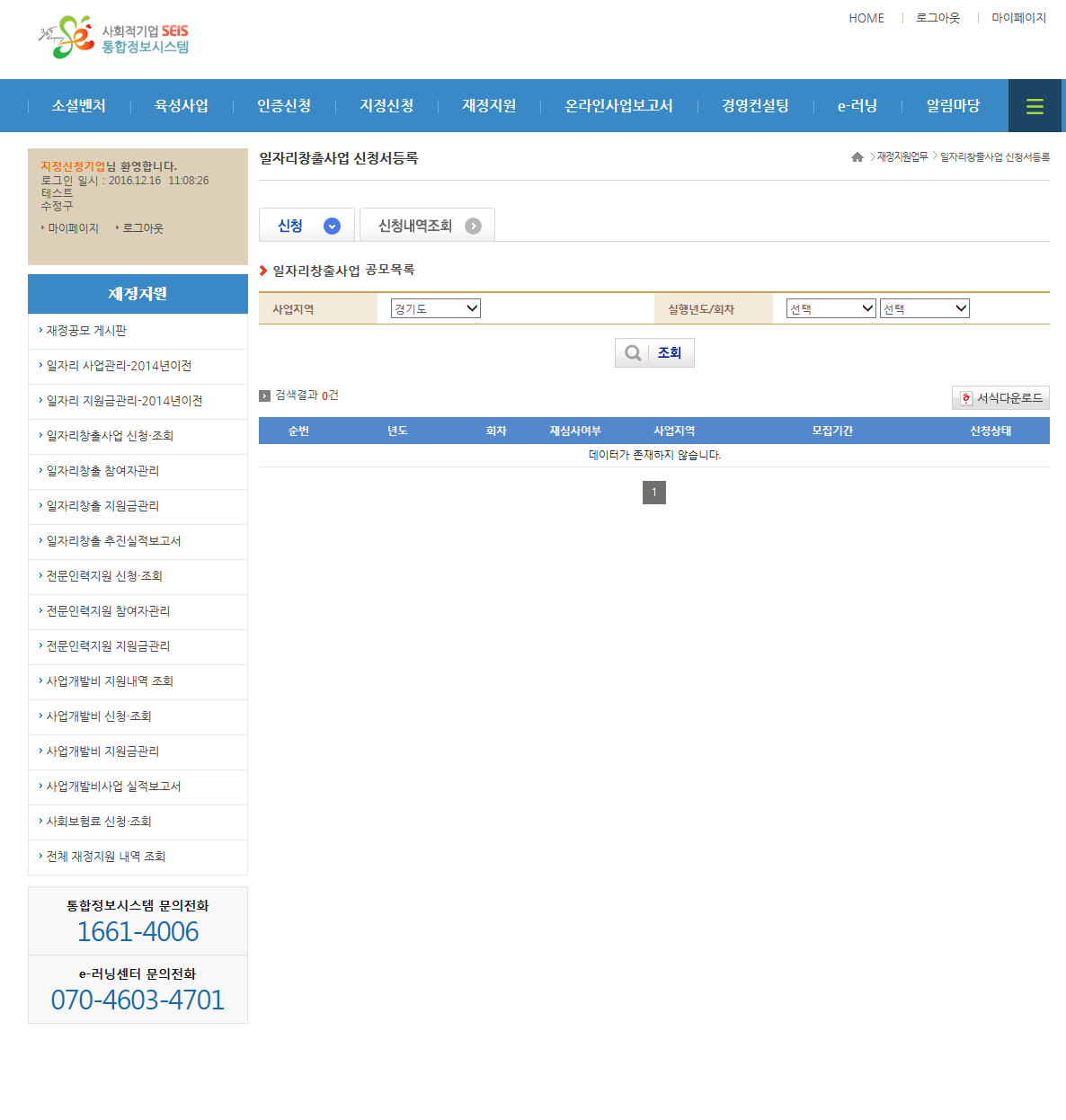 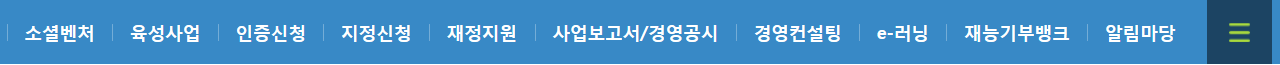 기업정보는 자동적으로 입력됩니다.
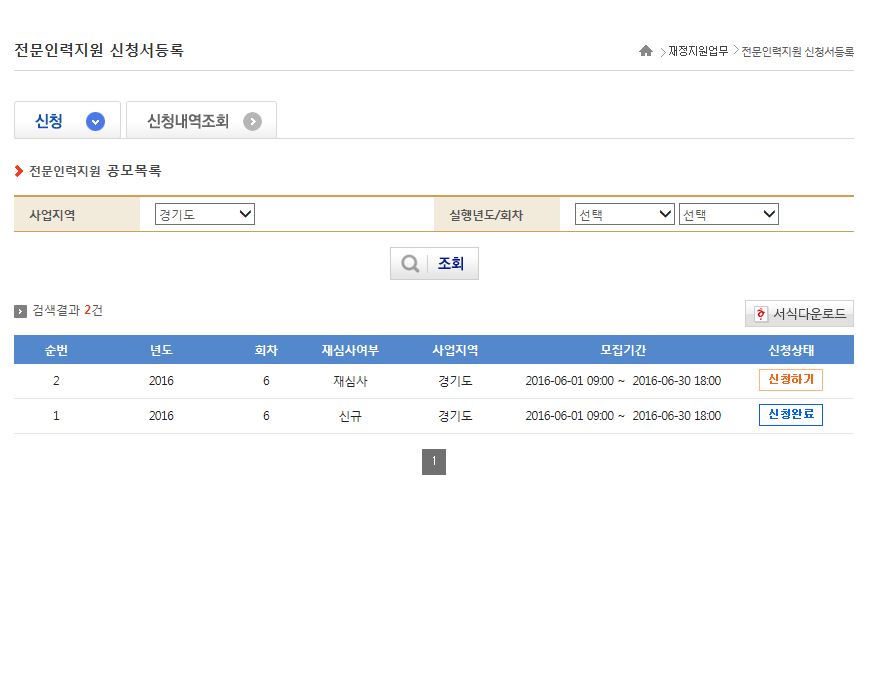 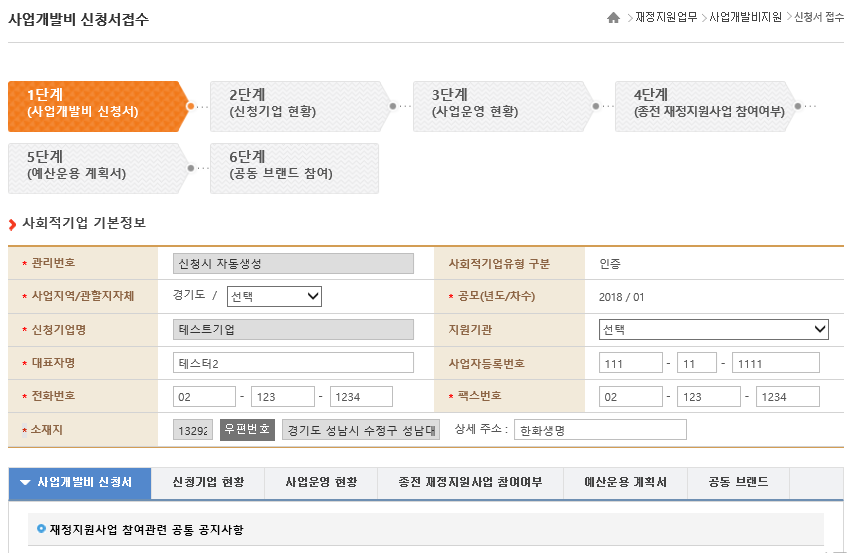 재정지원-사업개발비지원
사업개발비지원(신청)
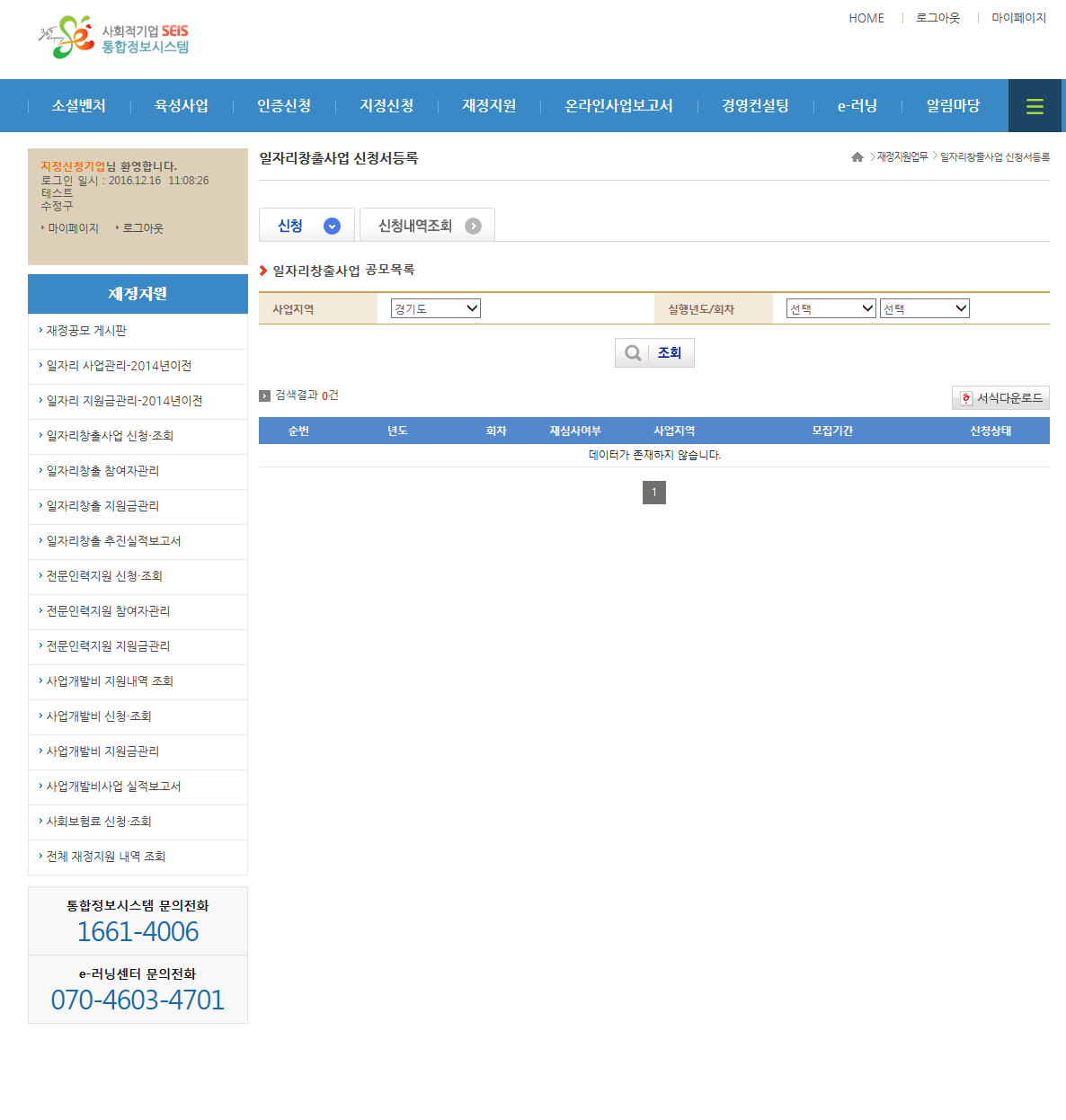 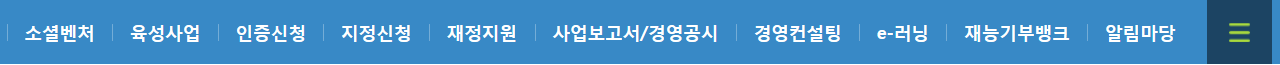 사업개발비 신청서
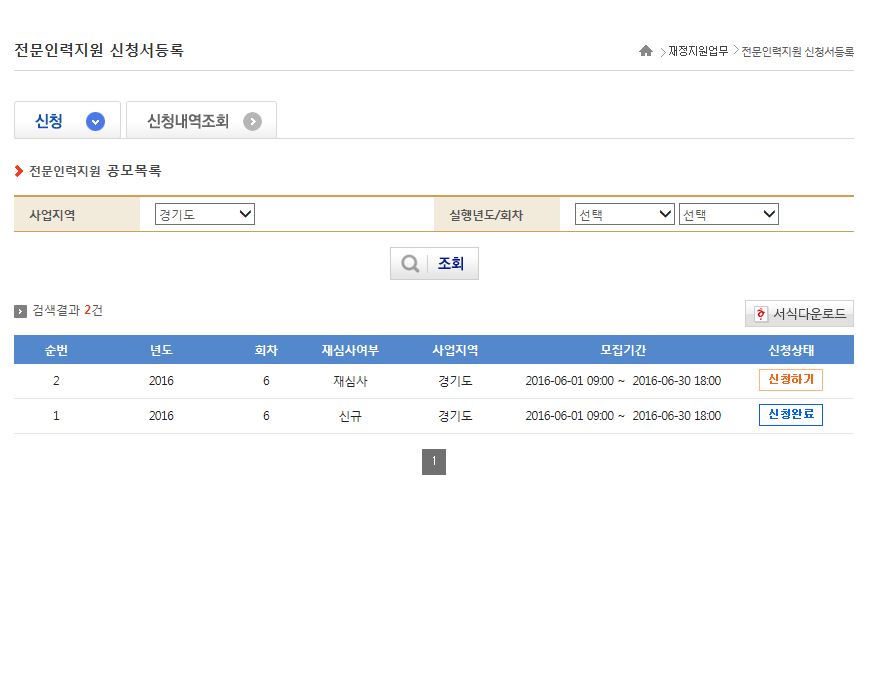 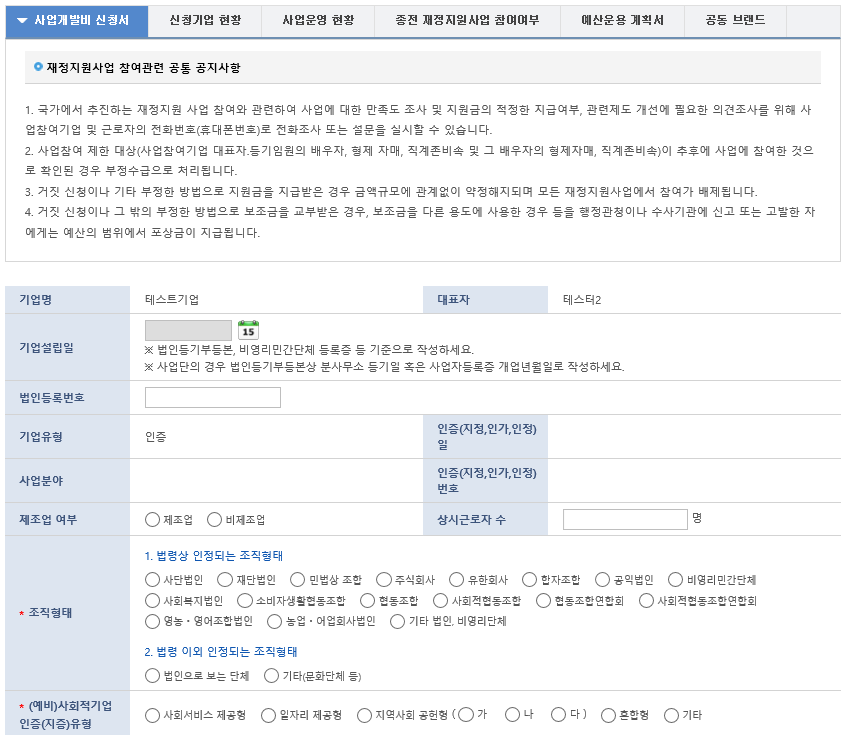 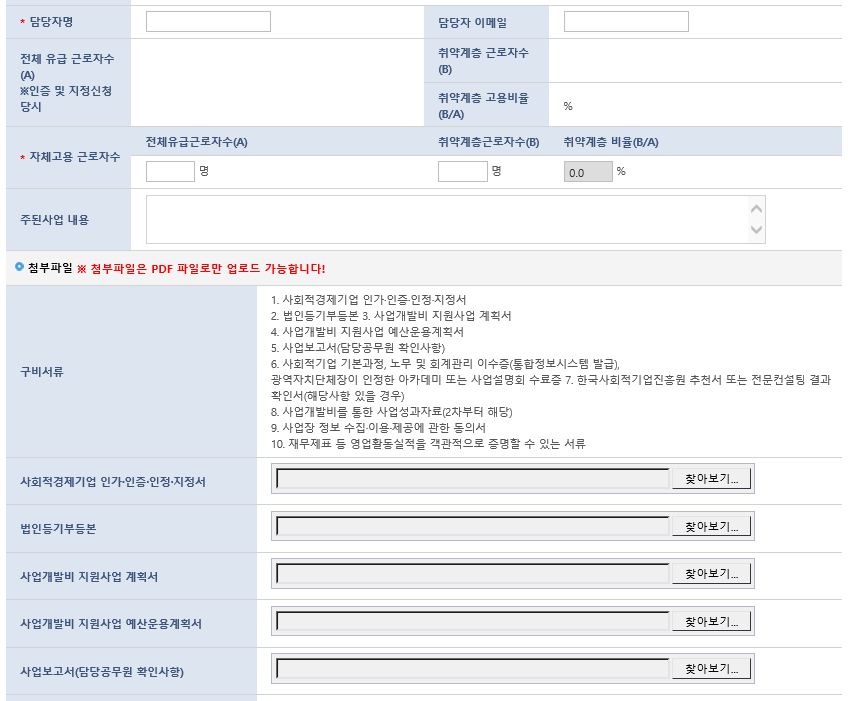 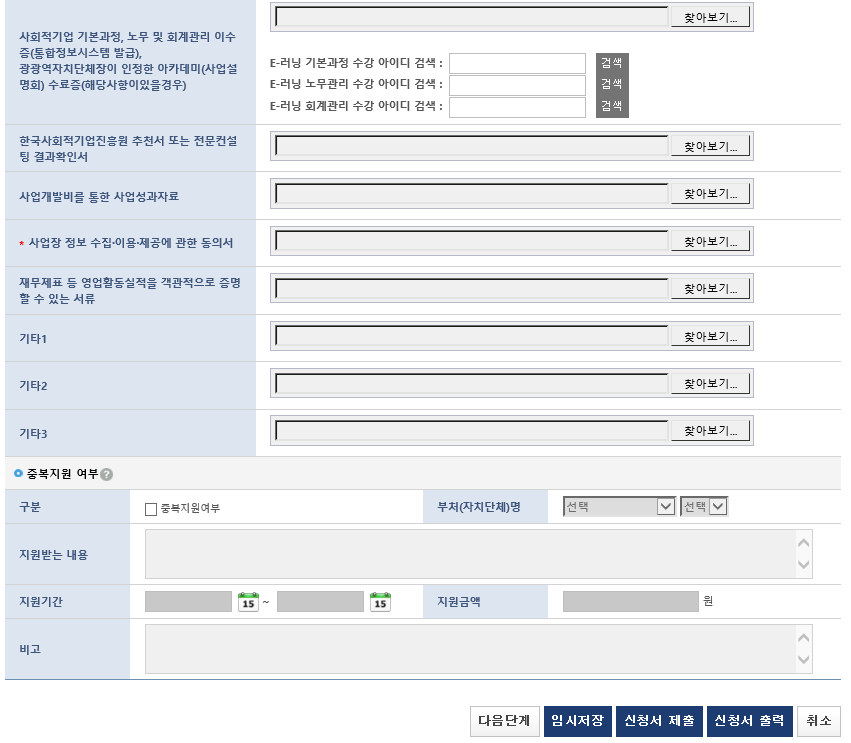 재정지원-사업개발비지원
사업개발비지원(신청)
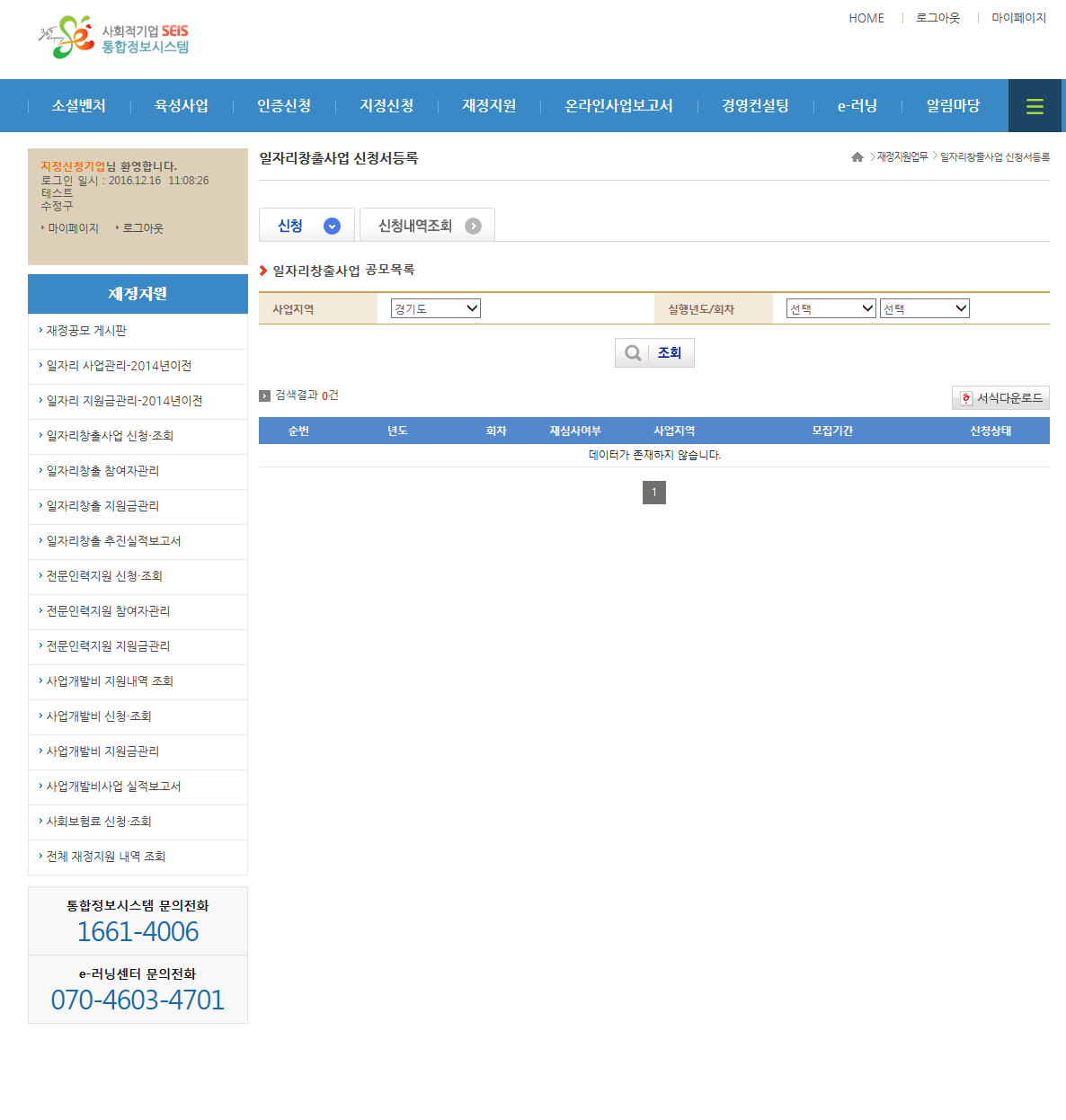 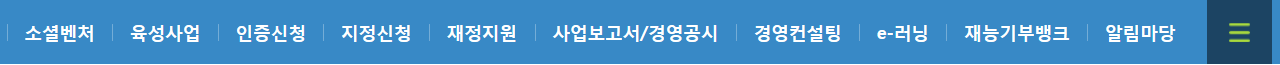 신청기업 현황
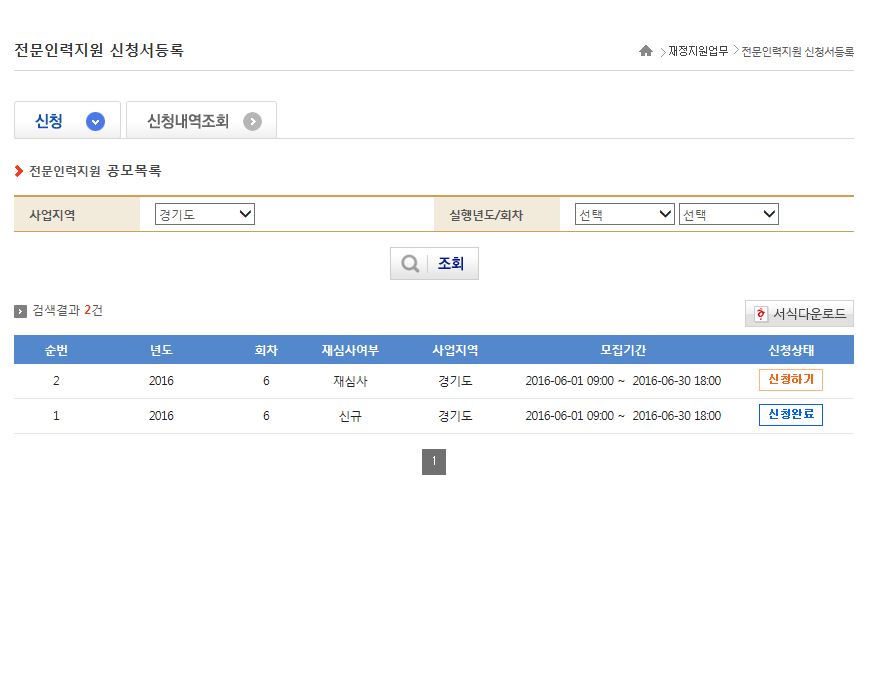 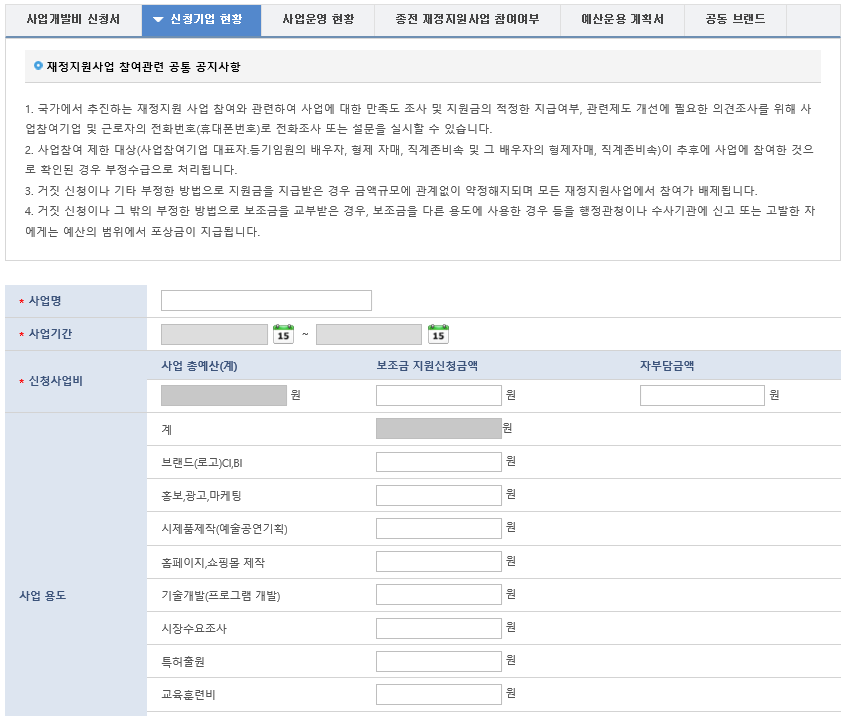 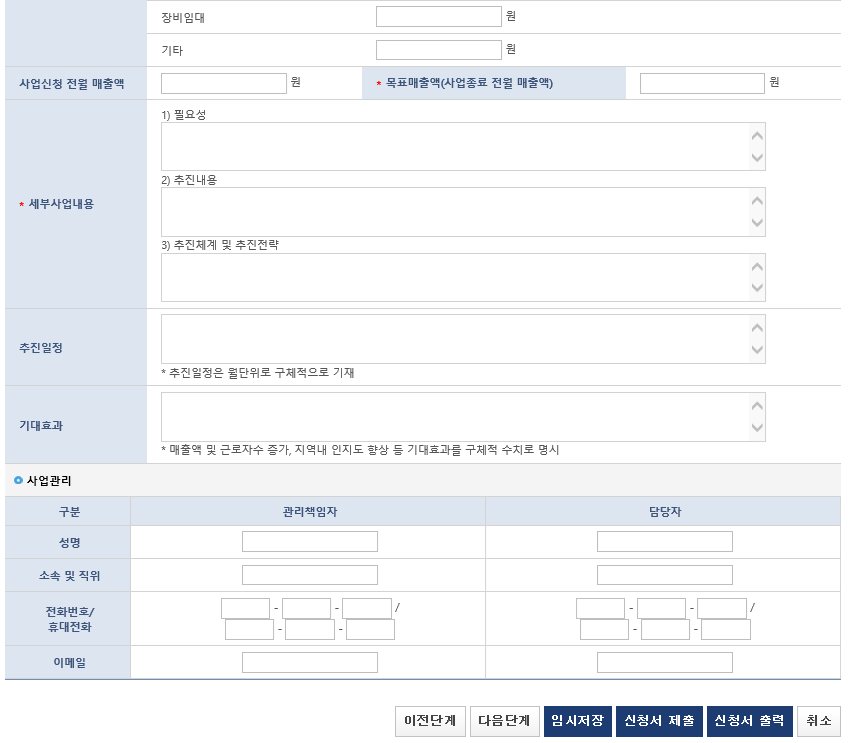 재정지원-사업개발비지원
사업개발비지원(신청)
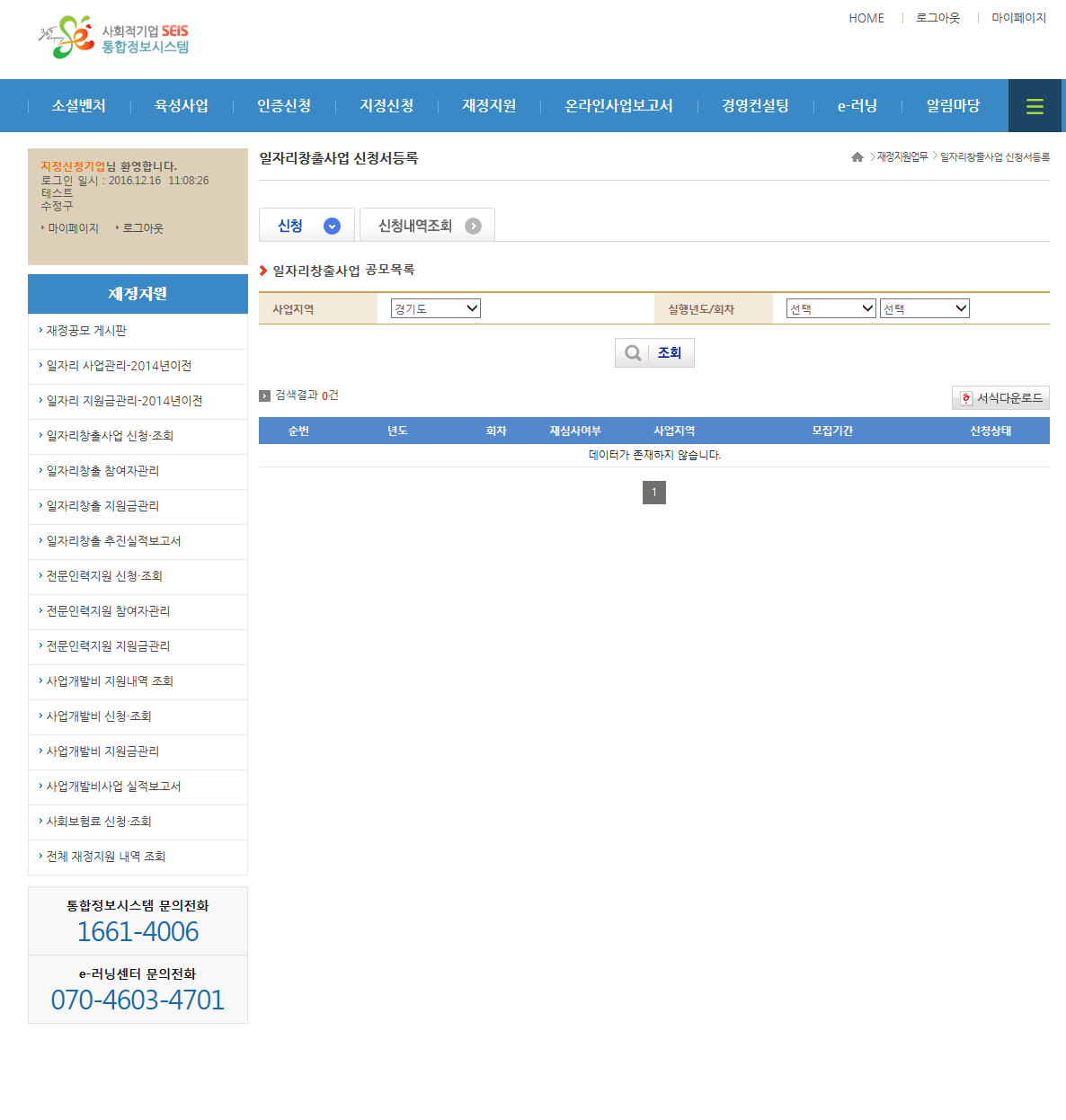 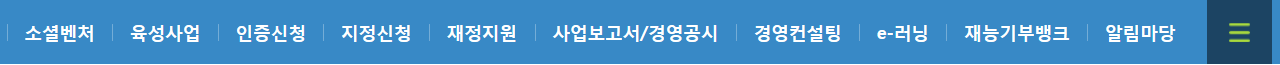 사업운영 현황
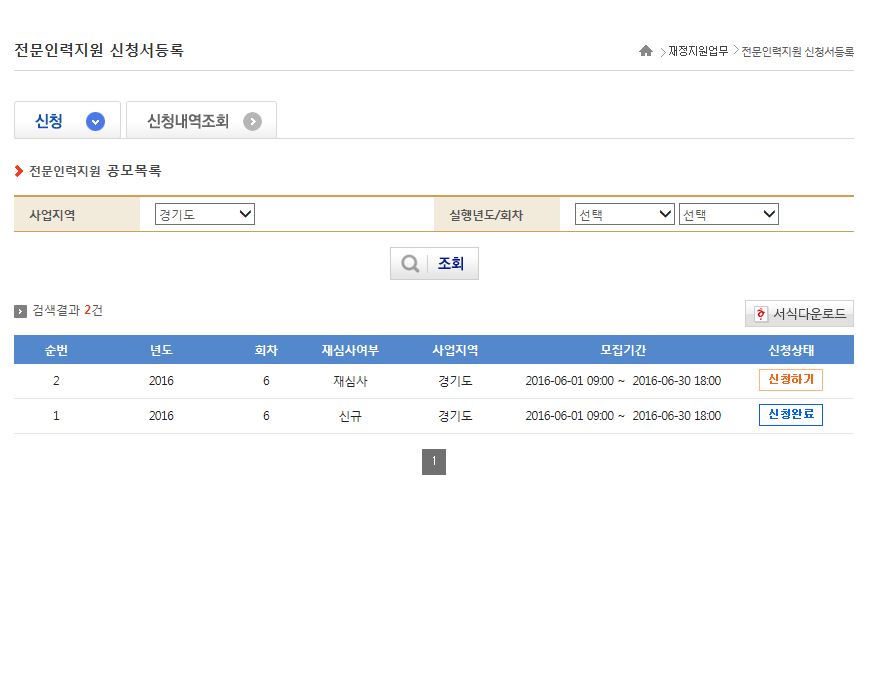 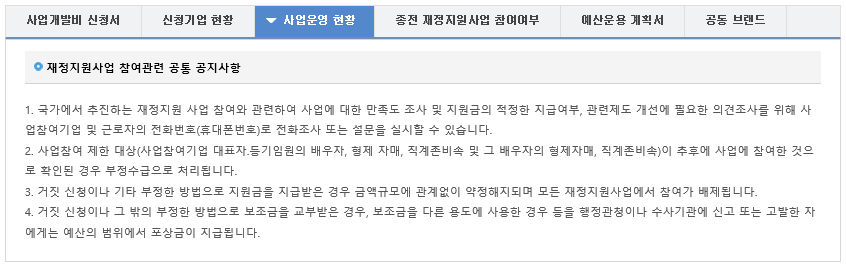 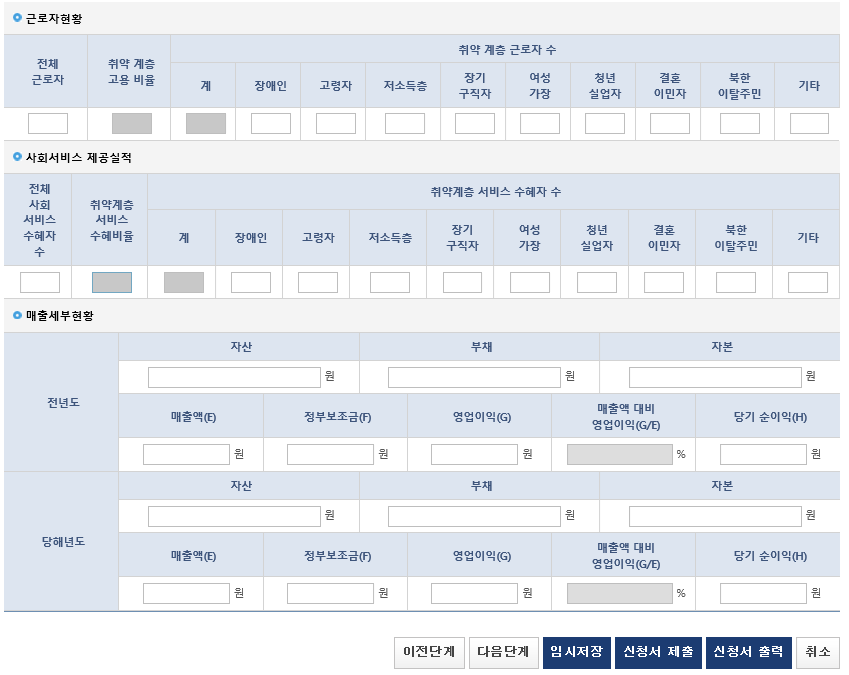 재정지원-사업개발비지원
사업개발비지원(신청)
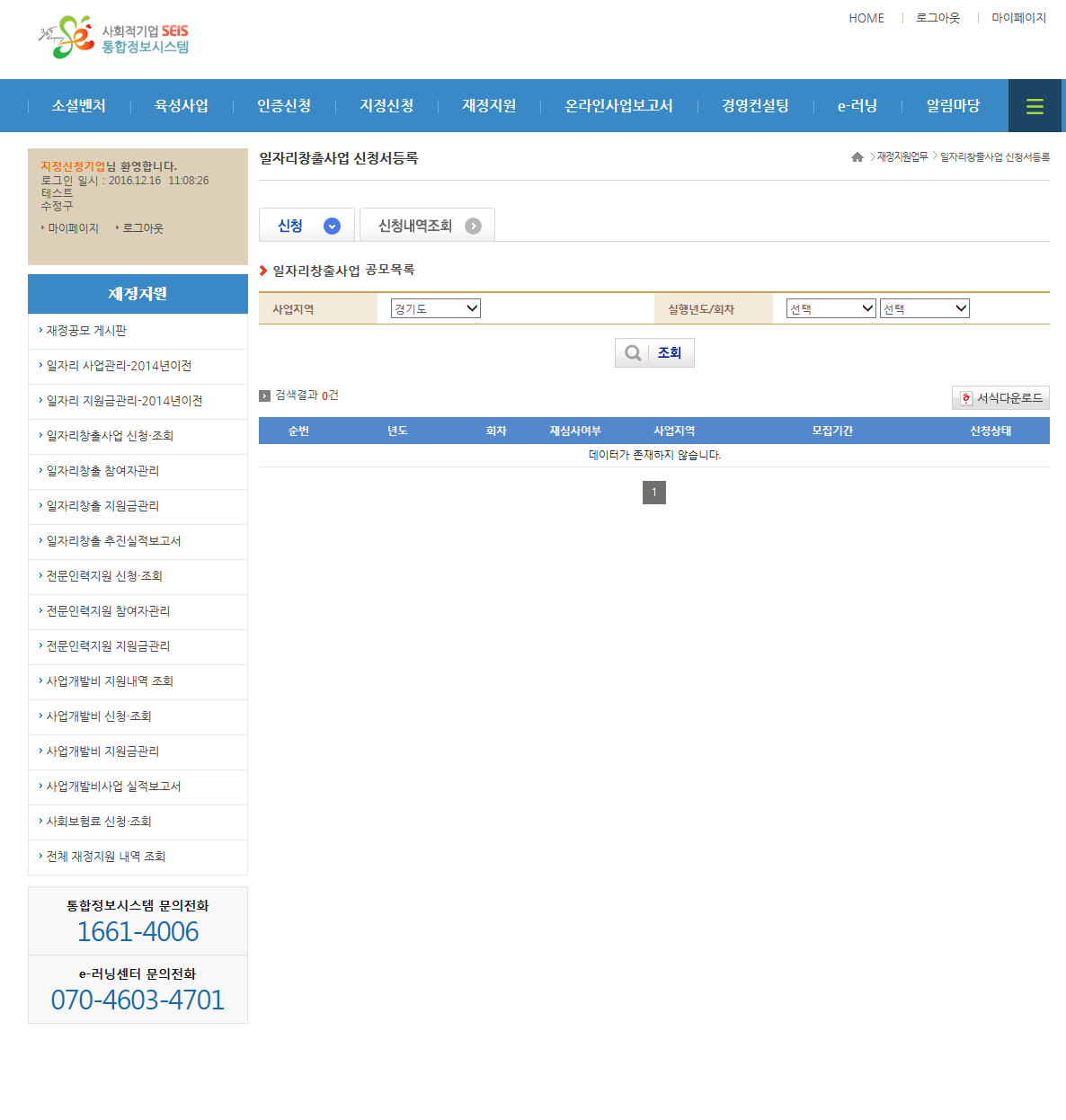 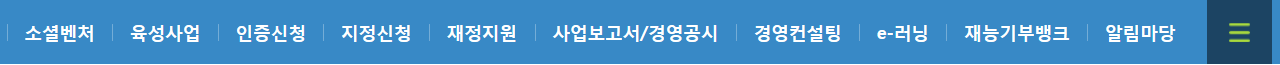 종전 재정지원사업 참여여부
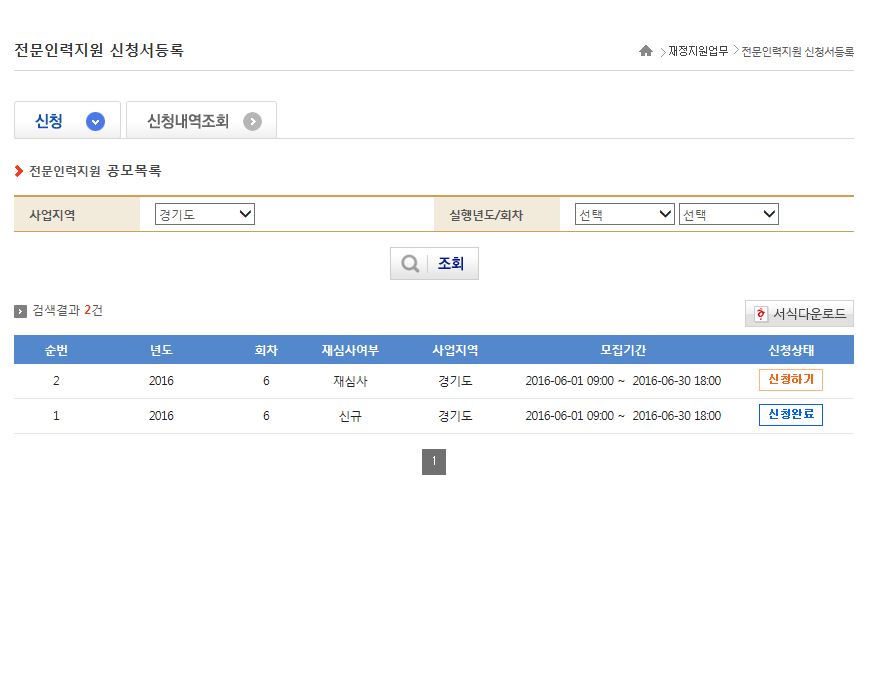 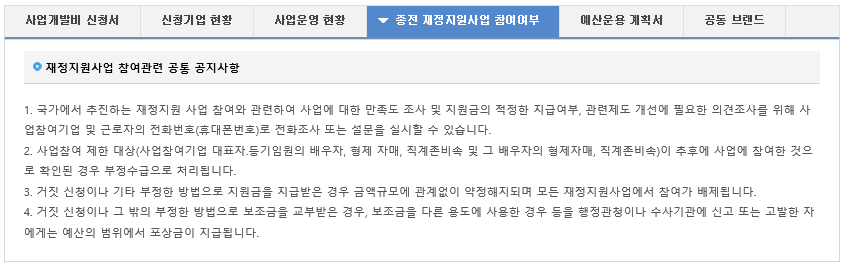 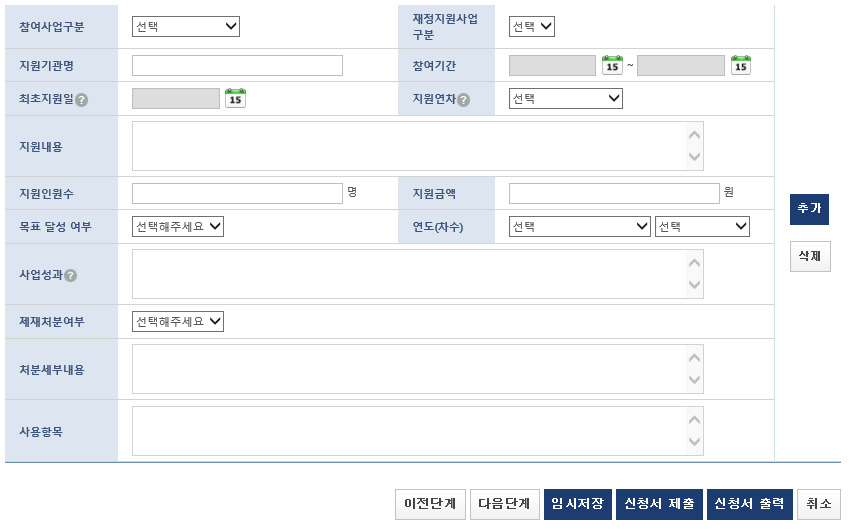 재정지원-사업개발비지원
사업개발비지원(신청)
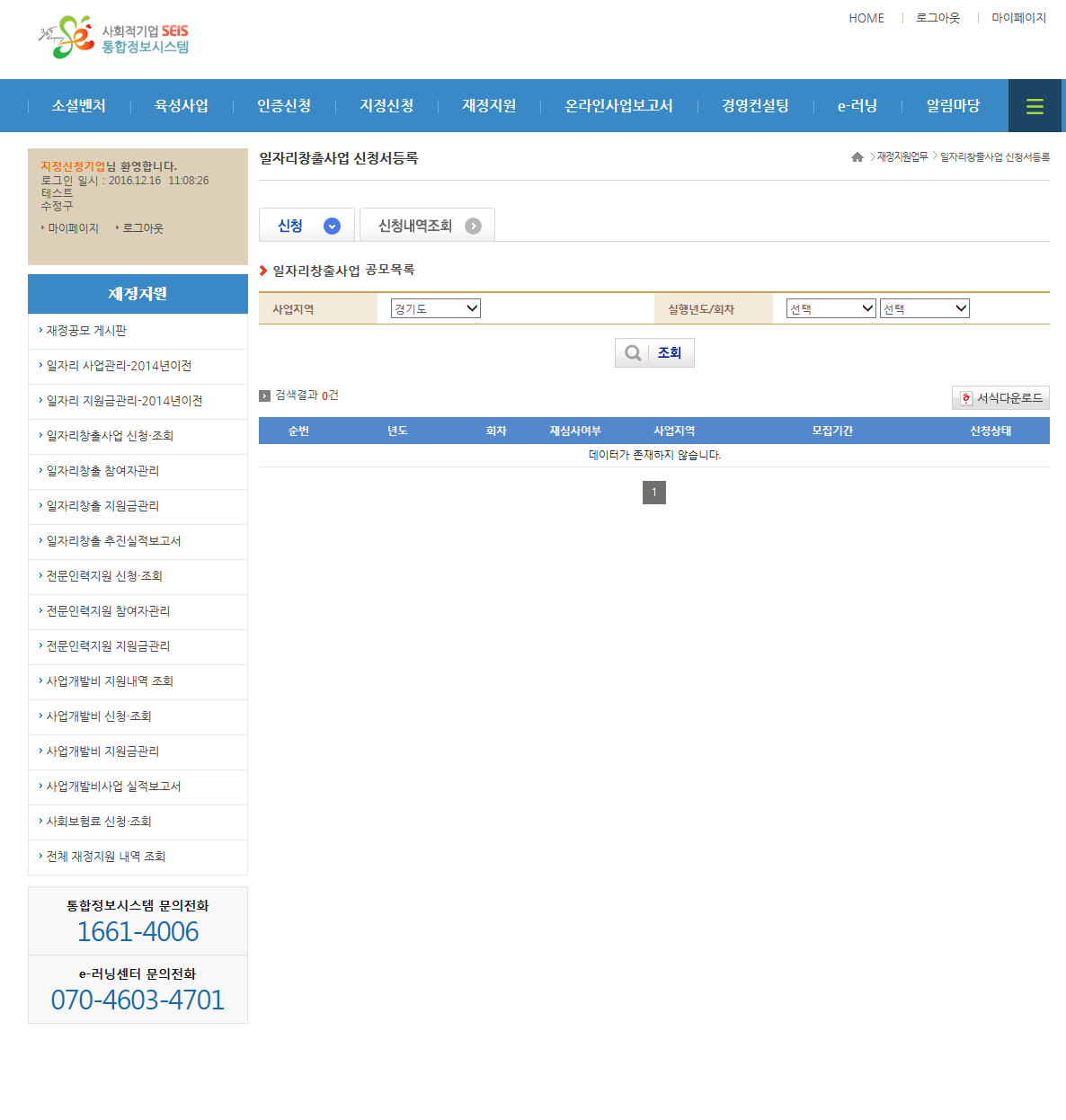 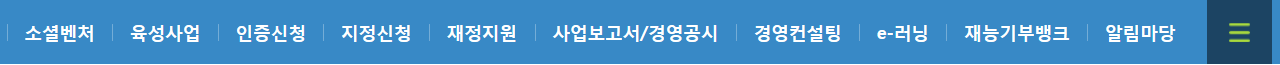 예산운용 계획서
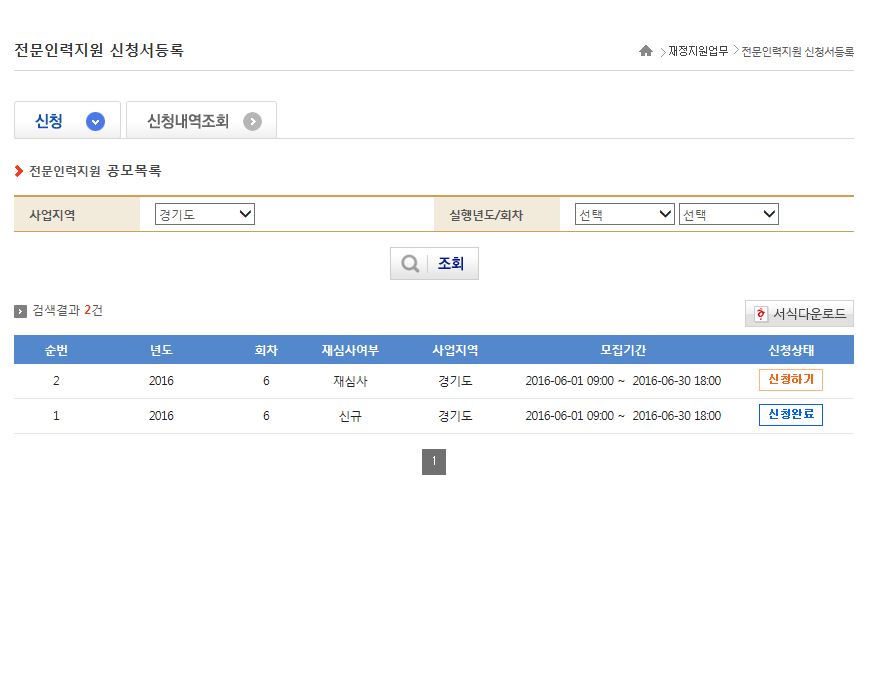 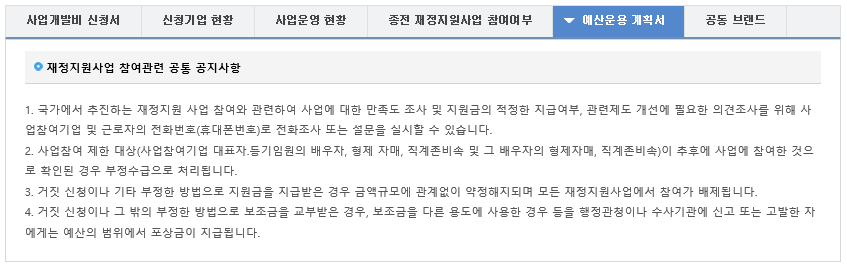 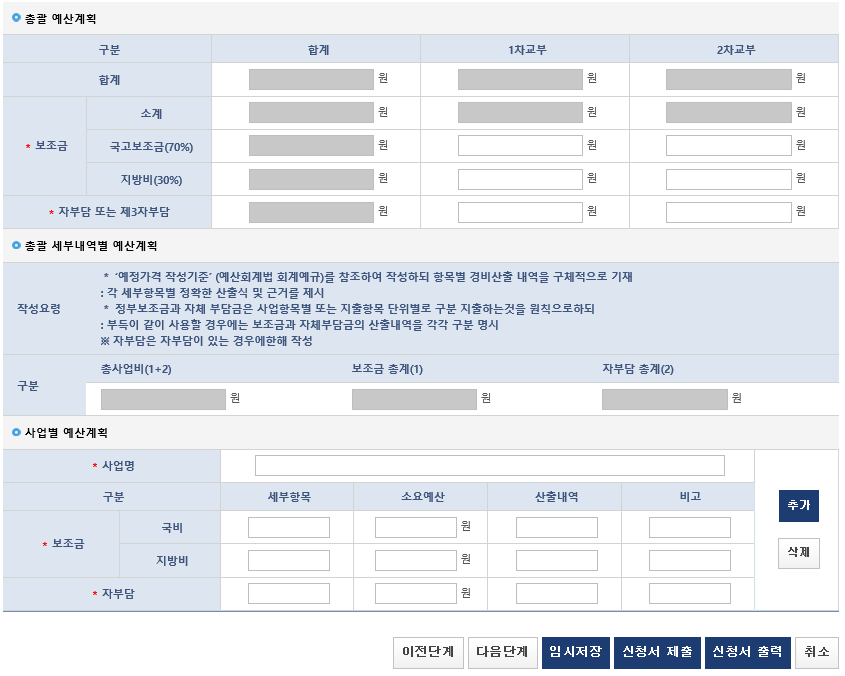 재정지원-사업개발비지원
사업개발비지원(신청)
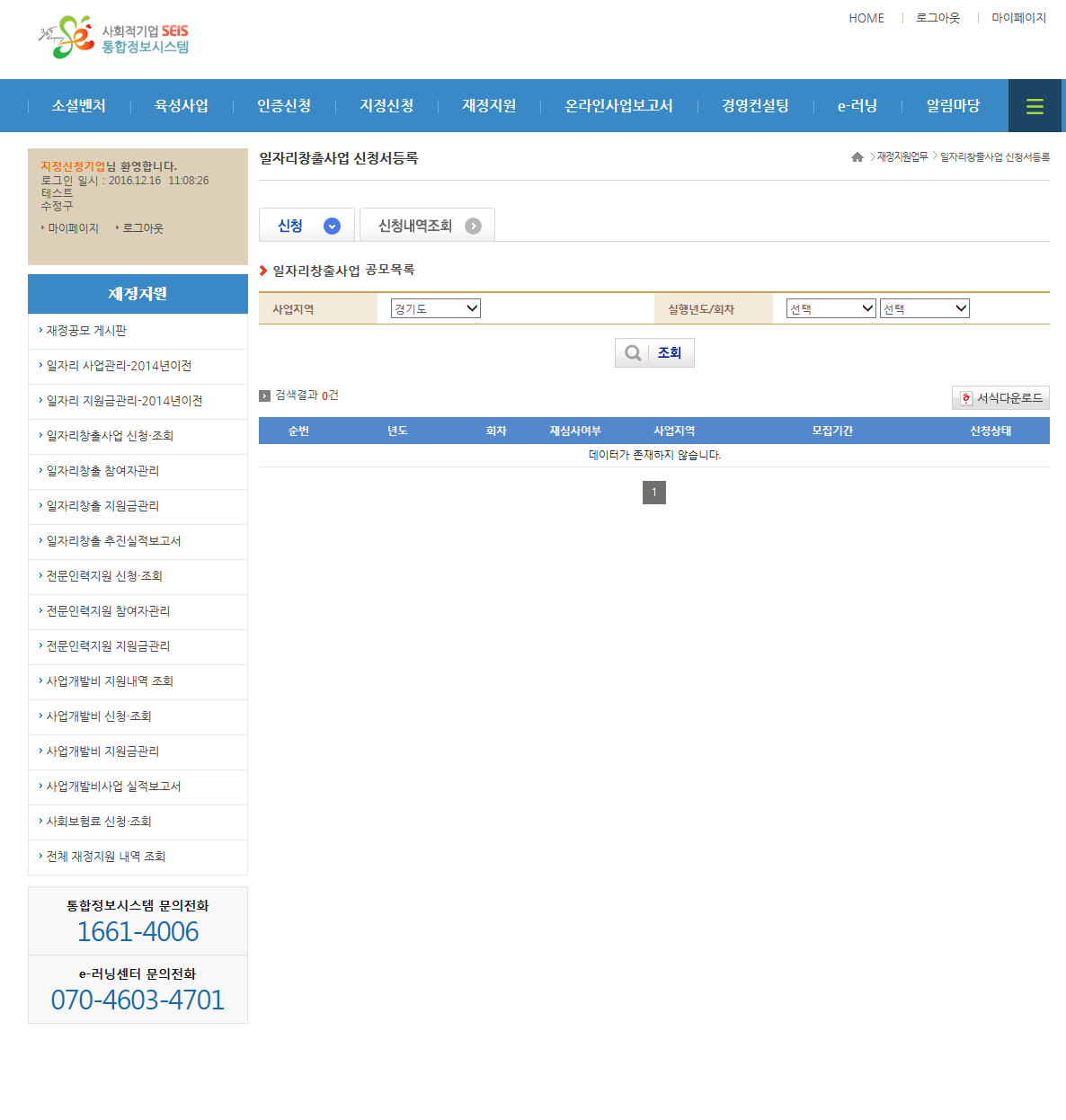 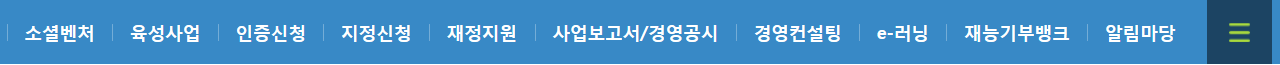 공동 브랜드
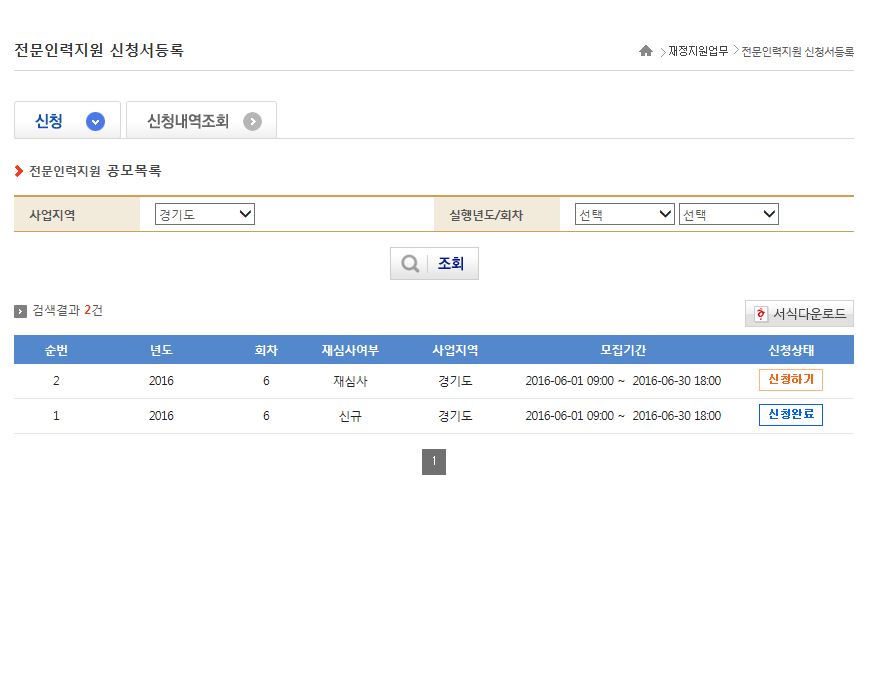 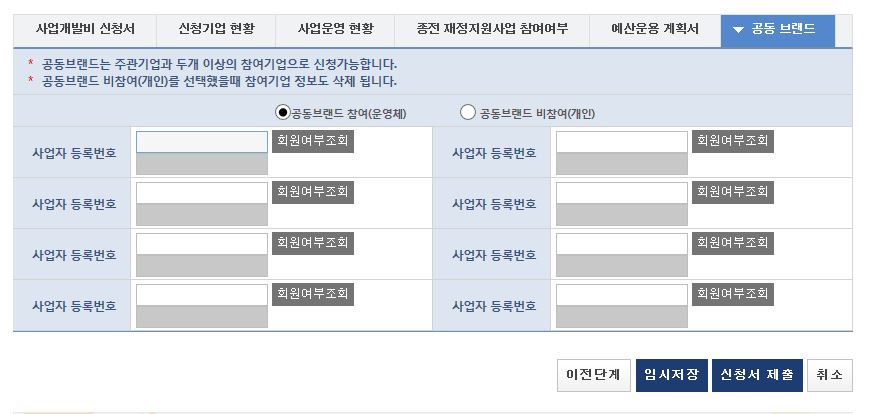 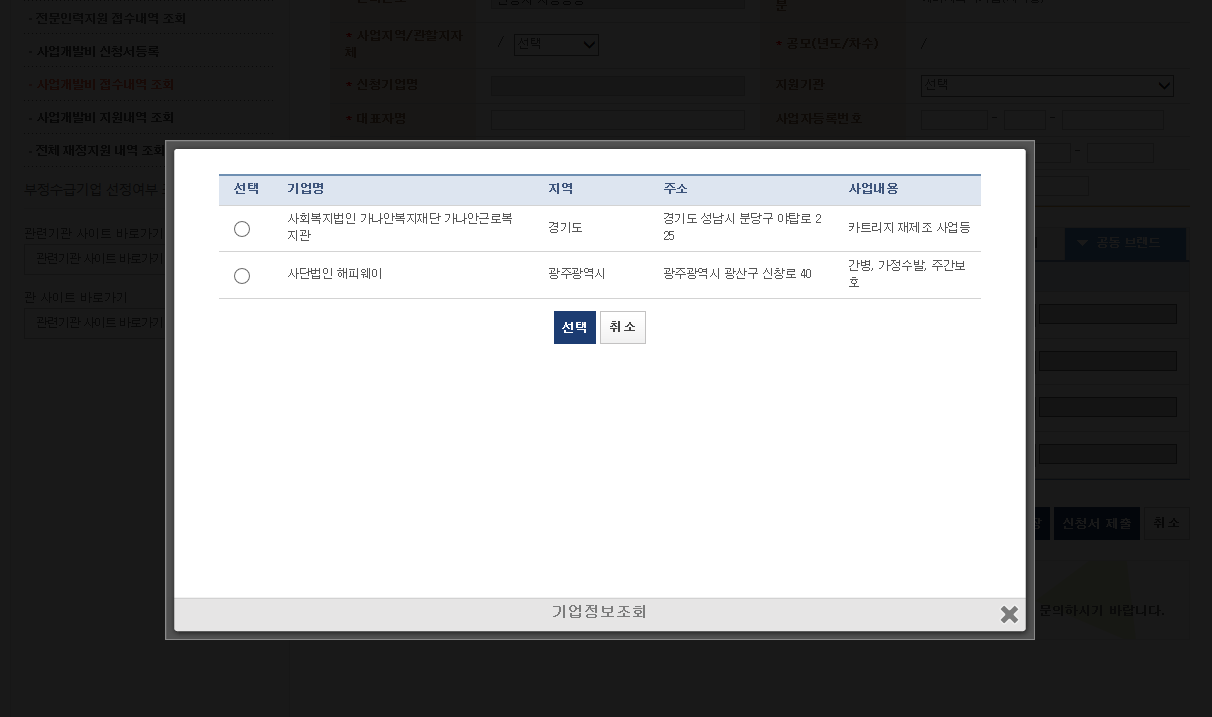 재정지원- 사업개발비지원(접수)
검토의견서 작성작성 송부
송부
신청접수
검토보고서작성
광역자치
단체 심사진행
기초자치단체담당자
지원기관
재정지원- 사업개발비지원(심사 및 약정)
심사결과 (OffLine)
사업지원 기업 선정
재정 심사  진행
심사결과 입력
광역자치단체담당자
사업지원 및 약정체결
심사위원
재정지원- 사업개발비지원(지원금신청)
지원금 
신청
지원금  승인  및 지급
기초자치
단체
신청기업
재정지원- 사업개발비지원
사업개발비지원(보조금신청)
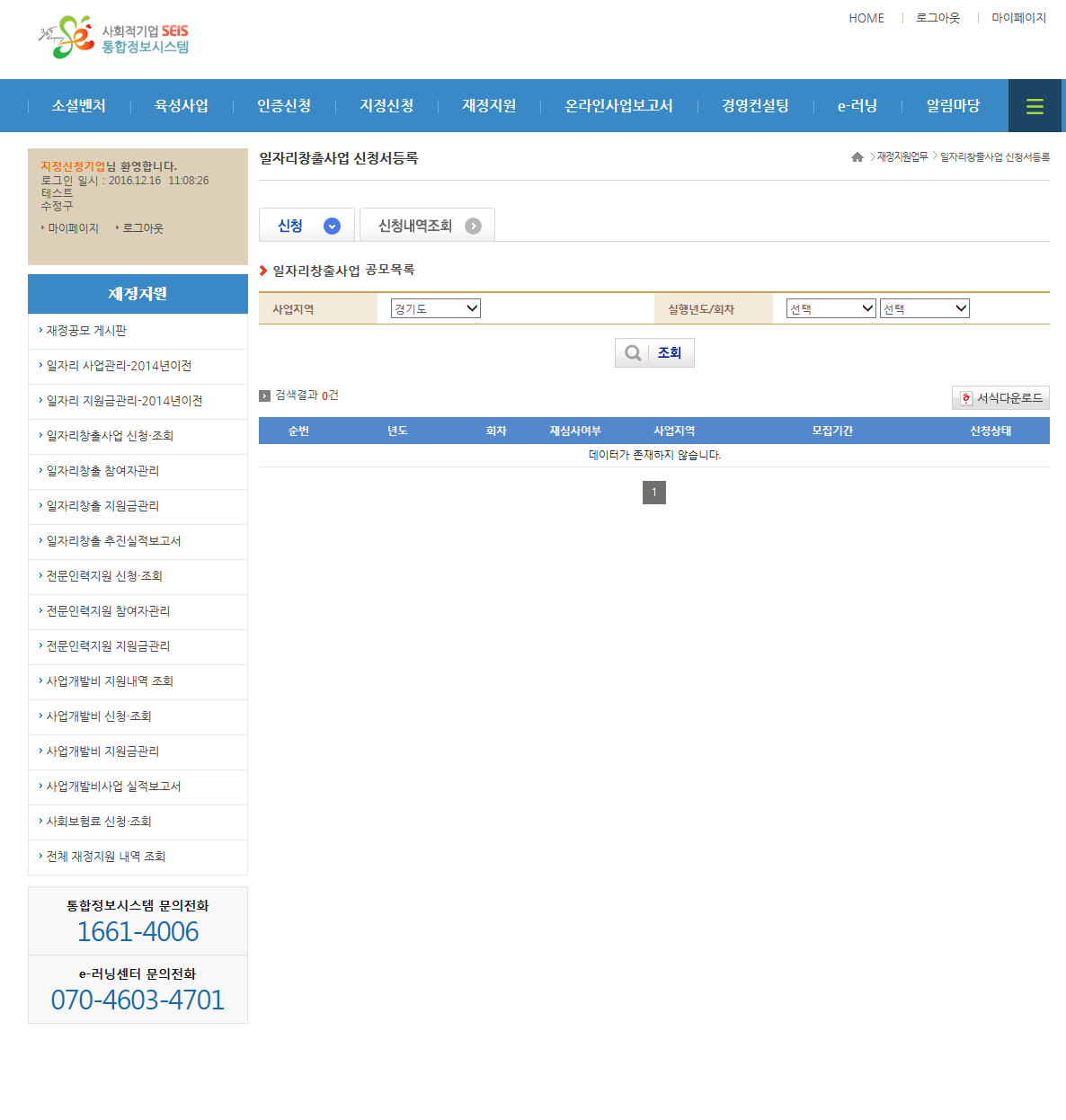 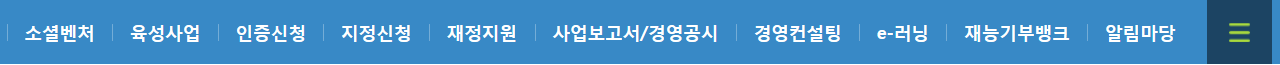 약정이 체결된 (예비)사회적 기업(마을기업,자활,사회적협동조합)은 사업개발비 지원금 관리에서 신청된 지원금 목록을 확인 할 수 있습니다.
사업명을 클릭하면 신청 상세화면으로 이동합니다.
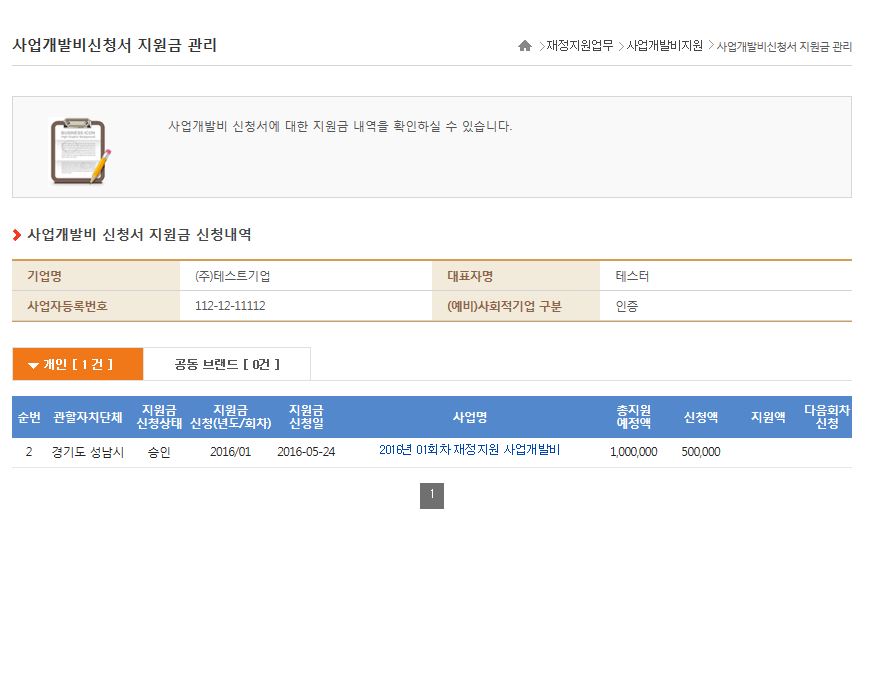 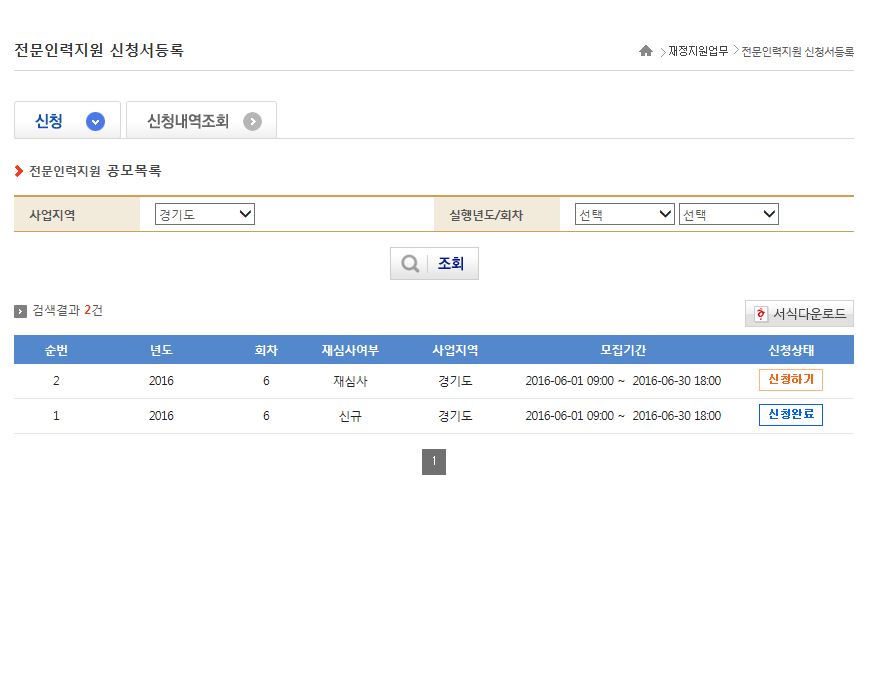 재정지원- 사업개발비지원
사업개발비지원(보조금신청)
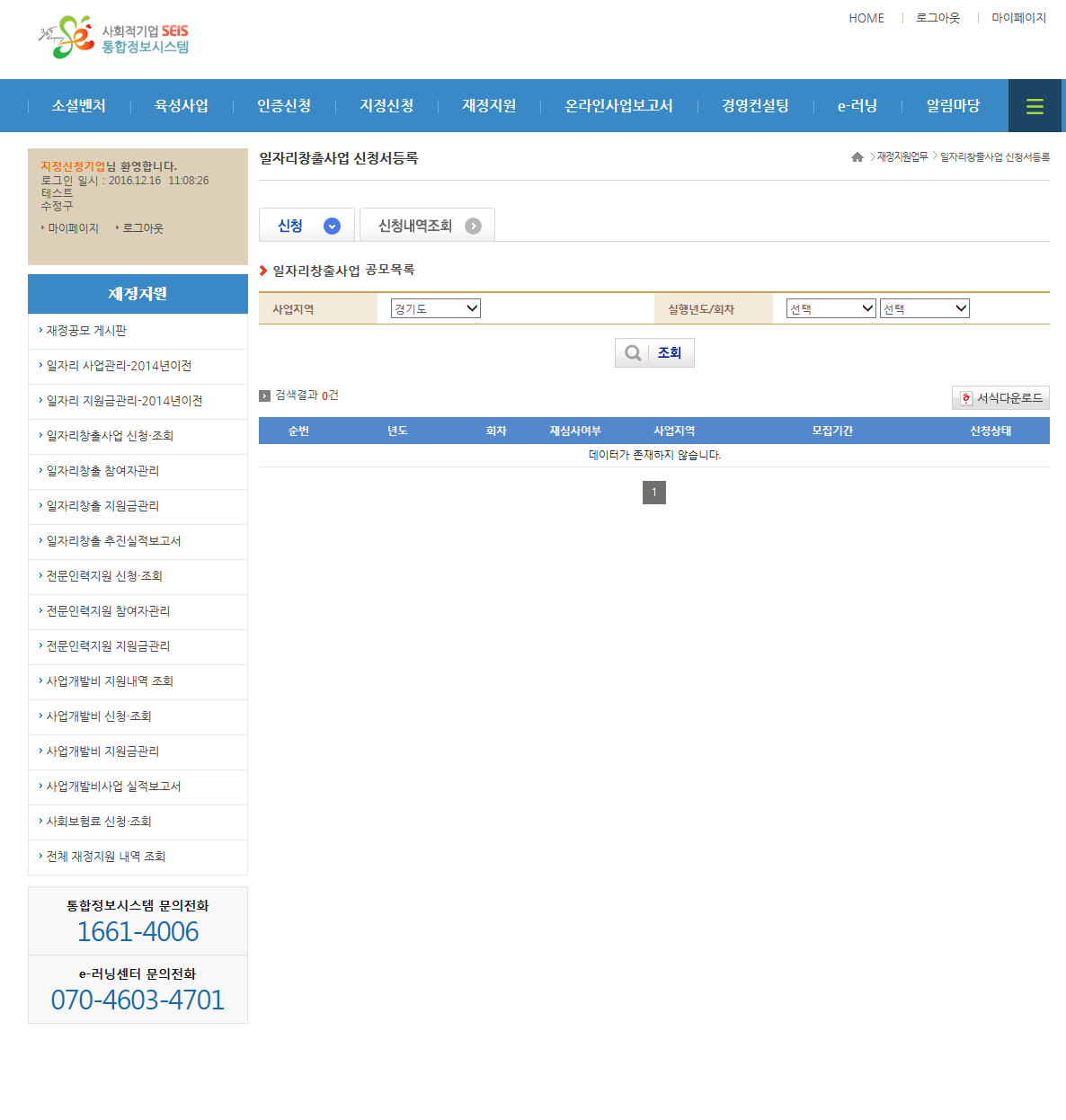 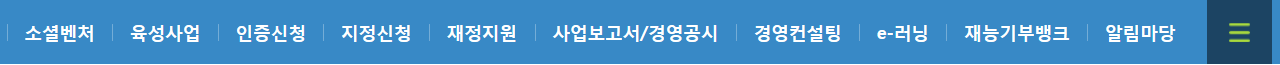 지원금 신청 내역을 입력하고 신청서를 제출 할 수 있습니다.
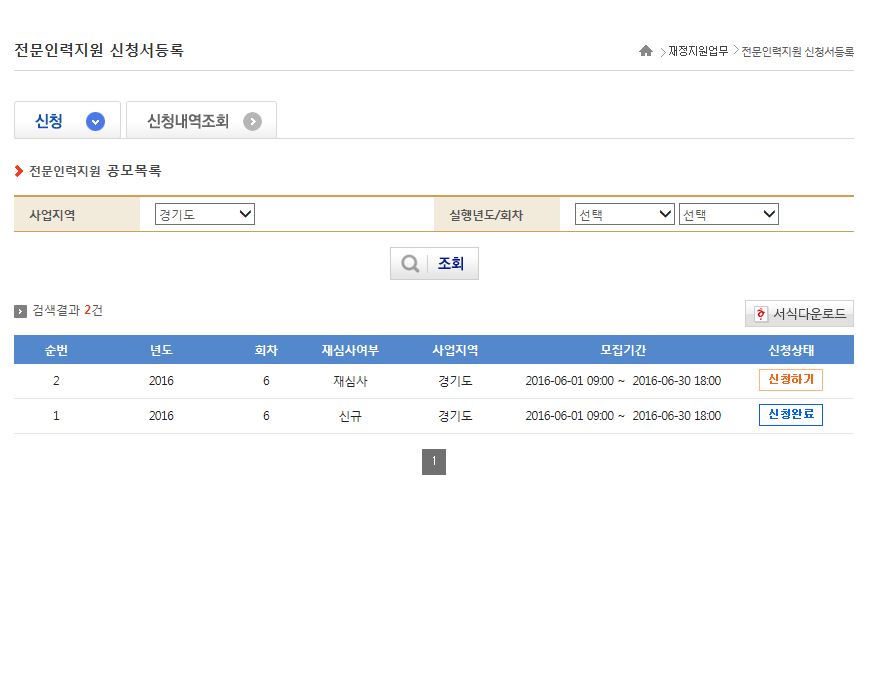 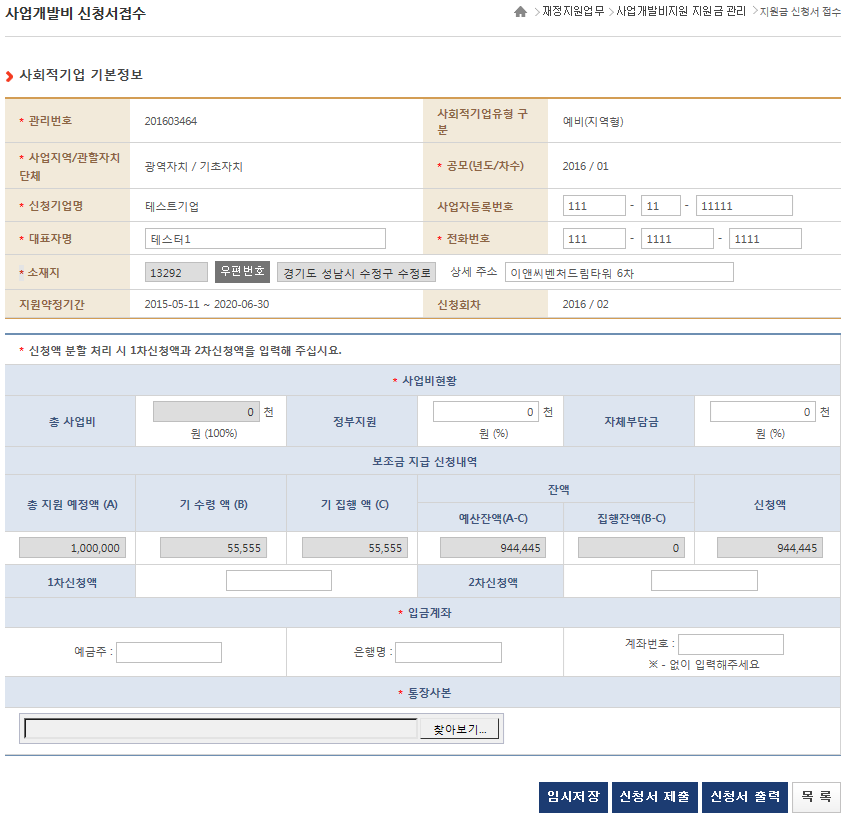 재정지원-사회보험료지원
기초자치단체
재정공모등록
승인
심사
접수
지원신청
신청기업
광역자치단체
재정지원-공모 등록(사회보험료)
재정공모등록
재정신청 시작
광역자지
단체
재정지원-사회보험료지원
사회보험료지원(신청)
사회보험료 지원을 원하는 인증사회적 기업은 재정지원 공모기간 내에 사업 신청서를 제출하여야 하며, 관련 첨부파일은 PDF만 가능합니다.
사업신청서
신청서
제출
신청기업
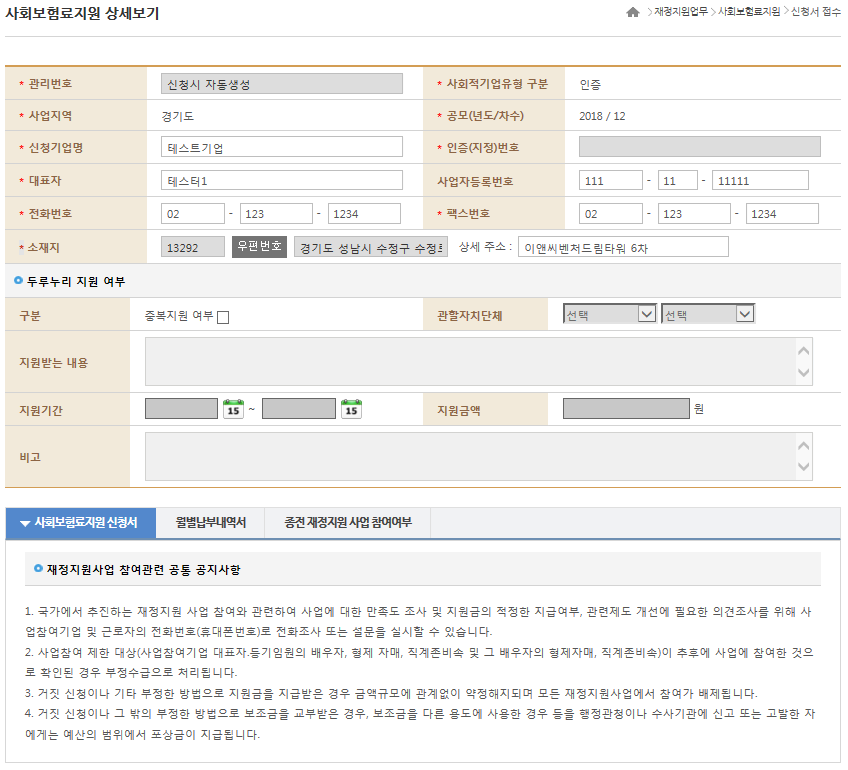 재정지원-사회보험료지원
사회보험료지원(신청)
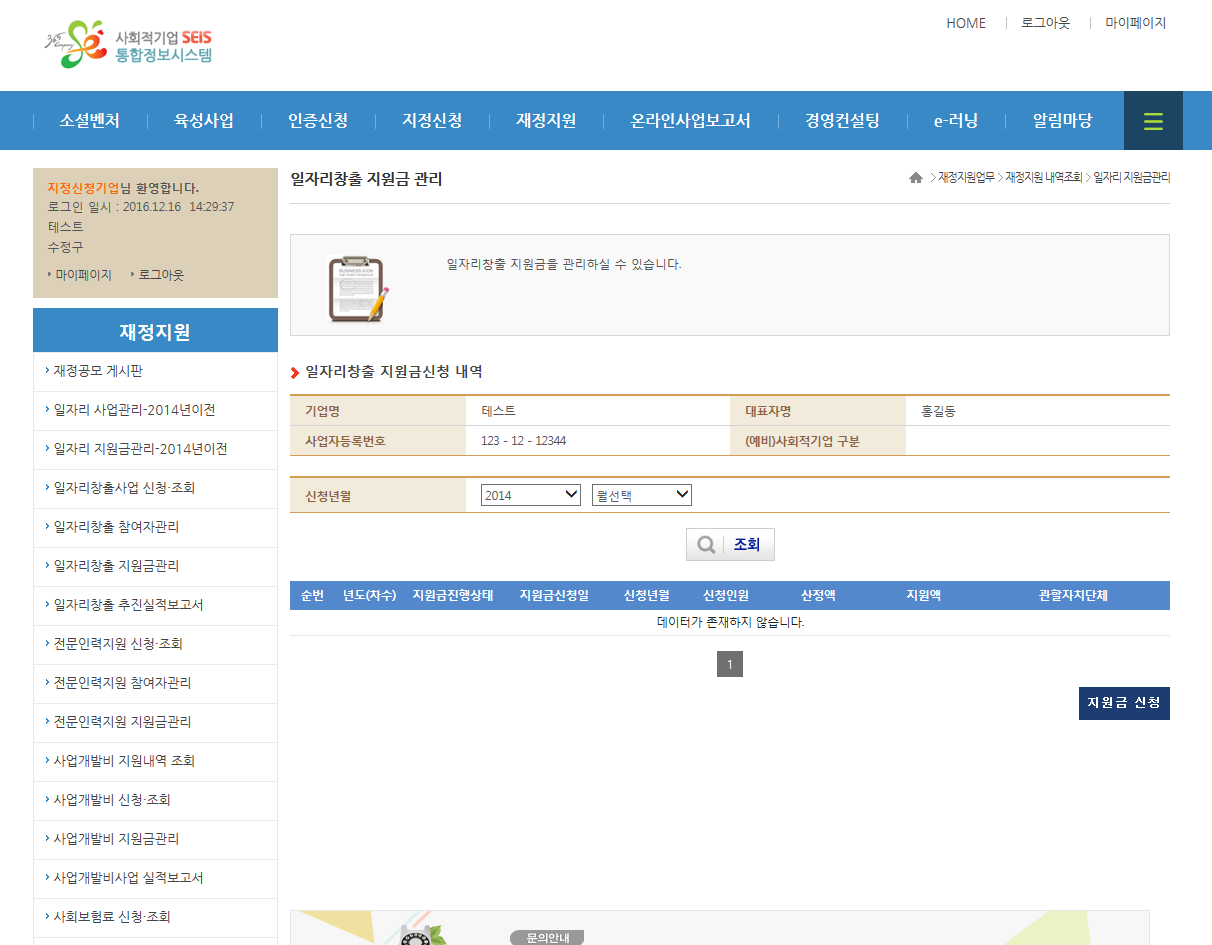 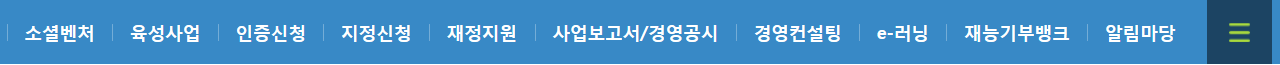 재정지원 > 사회보험료 신청조회
현재 신청 가능한 사회보험료 공모에 [신청하기]를 클릭합니다.
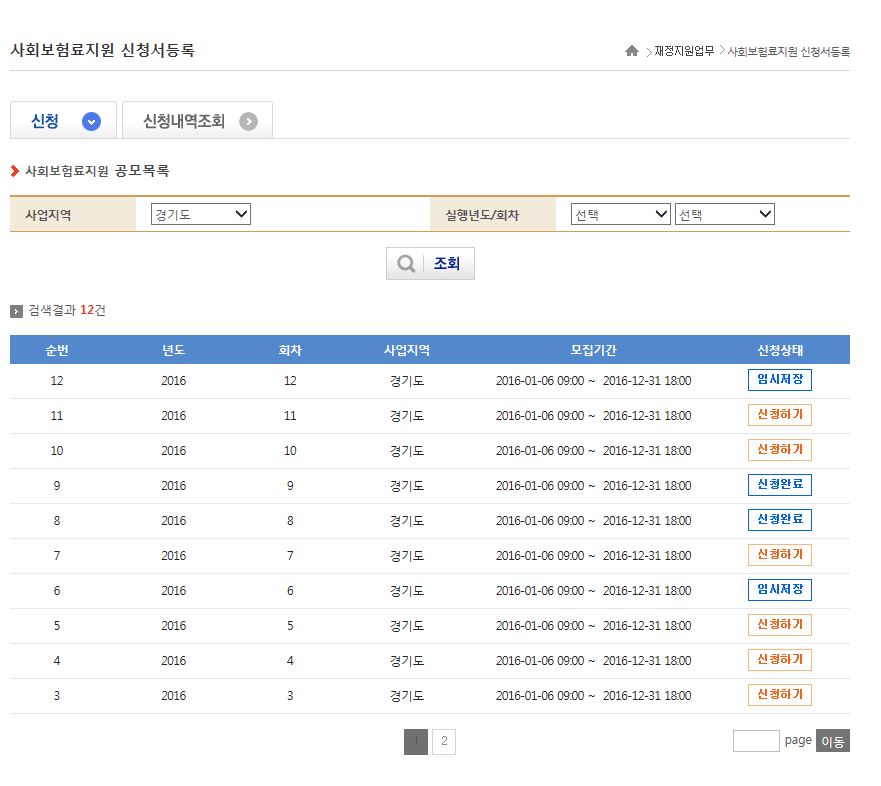 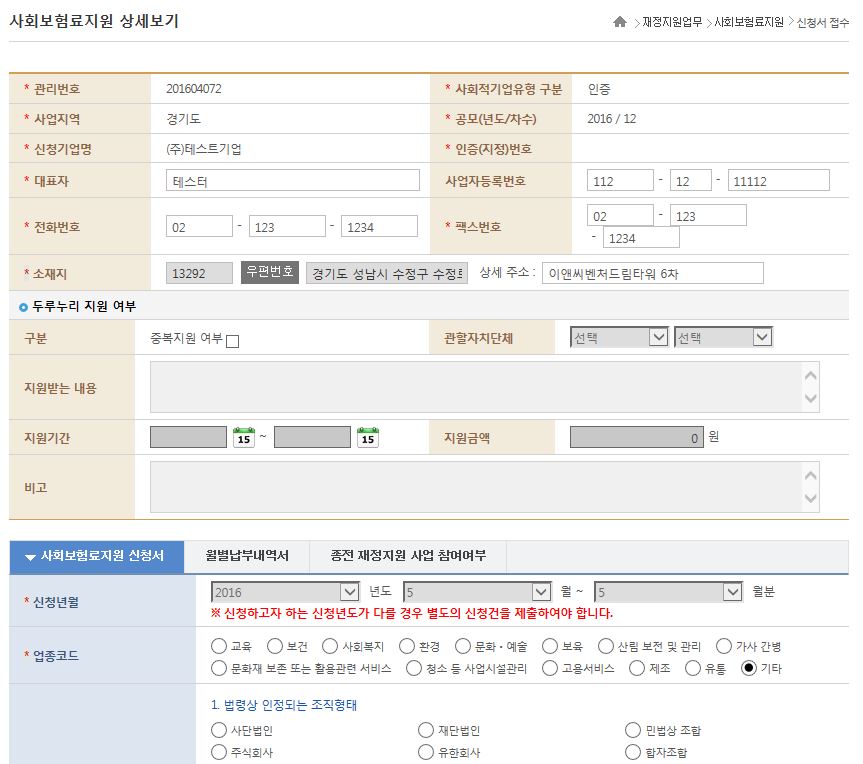 재정지원-사회보험료지원
사회보험료지원(신청)
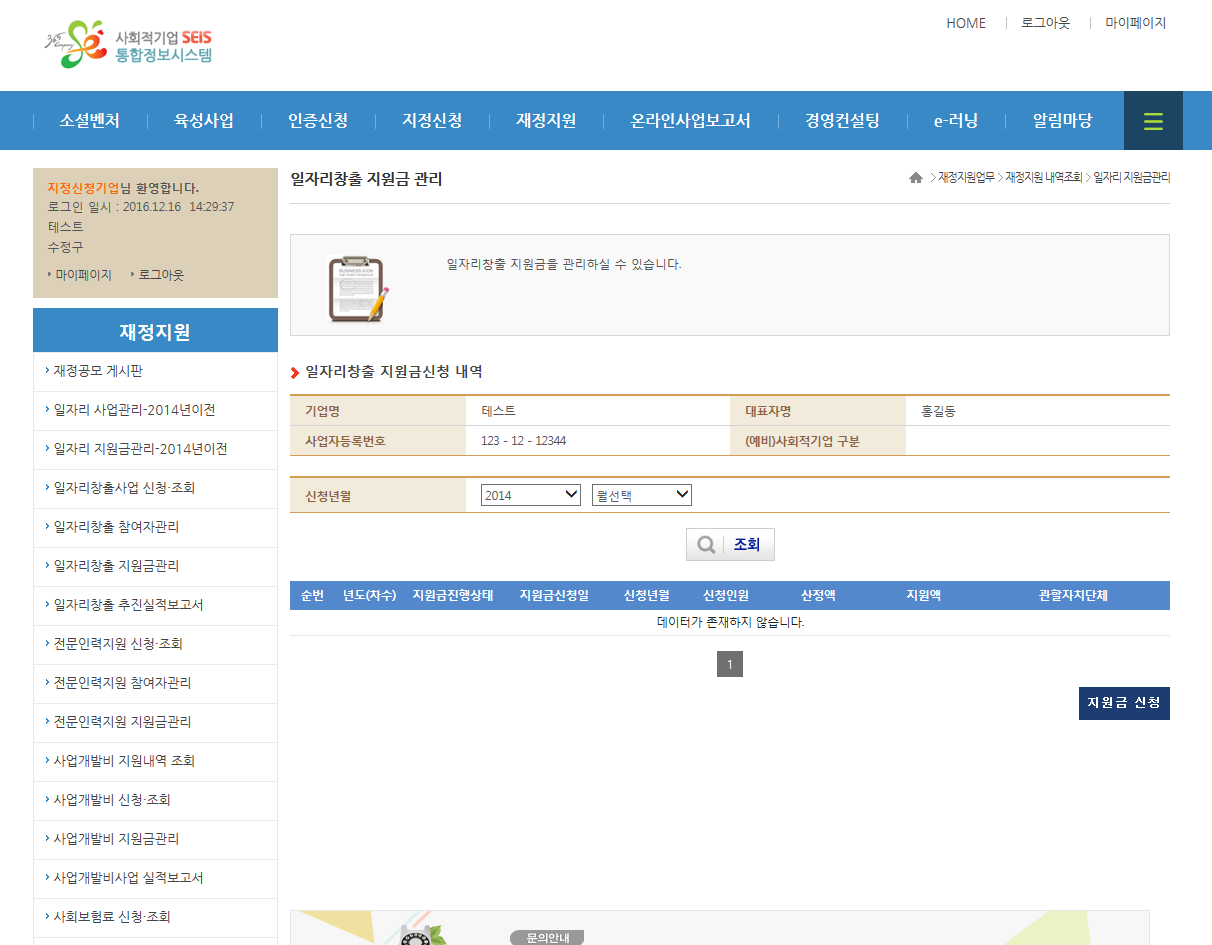 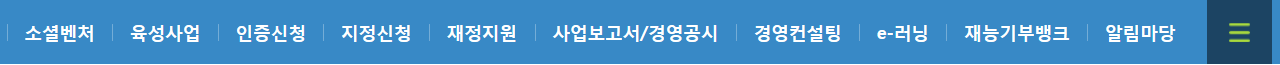 업종코드,근로자수,계좌정보,사회보험료 신청 금액, 관련 첨부파일을 첨부하여 신청서를 제출합니다.
월별 납부 내역서 화면
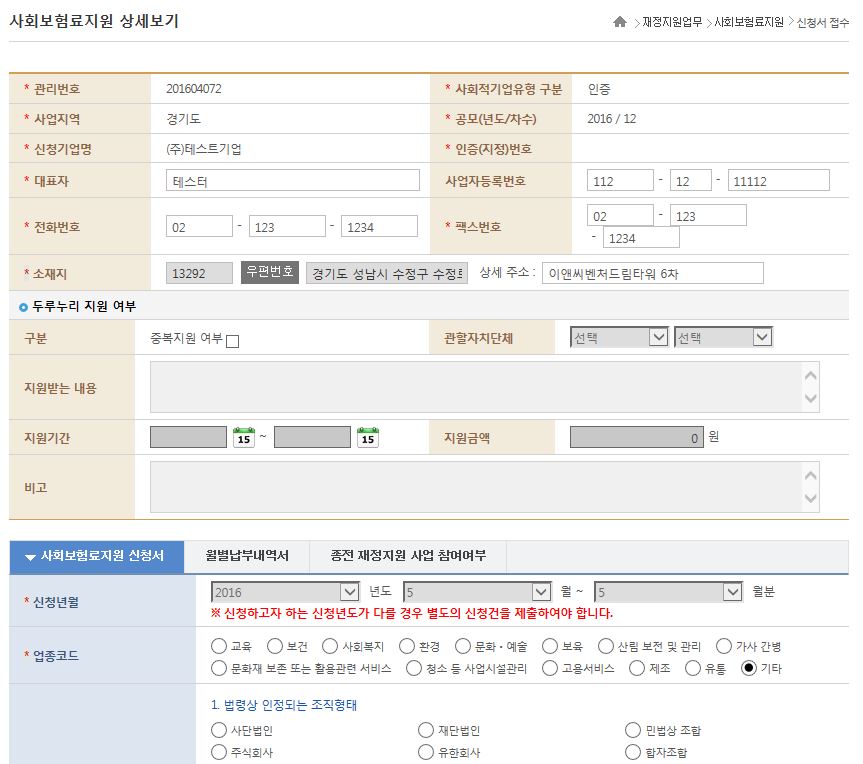 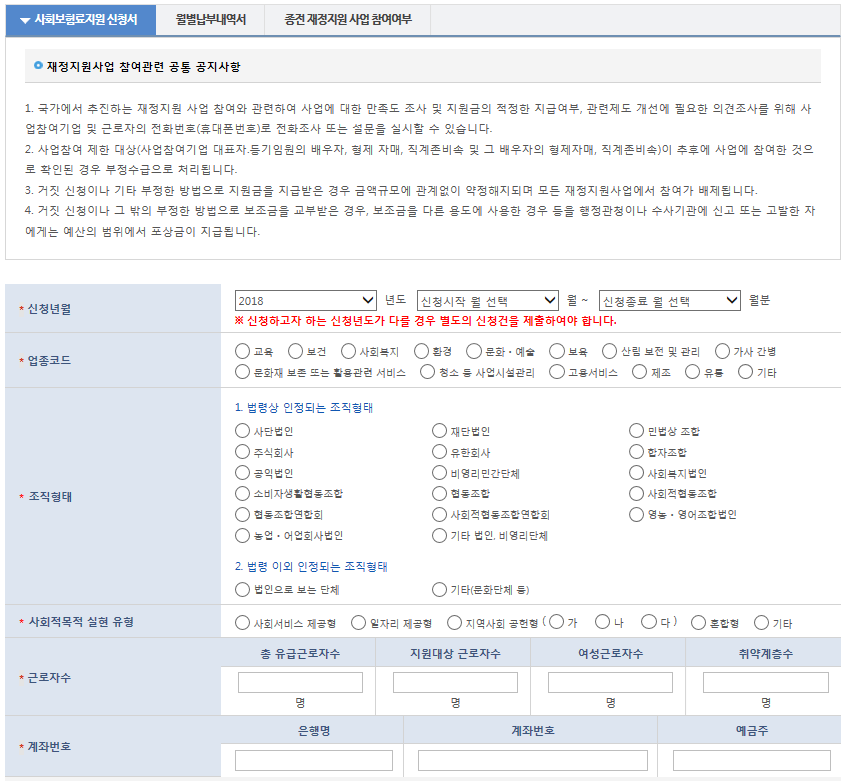 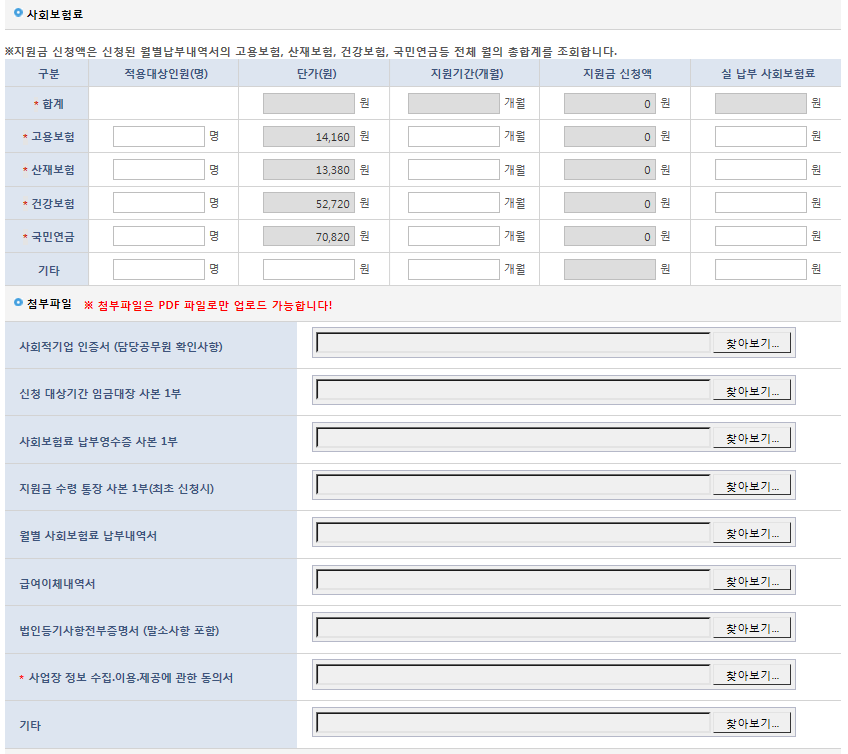 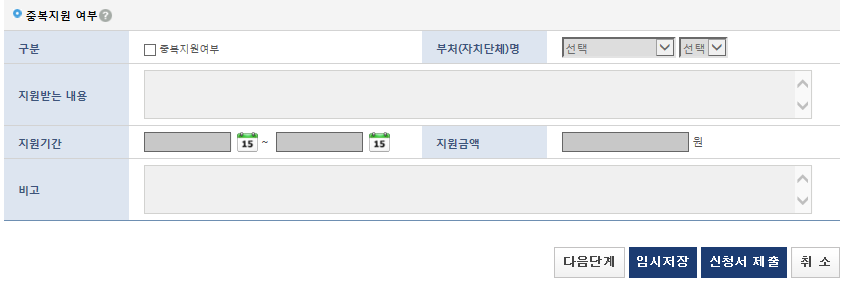 재정지원-사회보험료지원
사회보험료지원(신청)
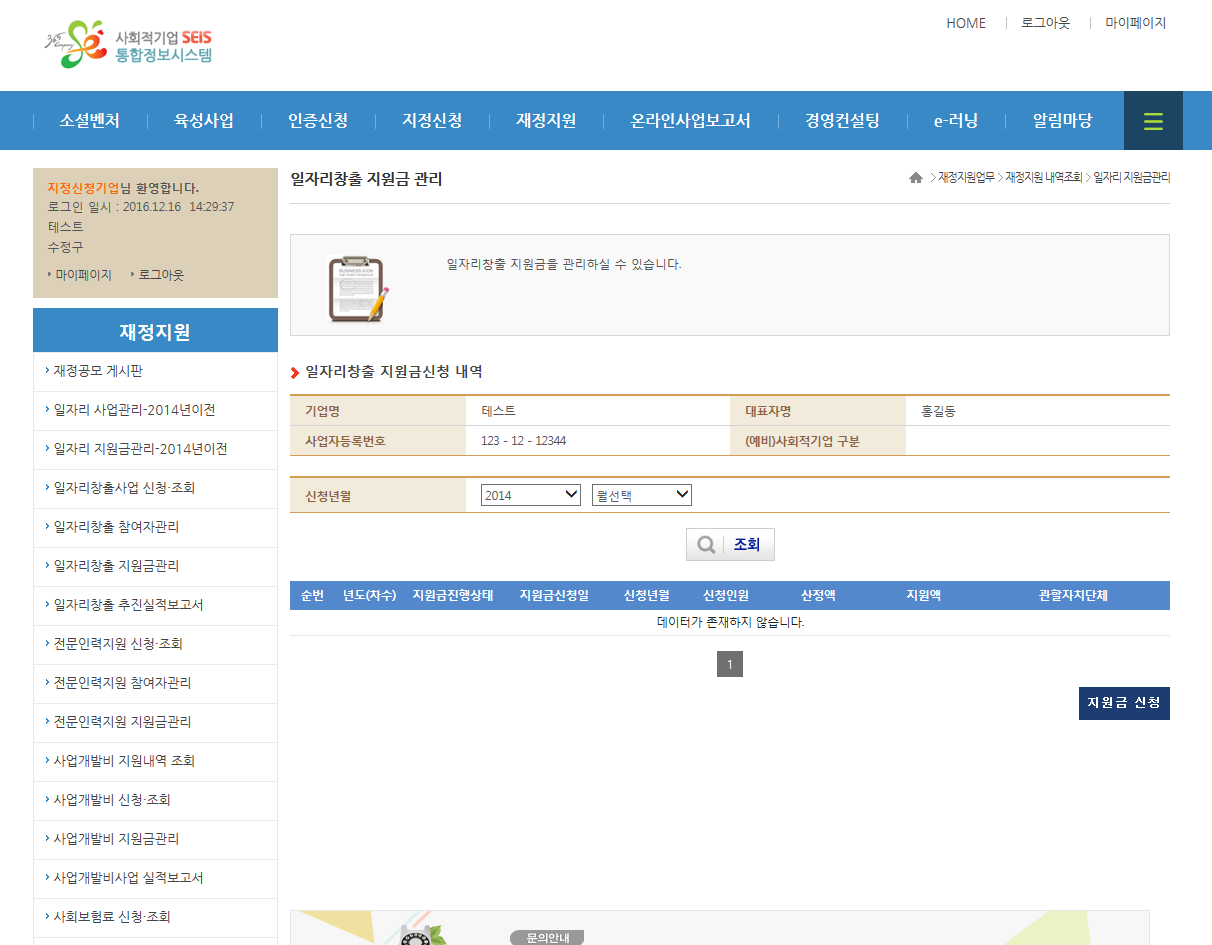 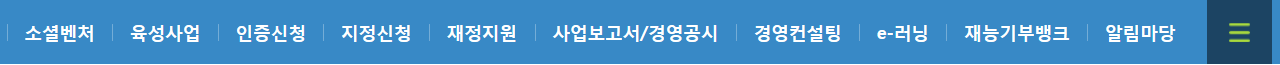 월별 납부 내역서 화면
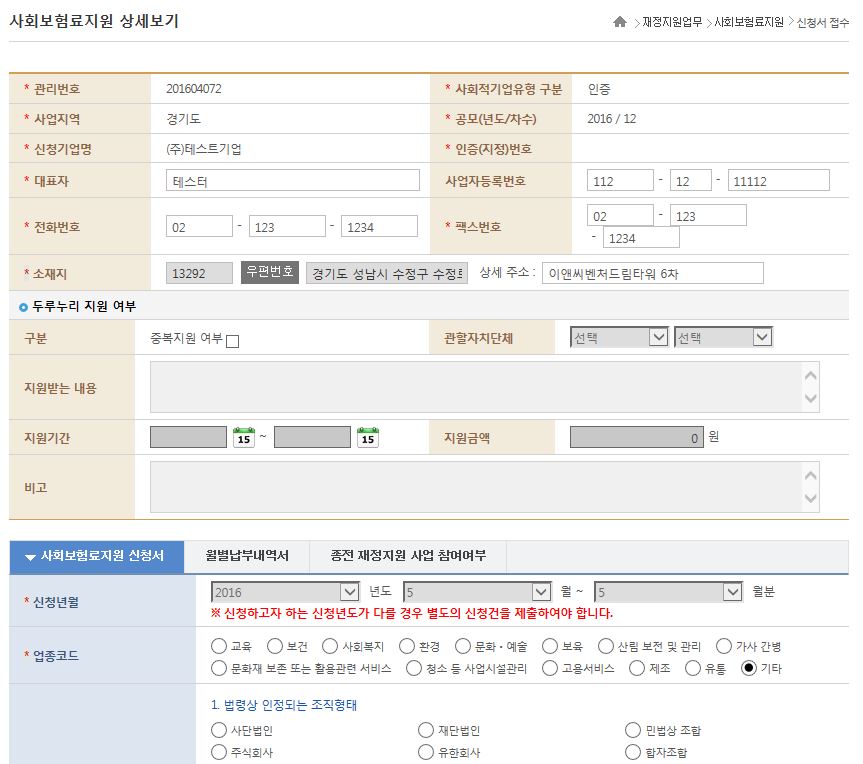 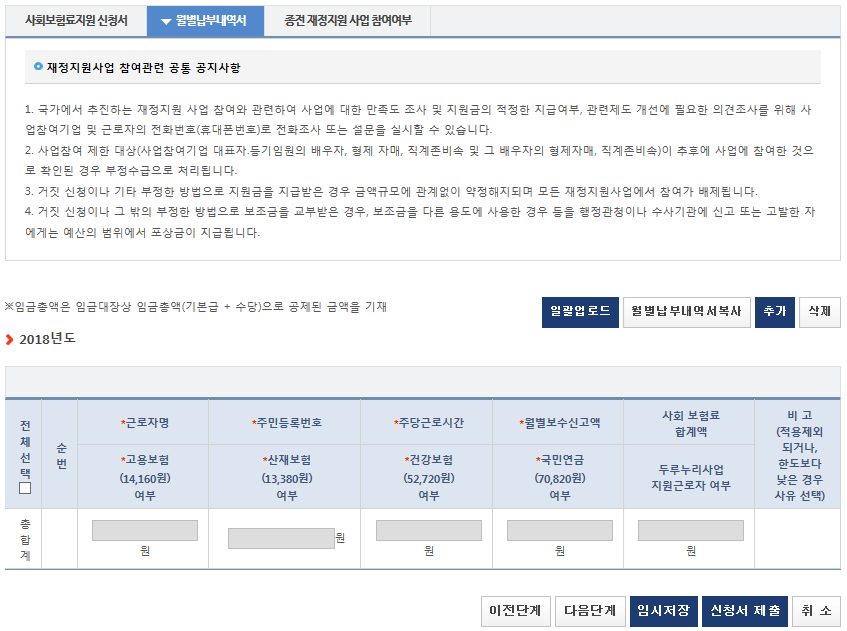 재정지원-사회보험료지원
사회보험료지원(신청)
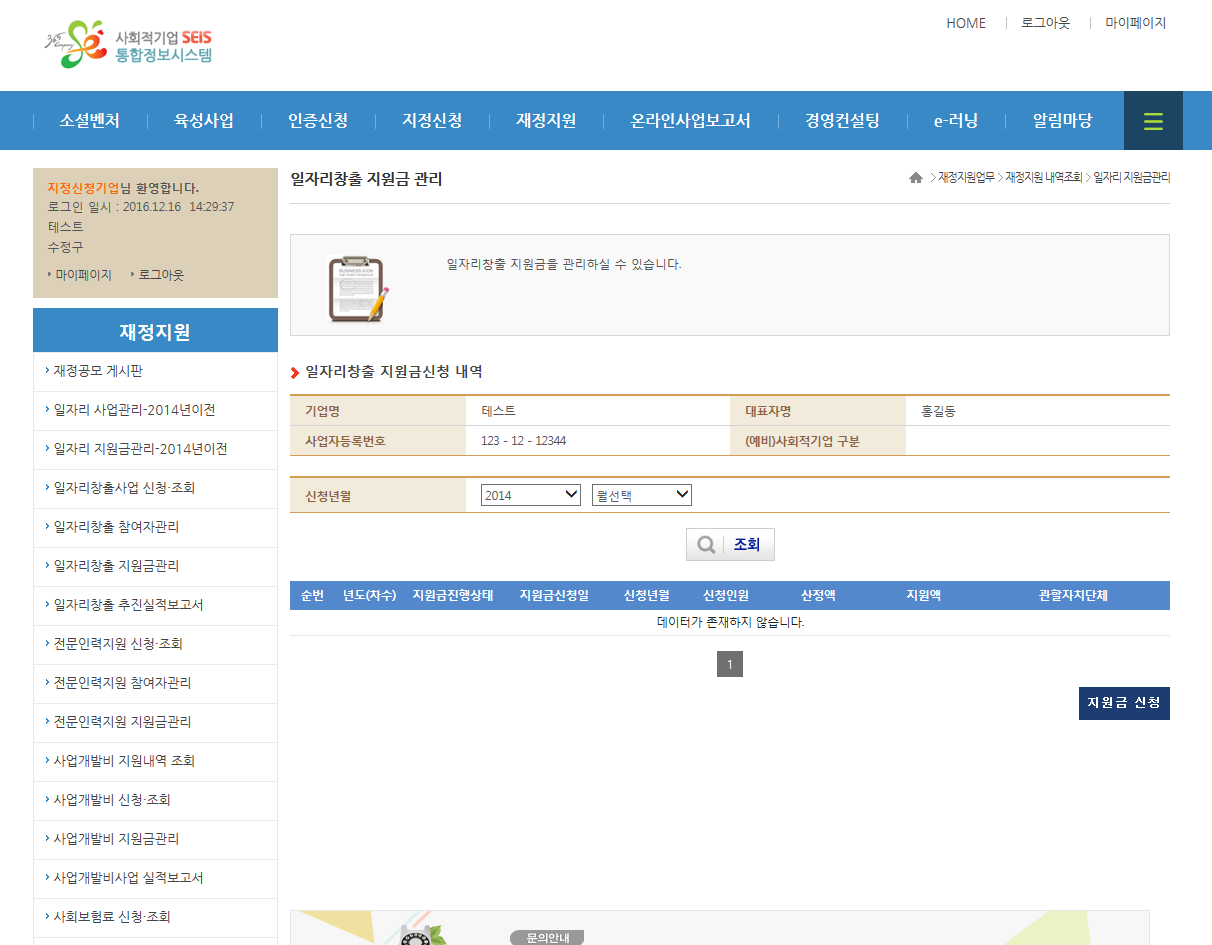 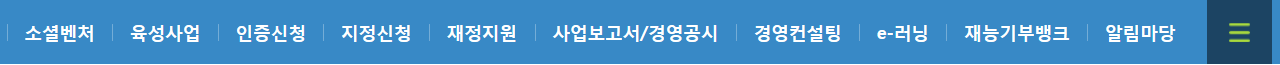 종전 재정지원 사업 참여여부
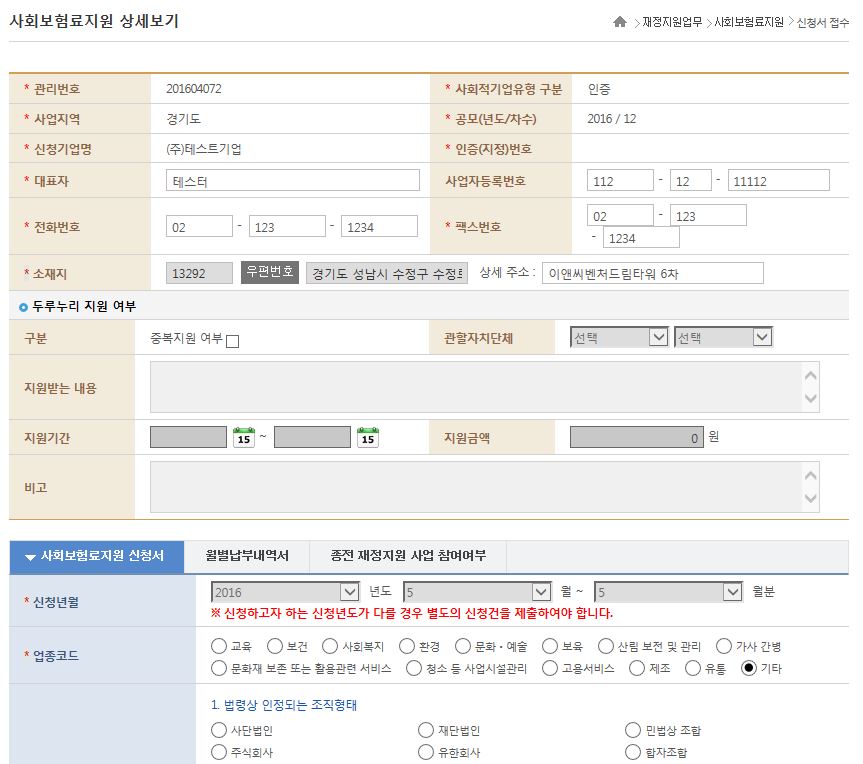 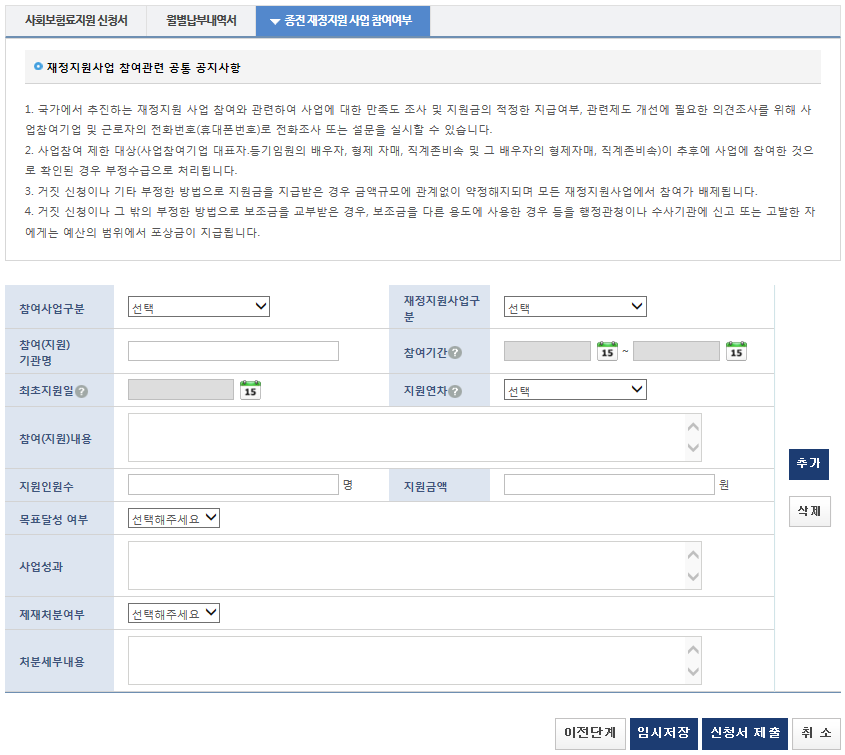 재정지원-사회보험료(접수 심사)
신청접수
심사진행
지원여부결정
사회보험료지원승인
기초자치
단체
지정관리
04
예비사회적기업 지정관리
지정관리
기초자치단체
(지원기관, 지방관서)
심사위원
검토보고서
1차심사(서류)
지정공모등록
지정신청
심사진행
심사결과
발급
접수
2차심사
신청기업
광역자치단체
광역자치단체
지정관리 - 공모등록(지정)
지정 공모 등록
광역자치단체담당자
지정신청 시작
지정관리- 예비사회적기업 지정신청
종전 사업
참여 여부
지정신청서
신청기업현황
사업운영현황
신청기업
신청서
제출
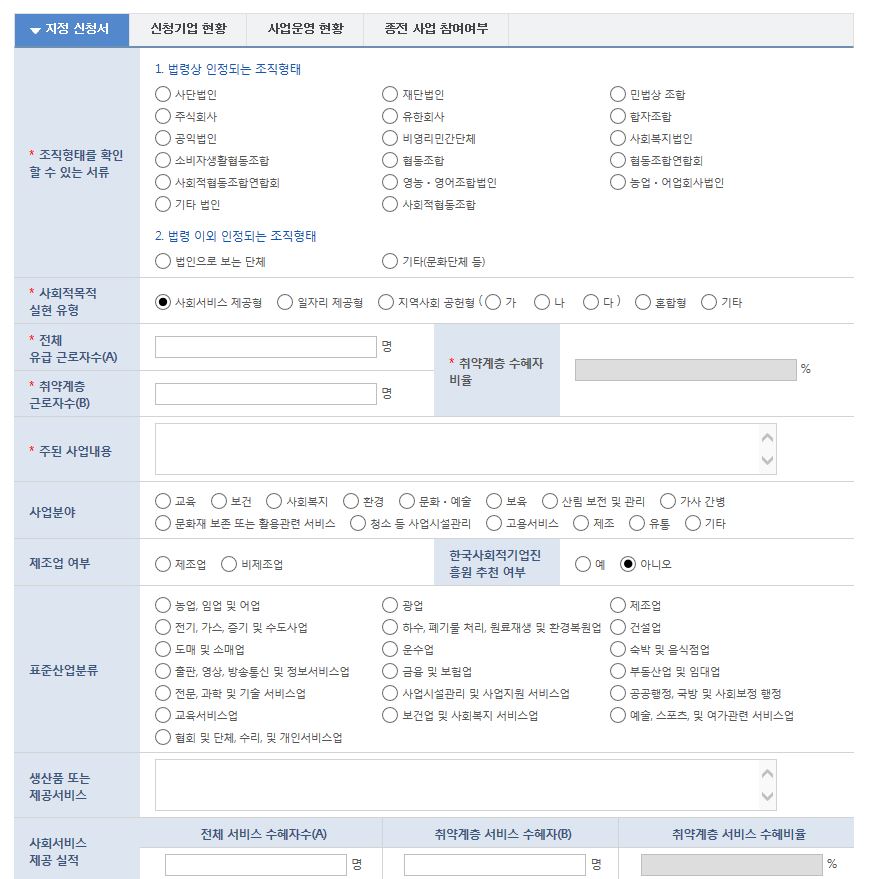 예비사회적기업 지정신청
예비 사회적 기업 지정을 희망하는 기업은 지정 공모기간 내에 지정 신청서를 제출하여야 하며, 관련 첨부 파일은 PDF만 가능합니다.
지정관리- 예비사회적기업 지정신청
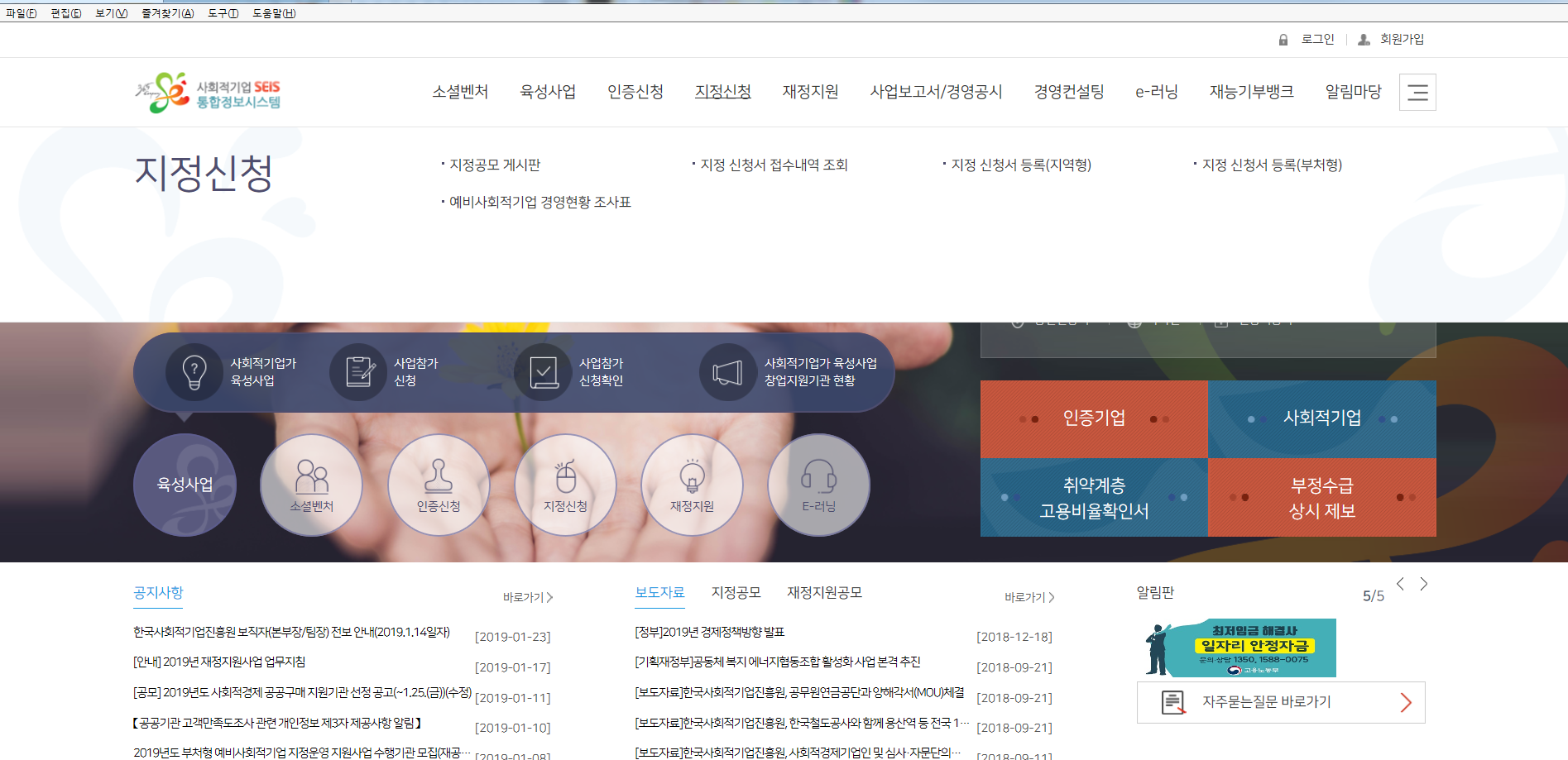 지정관리- 예비사회적기업 지정신청
예비사회적기업 지정신청
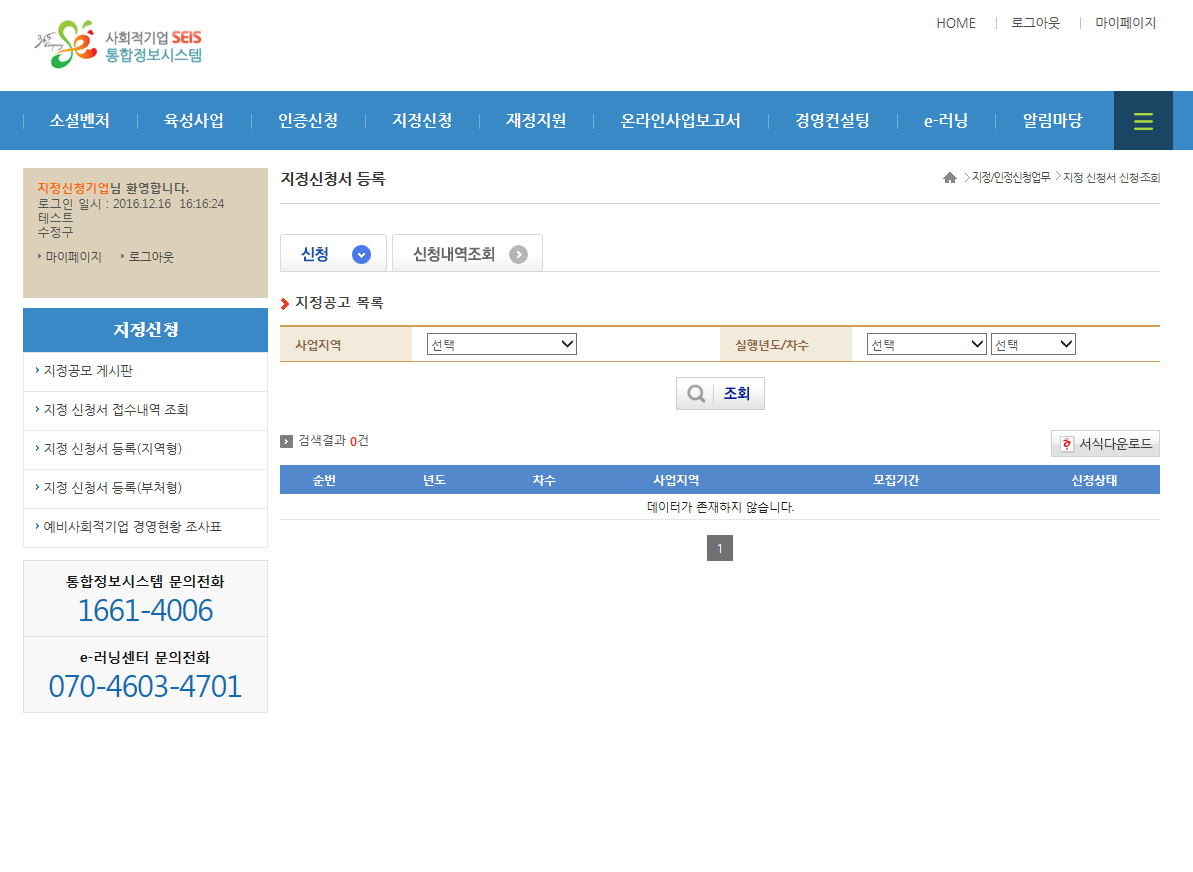 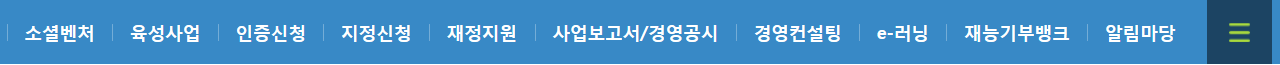 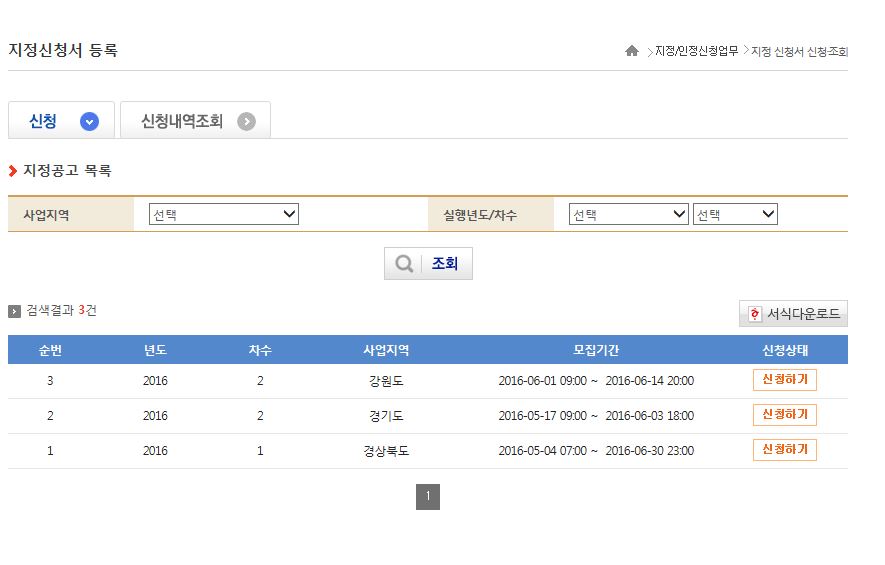 지정신청 > 지정신청서등록(지역형) > 신청하기
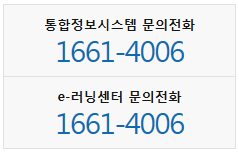 지정관리- 예비사회적기업 지정신청
예비사회적기업 지정신청
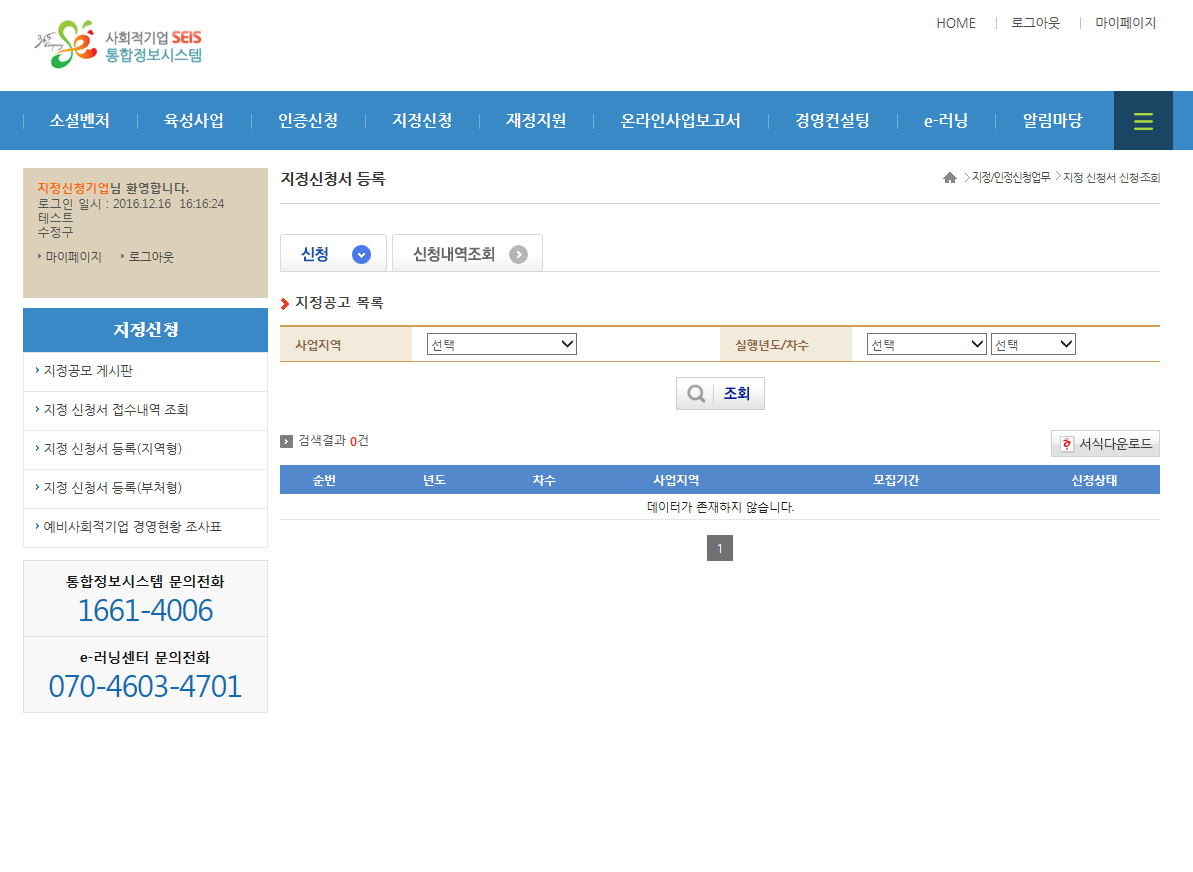 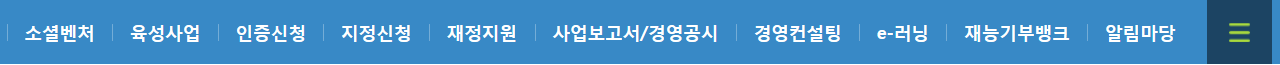 기업정보는 자동 입력이 됩니다.
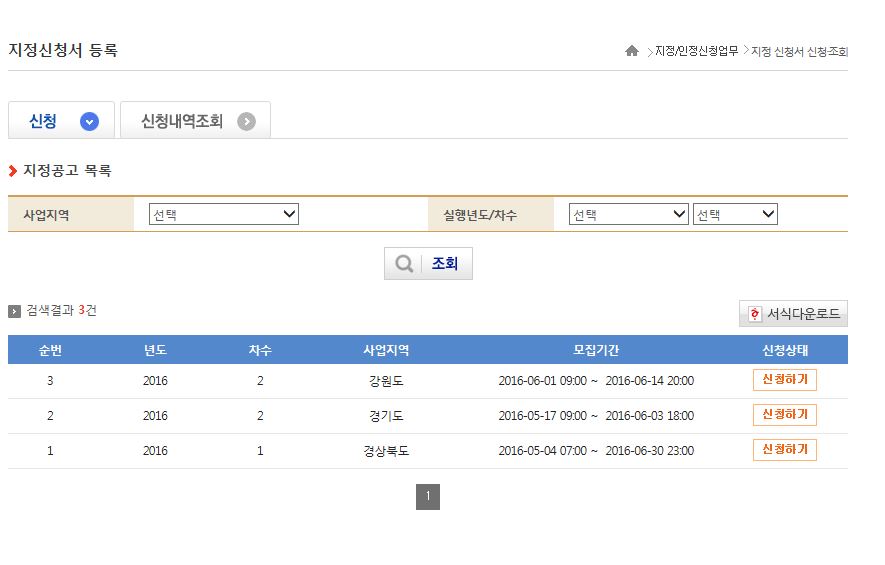 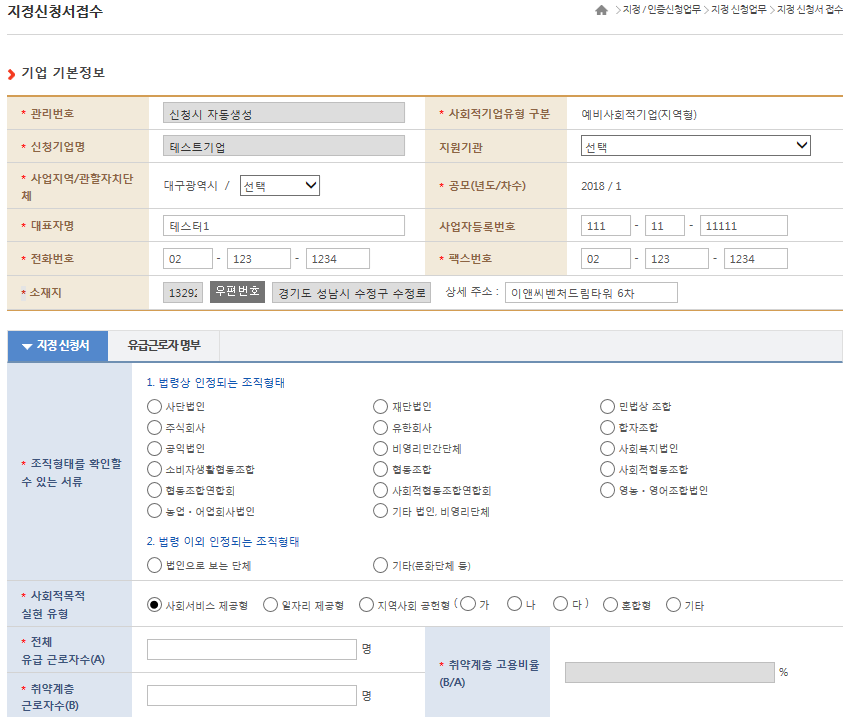 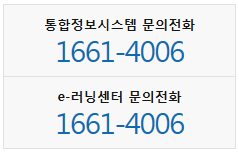 지정관리- 예비사회적기업 지정신청
예비사회적기업 지정신청
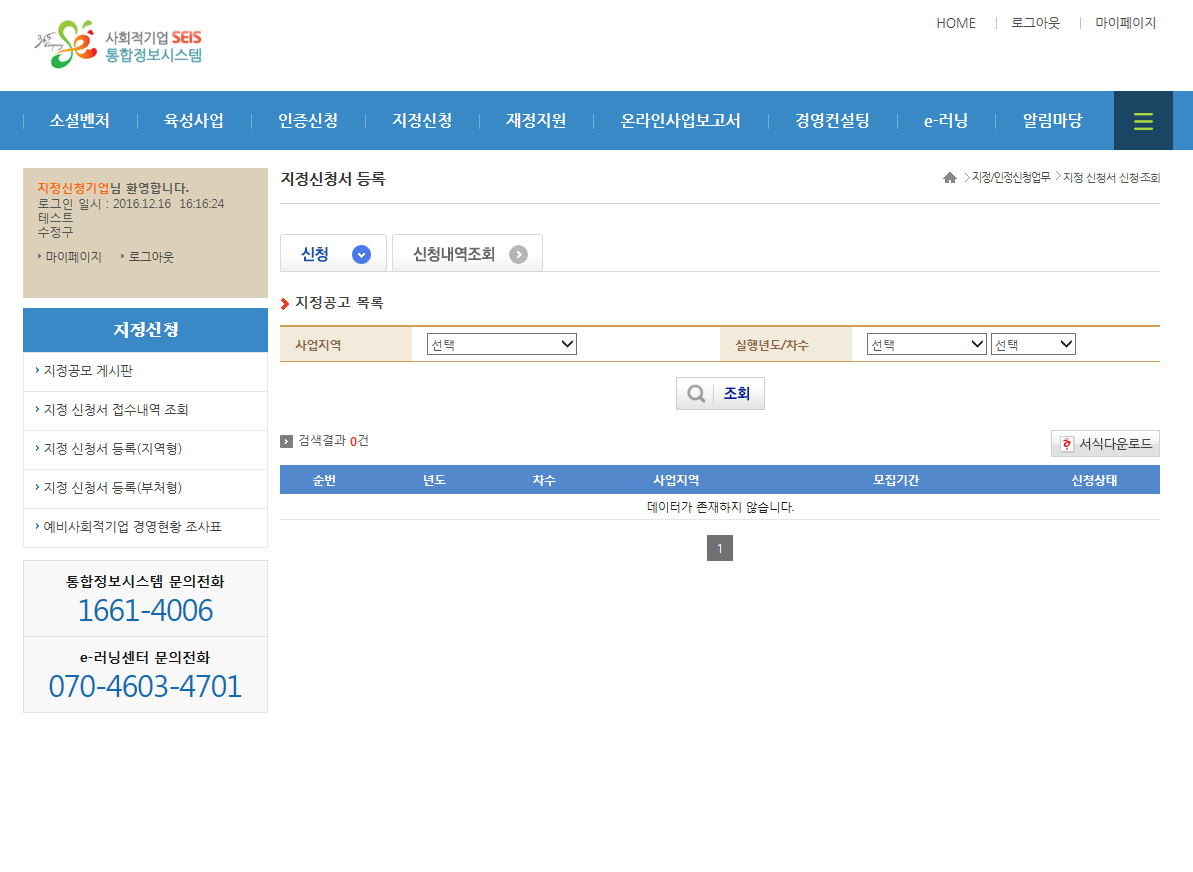 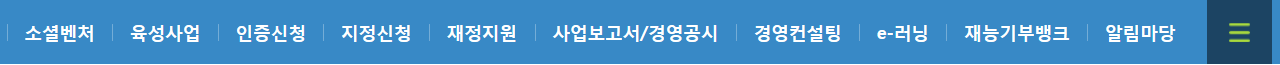 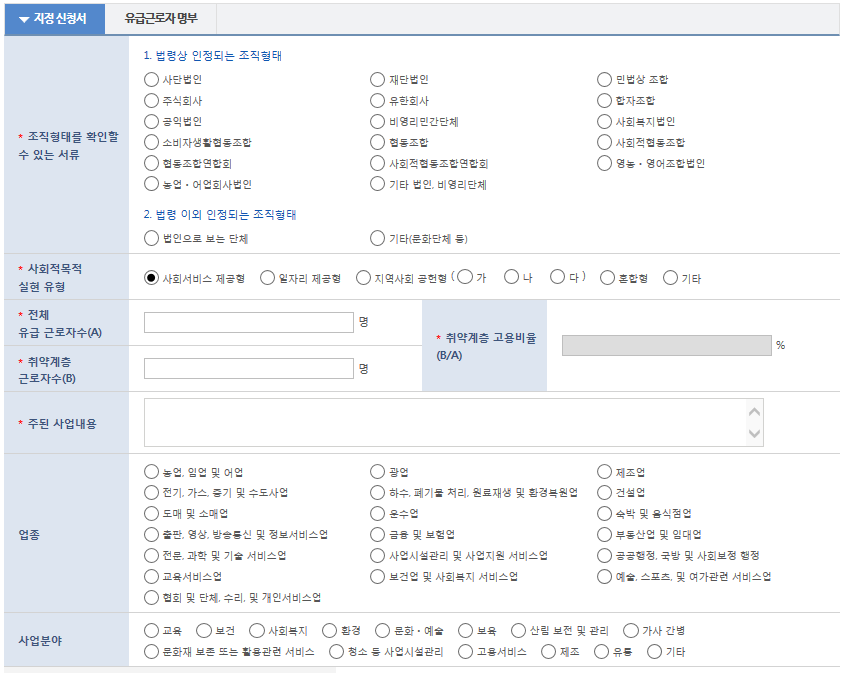 지정신청서
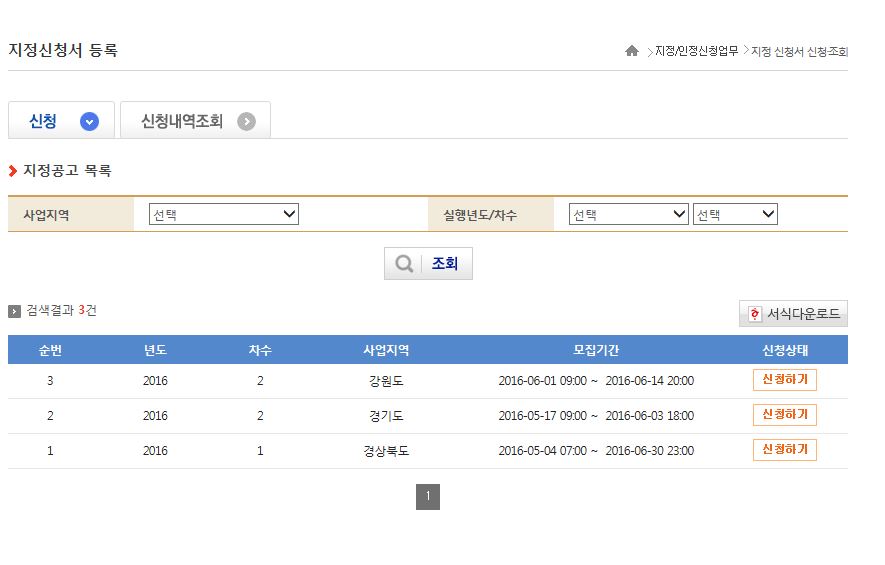 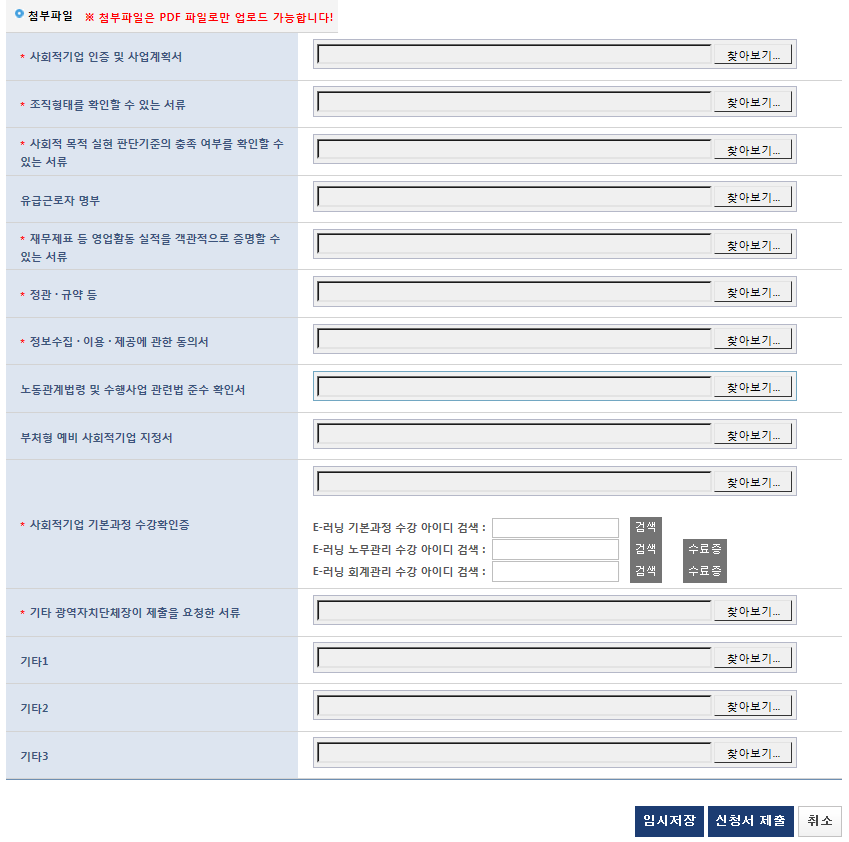 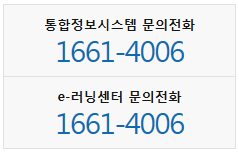 지정관리- 예비사회적기업 지정신청
예비사회적기업 지정신청
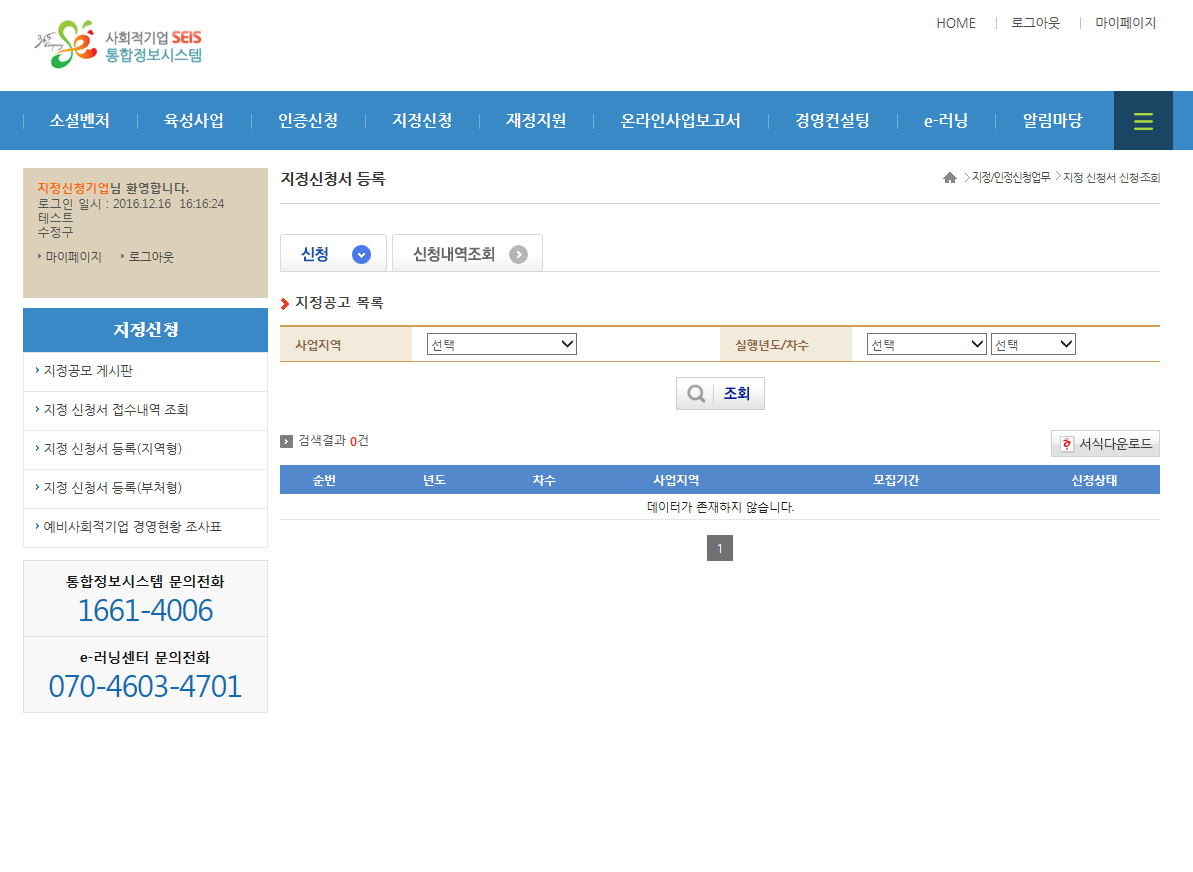 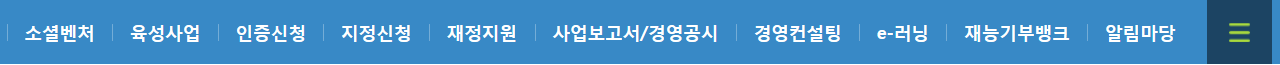 유급근로자명부
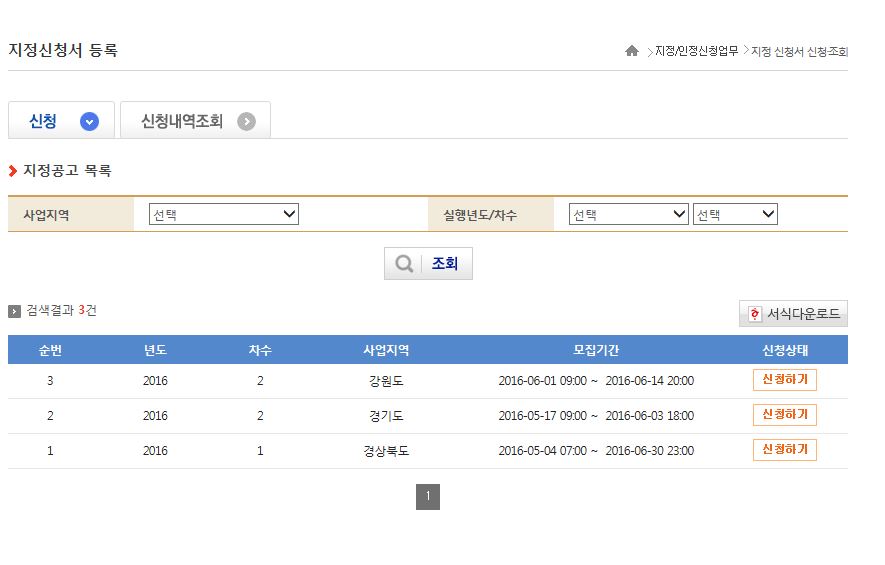 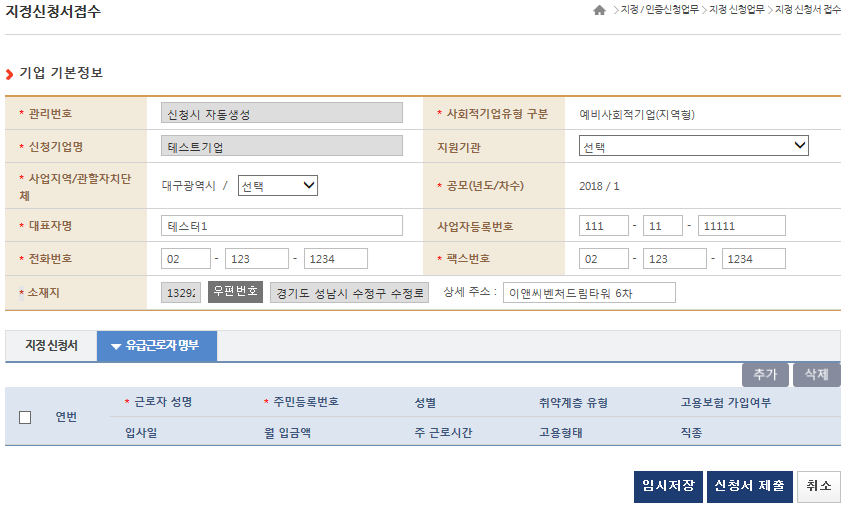 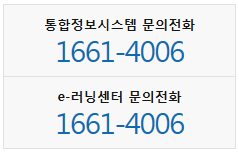 지정관리- 지정 신청서 접수내역 조회
예비사회적기업 지정신청
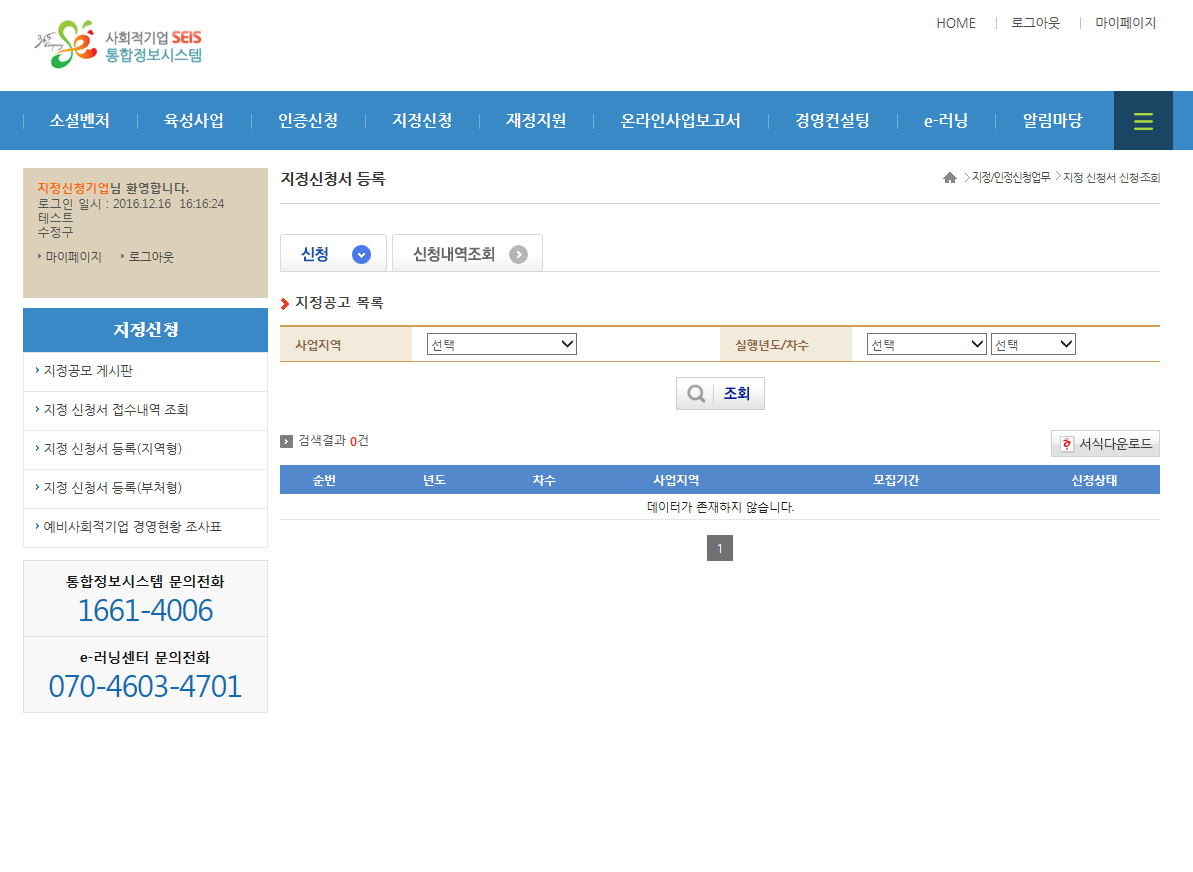 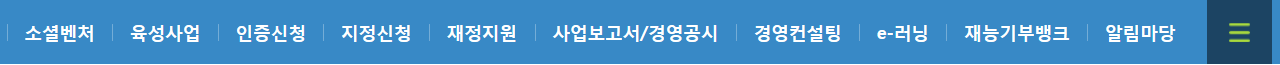 지정 신청서 접수내역
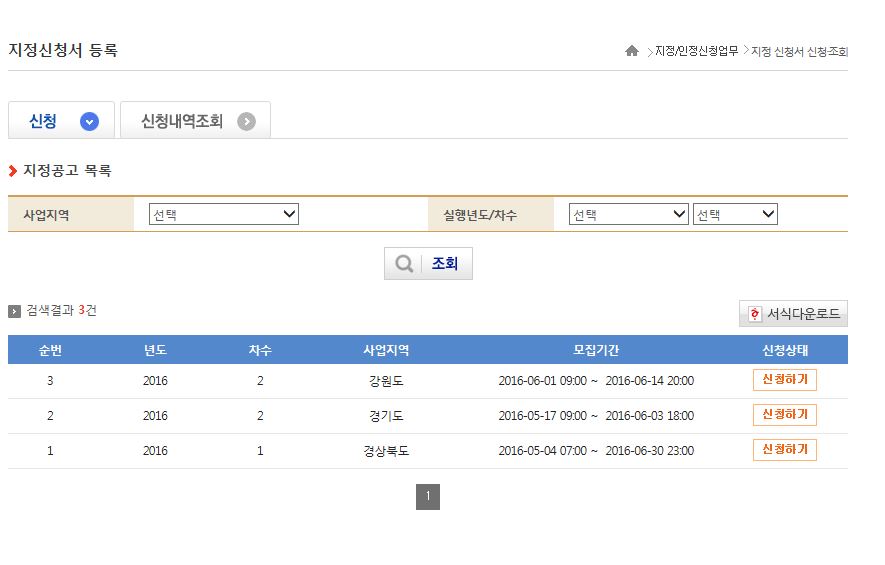 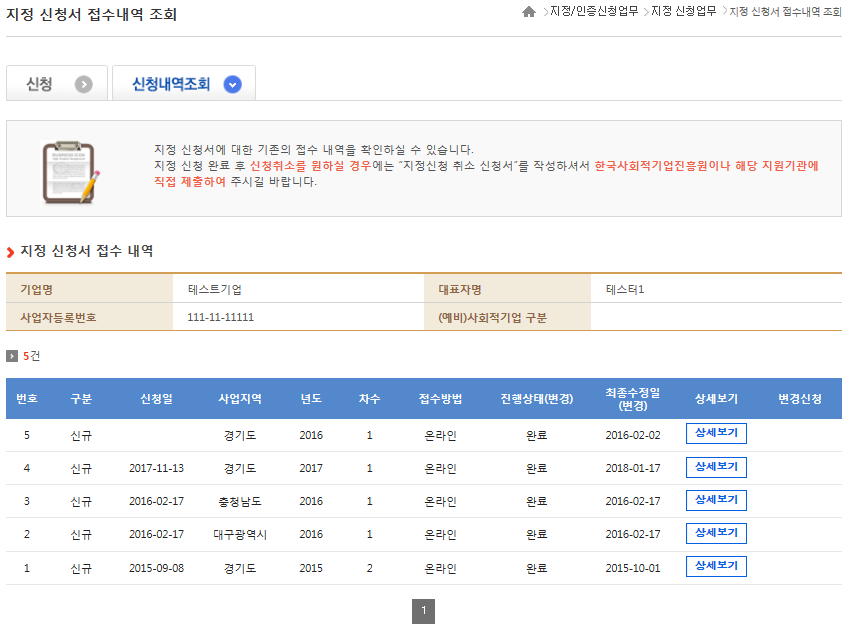 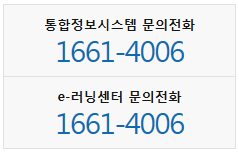 지정관리- 지정 신청서 접수내역 조회
예비사회적기업 지정신청
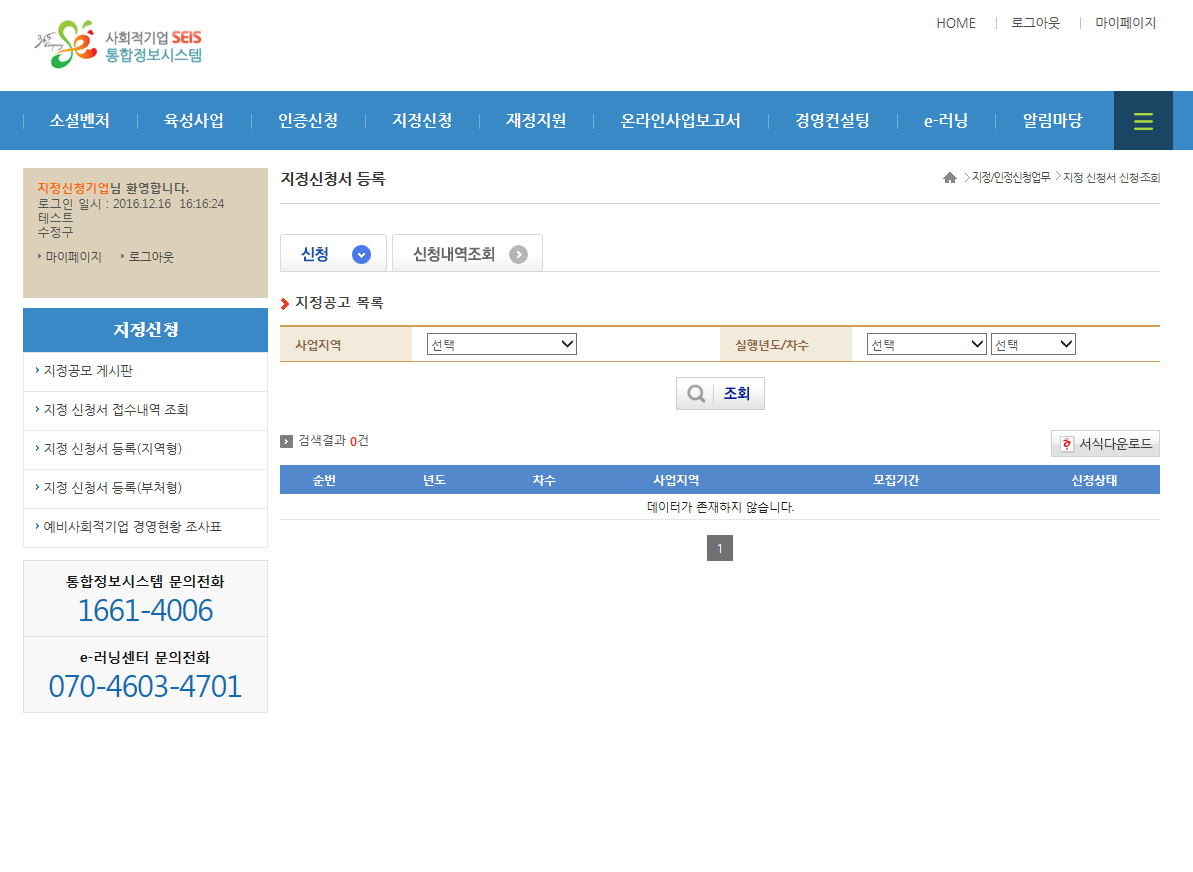 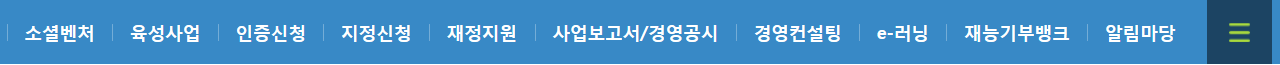 기업정보는 자동으로 보여집니다.
지정신청서의 내용을 확인할 수 있습니다.
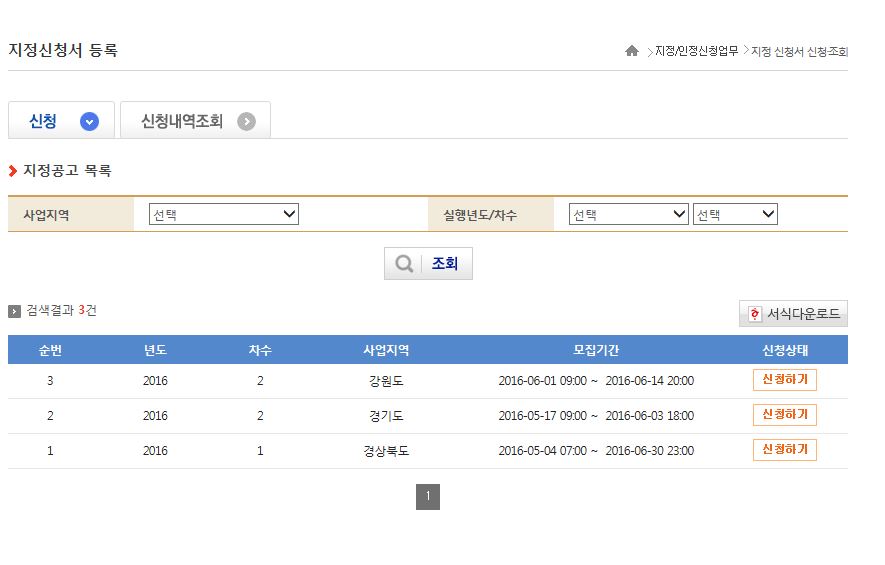 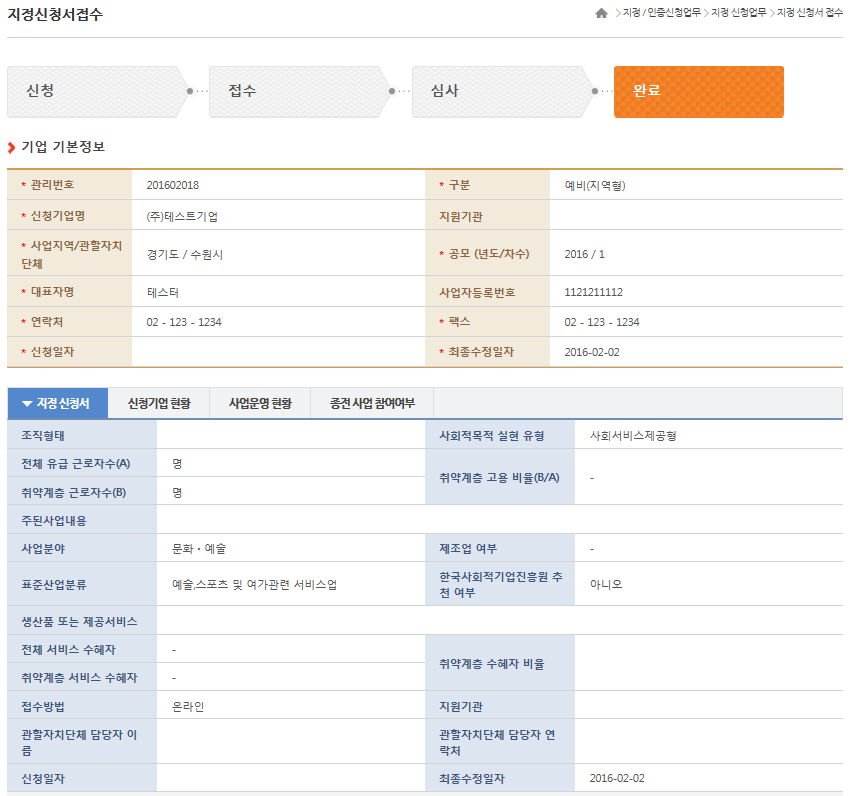 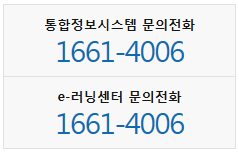 지정관리- 지정 신청서 접수내역 조회
예비사회적기업 지정신청
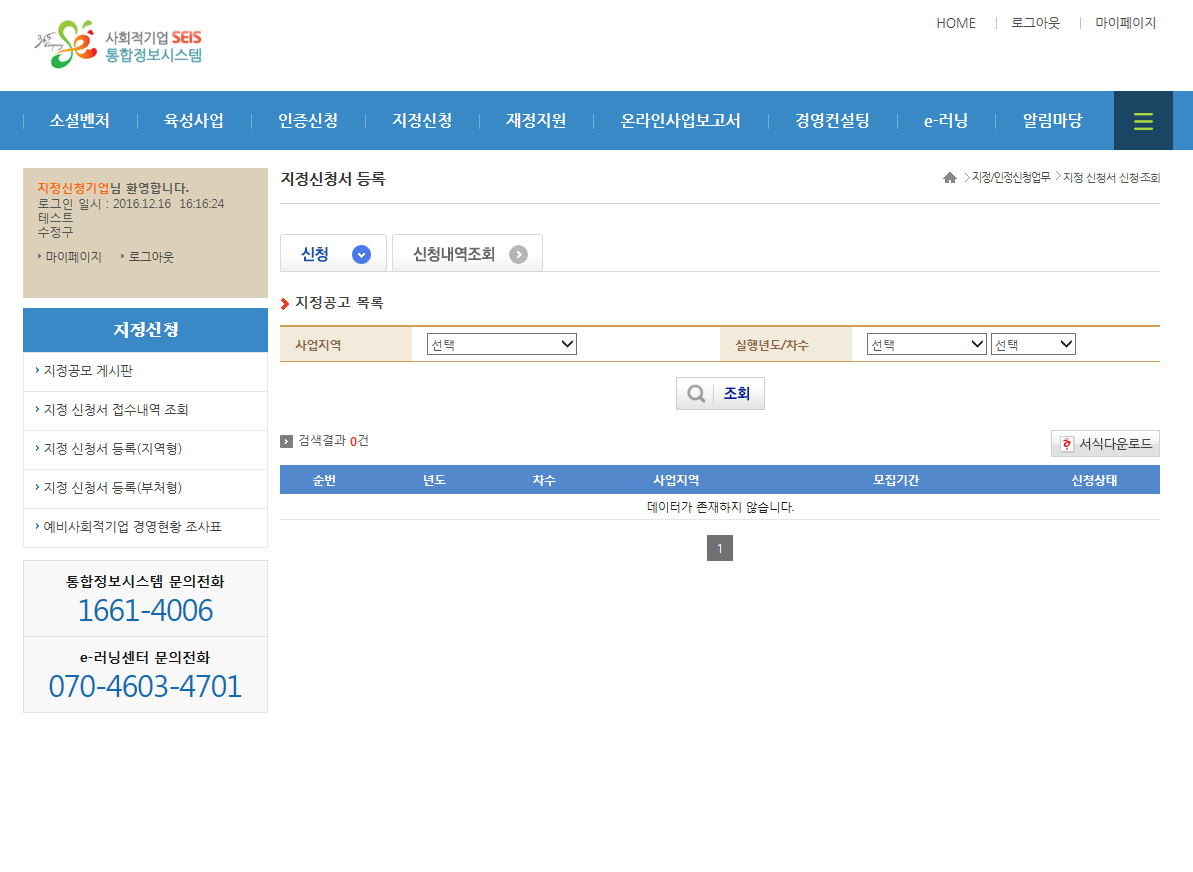 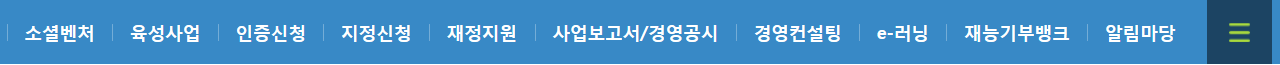 신청기업 현황
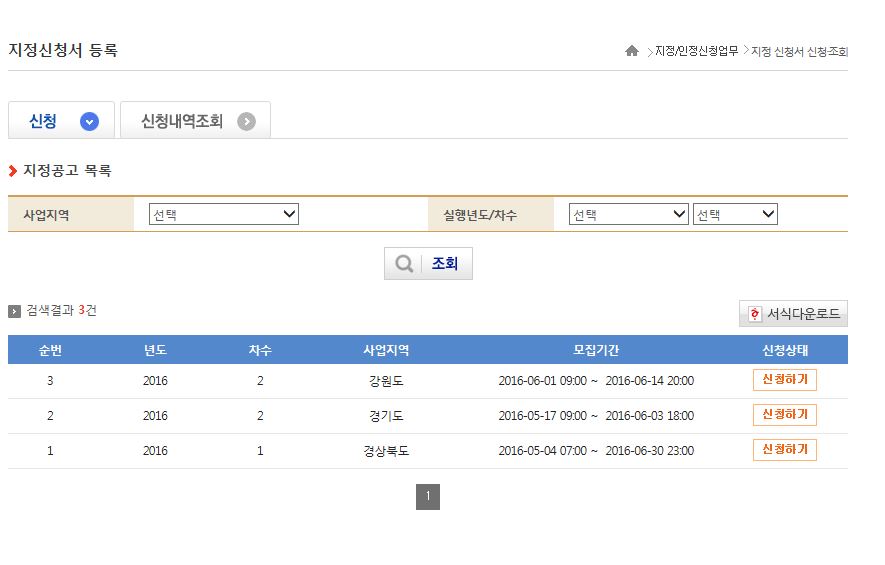 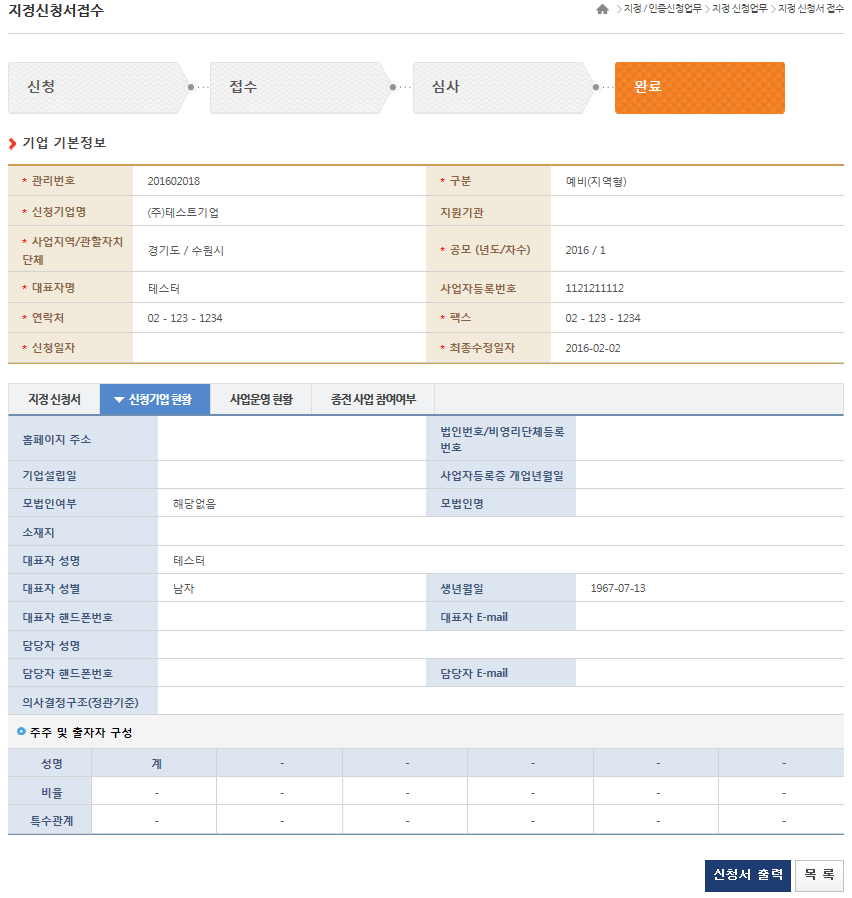 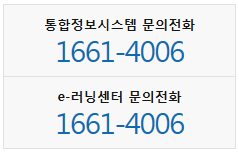 지정관리- 지정 신청서 접수내역 조회
예비사회적기업 지정신청
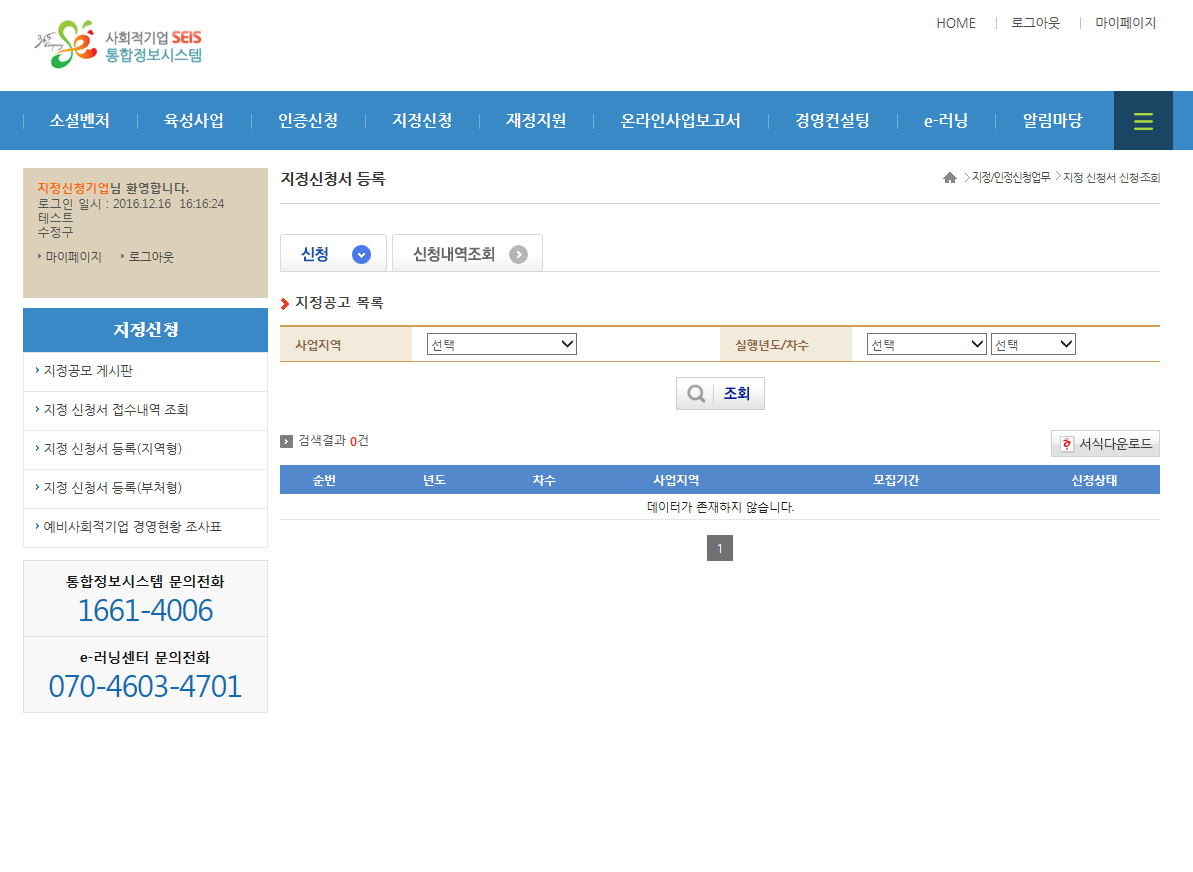 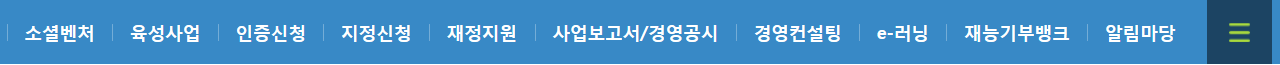 사업운영 현황
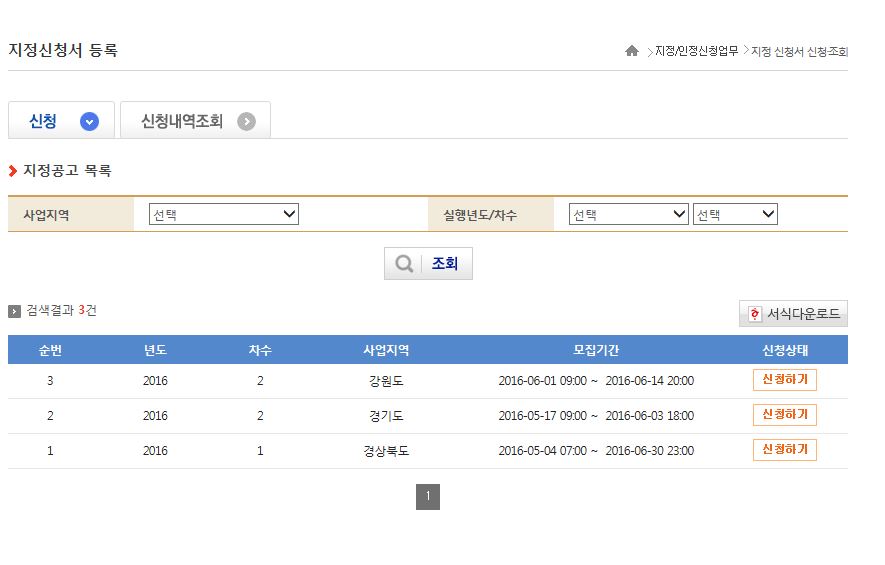 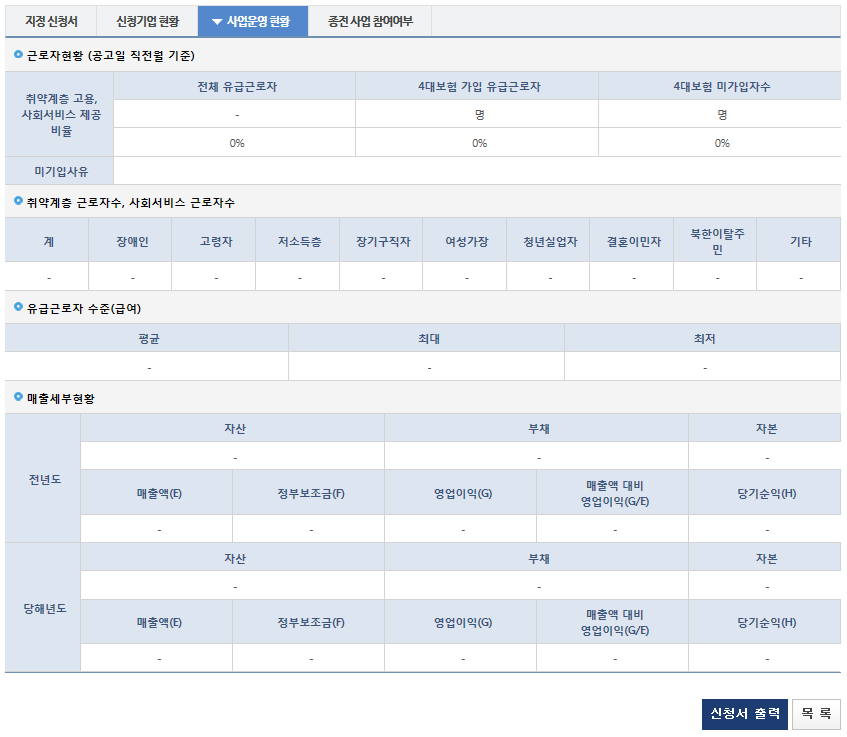 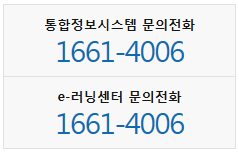 지정관리- 지정 신청서 접수내역 조회
예비사회적기업 지정신청
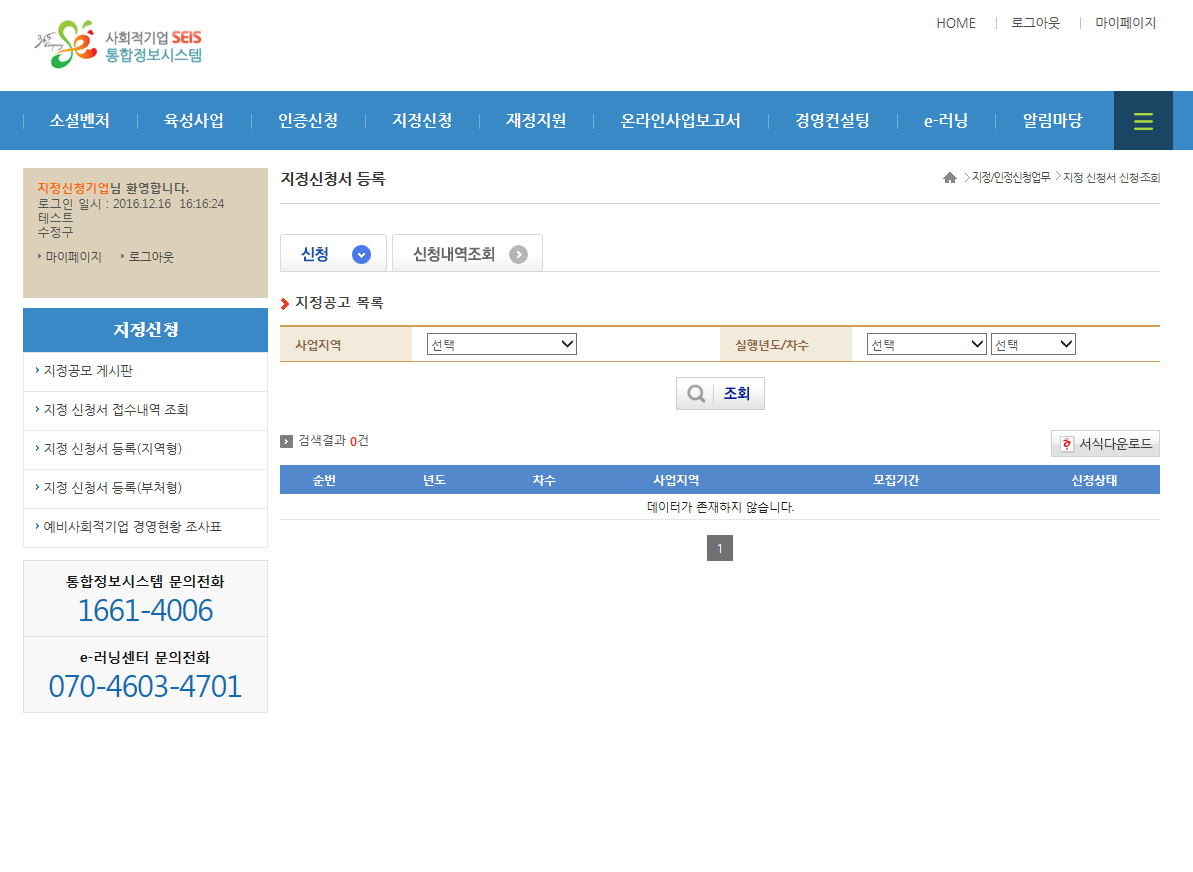 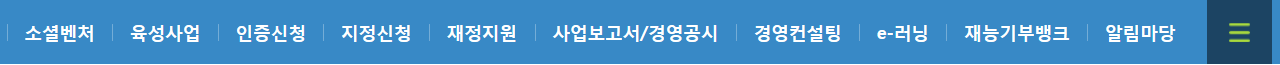 종전 사업 참여여부
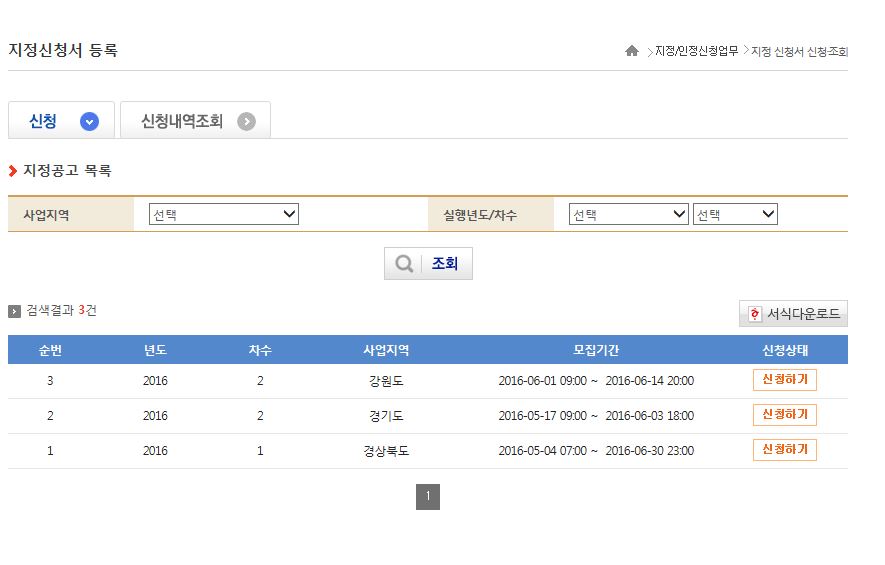 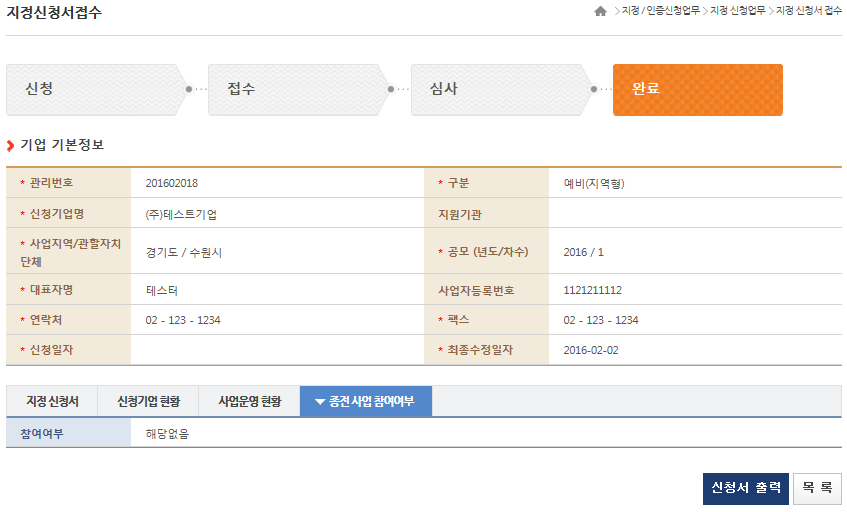 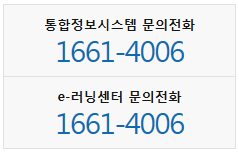 지정관리-예비사회적기업 지정접수
검토보고서 송부
신청접수
검토보고서작성
현장점검 지원
광역자치단체 심사진행
기초자치단체담당자
지원기관
지정관리 - 지정심사
예비 사회적 기업 선정 및 지정결과 공고
심사결과 (OffLine)
지정 심사  진행
심사결과 입력
광역자치단체담당자
예비사회적기업 지정
심사위원
질의응답 Q&A
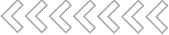 www.seis.or.kr
감사합니다.
이용문의
시스템 이용 문의: 1661-4006
www.seis.or.kr